Towards design of effective control strategies for secondary O3 standards
CMAS Conference
10/26/2011
Daven K. Henze, Kateryna Lapina, University of Colorado Boulder


NASA AQAST  team members:
Jana Milford (CU Boulder), Arlene Fiore, Meiyun Lin (Princeton/GFDL/Columbia) Greg Carmichael, Min Huang (U. Iowa),  Loretta Mickley (Harvard), Jeffrey Herrick, Steve Dutton, Travis Smith, Vicki Sandiford (US EPA), John Vimont, Ellen Porter (NPS)
adj
c
G
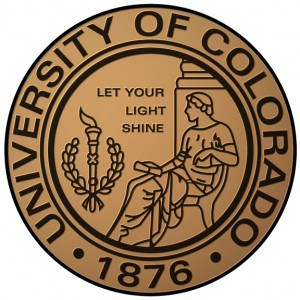 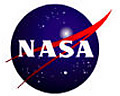 Secondary ozone standards
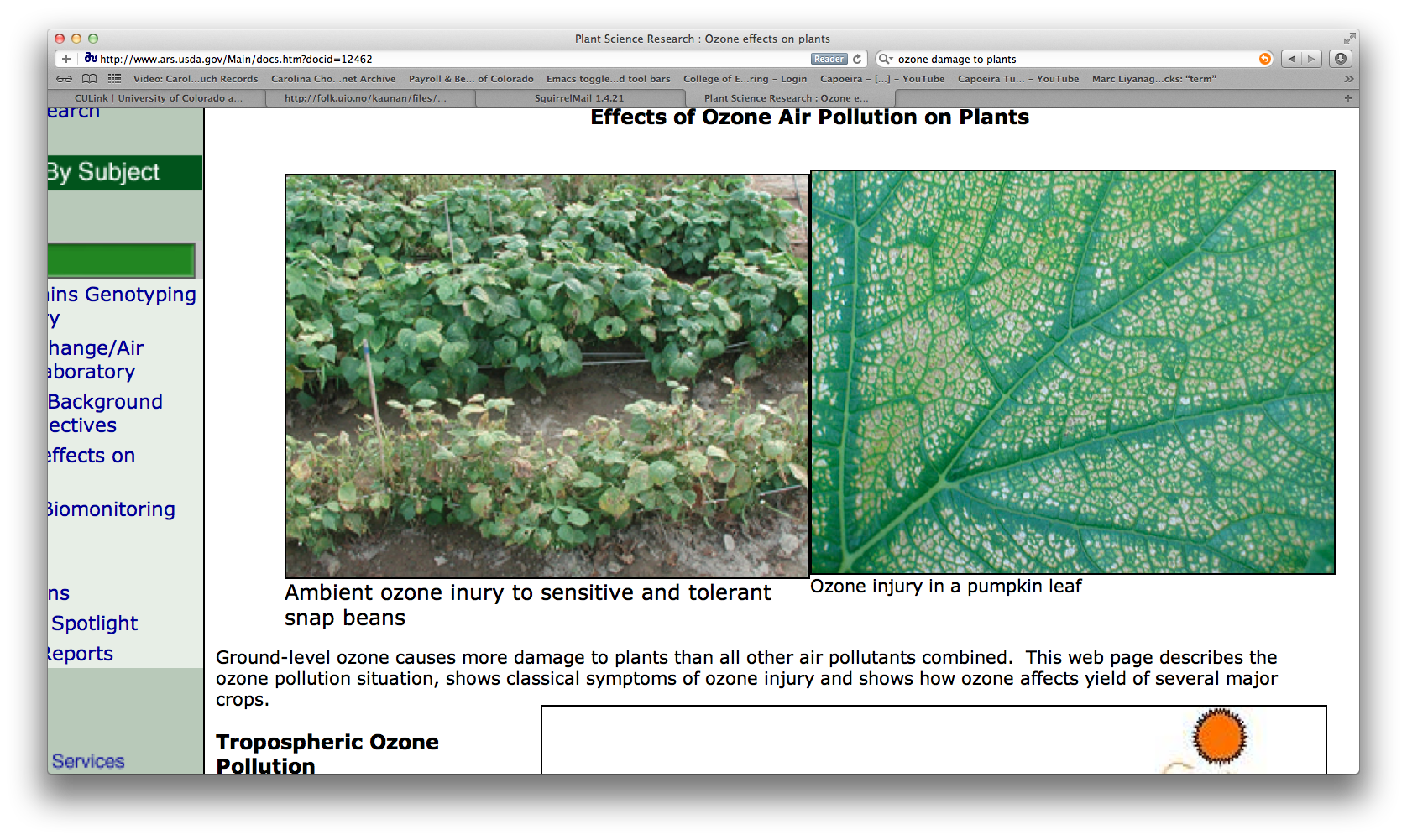 http://www.ars.usda.gov
Primary standards set limits to protect public health.
Secondary standards set limits to protect public welfare, including damage to crops and vegetation.
Estimated 2030 crop loss due to ozone exposure
Total crop production loss (left) and economic loss (right), by 2030 following A2 scenario  (Avnery et al., 2011)
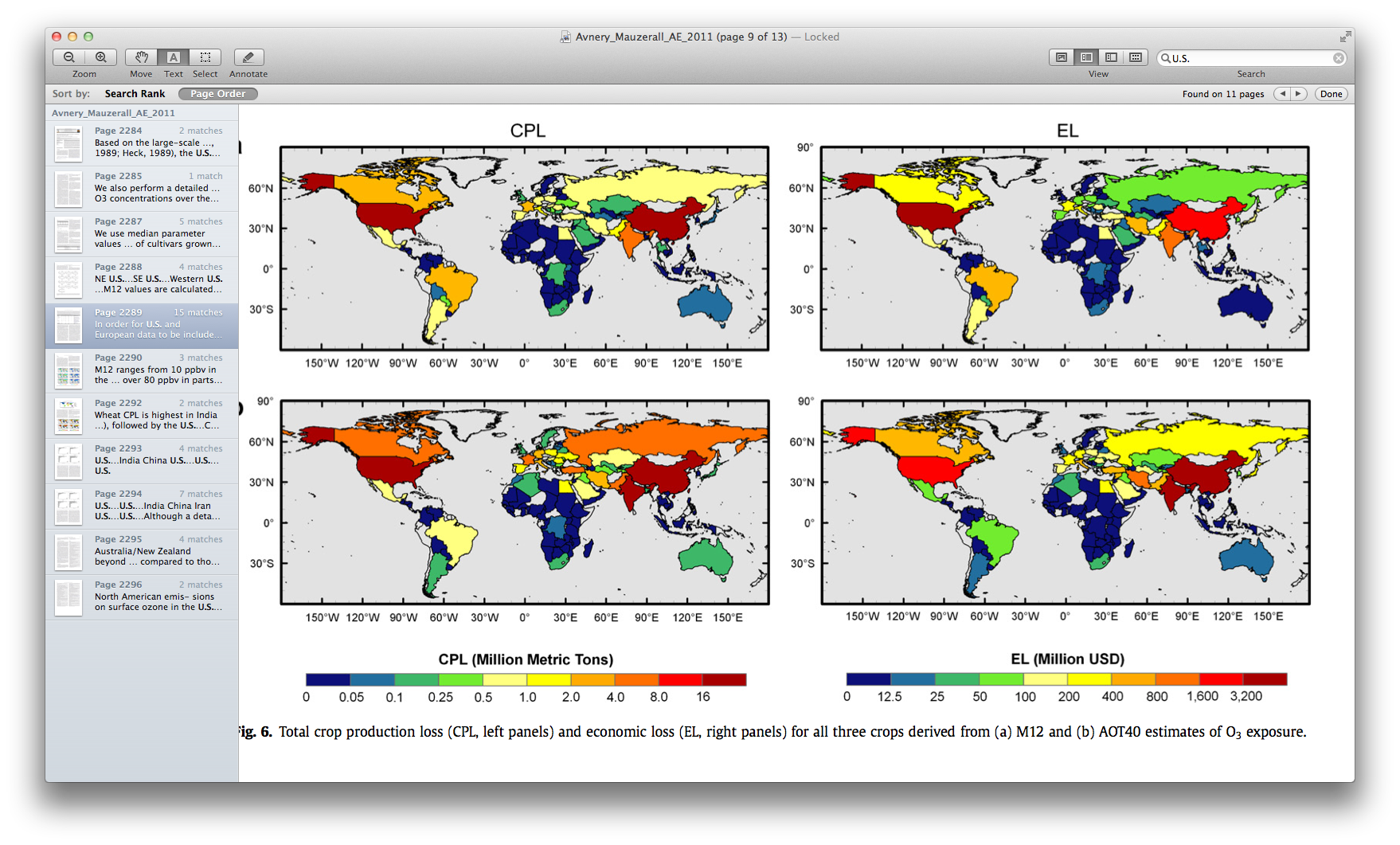 U.S. , 21-29Mt ($3.1 billion), next China & India
note: can depend on metric – these based on AOT40
[Speaker Notes: Soybean, maize and wheat. 
Combined crop prod. maps with simulated O3 exposure metrics and conc:response functions to estimate crop yield reductions and economic loss.]
Ozone exposure metrics
“critical” value after 3 months = 3,000 ppb h
(Karenlampi and Skarby, 1996 )
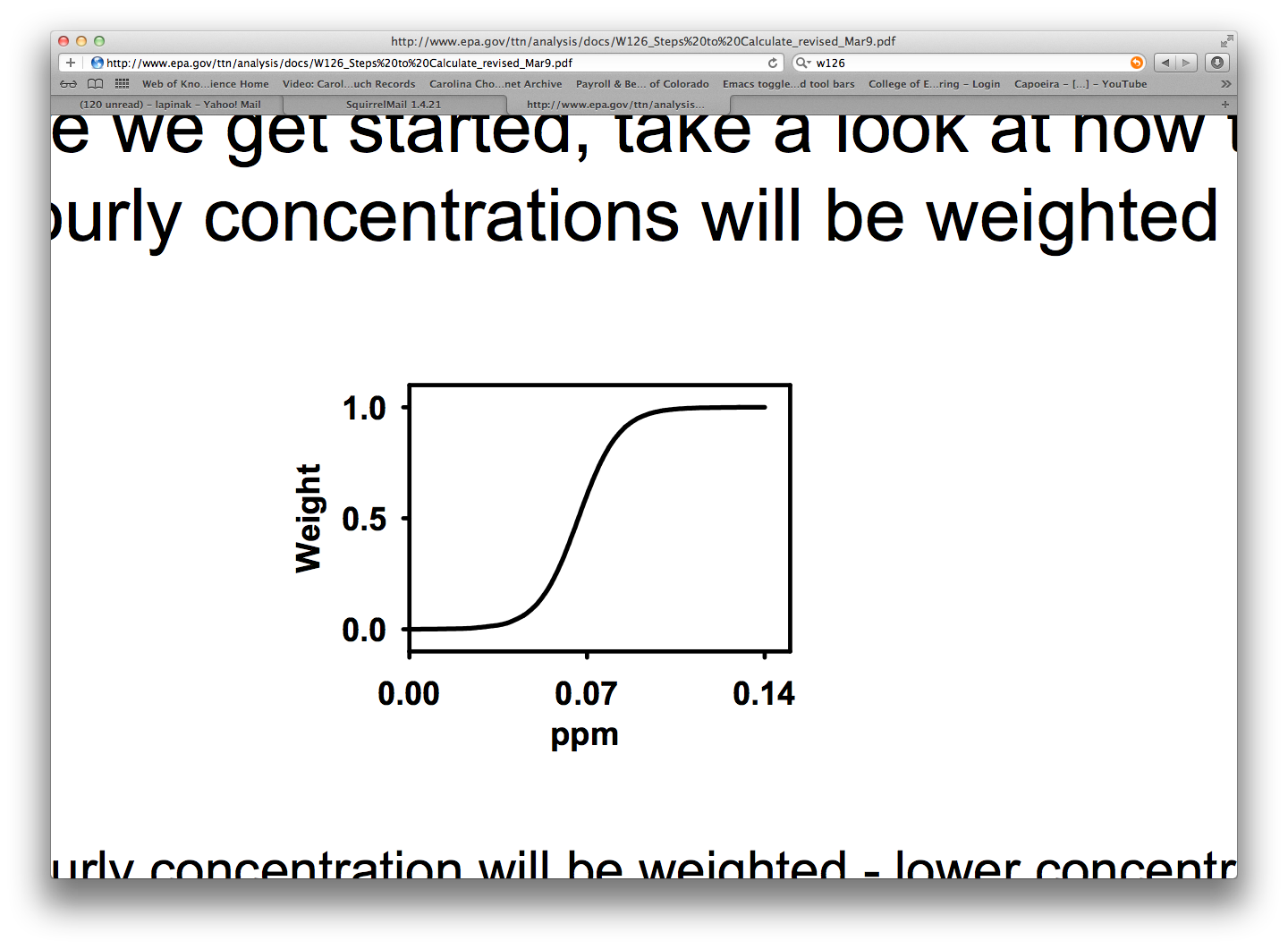 CASAC recommended 7 – 15 ppm h
n = daylight hours in three consecutive months of growing season (averaged over 3 years for US proposed standard)
[Speaker Notes: \mbox{AOT40} = \sum_{i=1}^n [\mbox{C}_{\mbox{O}_3} - 40]_i \mbox{~~for~~}\mbox{C}_{\mbox{O}_3}  \ge 0.04 \mbox{~ppm}

\mbox{W126} = \sum_{i=1}^n \left [  \frac{\mbox{C}_{\mbox{O}_3}}{1 + 4403 \mbox{~exp} {(-0.126 \times \mbox{C}_{\mbox{O}_3 } )} \right ]]
Projected exceedence of a secondary standard (13 ppm h) in the US in 2020
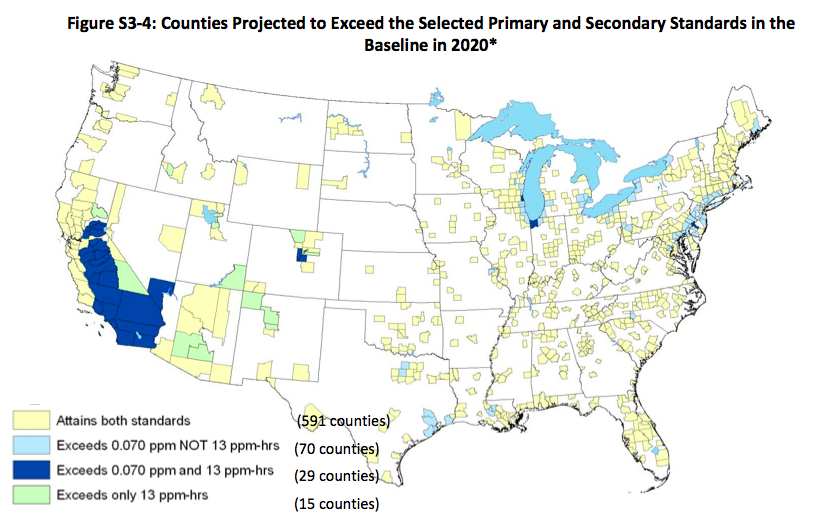 US EPA, 2011 O3 RIA
Many more counties (>100) would exceed only a secondary standard set at 7 ppm h if primary standard is still 0.075 ppm
Complexities to address for US secondary standard
• Monitors missing in many rural counties and National Parks, particularly in the West

• Existing practices for estimating costs of achieving attainment (impact ratios) are not necessarily applicable to secondary standard


• Unclear origin of ozone leading to crop and vegetation exposure
US EPA, 2011 O3 RIA
[Speaker Notes: Soybean, maize and wheat. 
Combined crop prod. maps with simulated O3 exposure metrics and conc:response functions to estimate crop yield reductions and economic loss.]
Long range impacts of O3
∆O3 from 20% ∆emissions in
foreign source regions
O3 observed at Mt. Bachelor
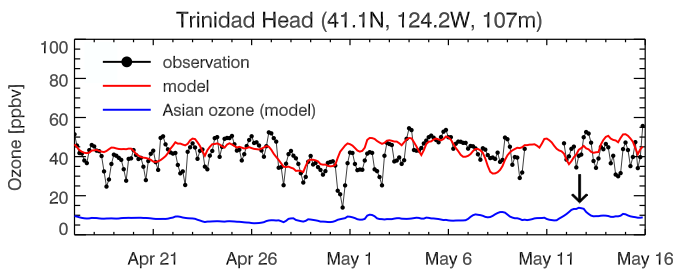 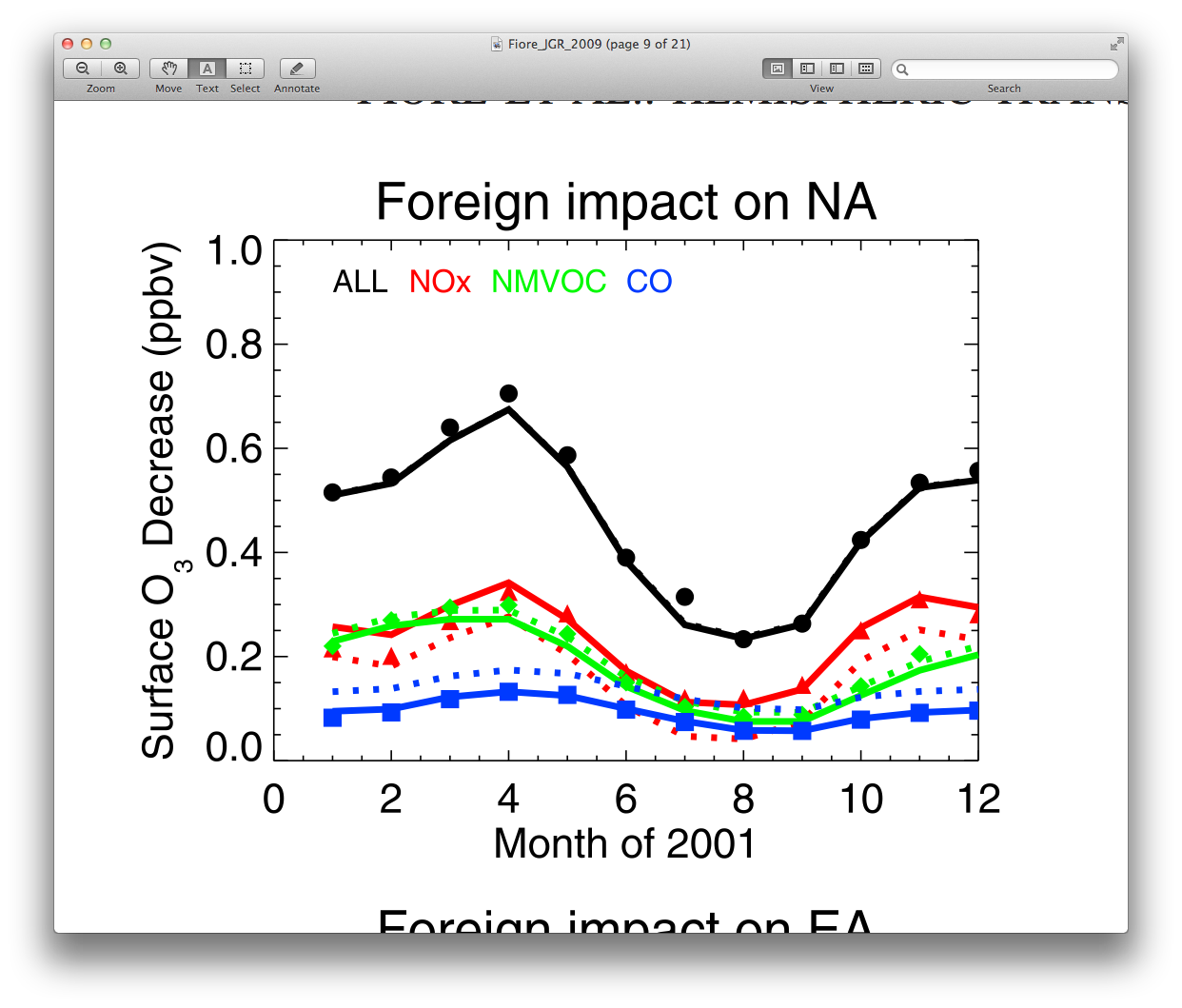 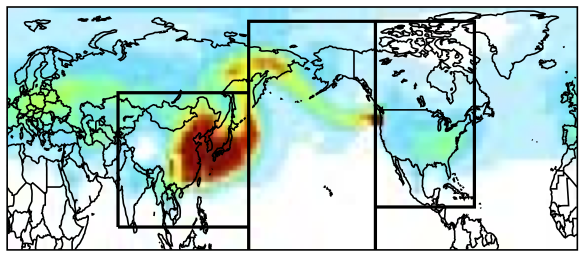 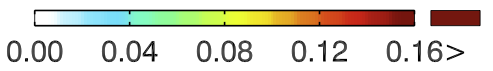 10-11 ppb/m2
Fiore et al., 2009, HTAP
Zhang et al., 2009
[Speaker Notes: intercontinental transport contributes most to surface O3 concentrations at northern midlatitudes during boreal spring and fall (solid circles in Figure 5), reflecting a combination of more frequent storm tracks that enhance ventilation of the continental boundary layer, more efficient transport in stronger midlatitude westerly flow in the free troposphere, and a longer O3 lifetime allowing for a longer transport distance than in summer when O3 production and loss (both chemical and depositional) are largest 

See under Fig 4 or 5 explan – symbols – all-models means, lines – only subset of models
Dotted lines – when accounting for long-term change of CH4]
Chemical transport modeling
Forward model (Bet et al., 2001; www.geos-chem.org):
2° x 2.5°, 47 vertical levels
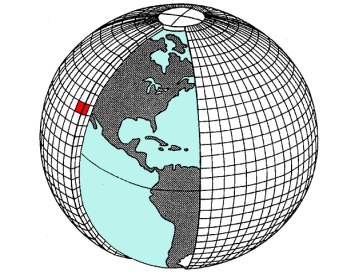 Emissions
FF/BF:  EDGAR + regional inventories
BB: GFED2 (2007)
OC/BC: Bond et al 2007
Dust  (Fairlie 2006)
Sea Salt
[species(x,y,z,t)]
exposure metric
Meteorology
GMAO 
GEOS-5
∂metric/∂species
Adjoint (Henze et al., 2007):
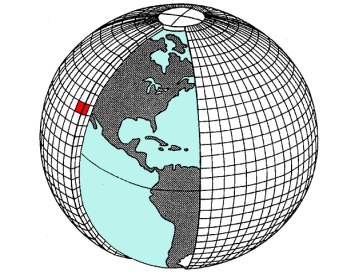 adjoint forcing
Influence from emissions
∂metric/∂emissions
Impact by location
AOT40 in US, 1 month (August)
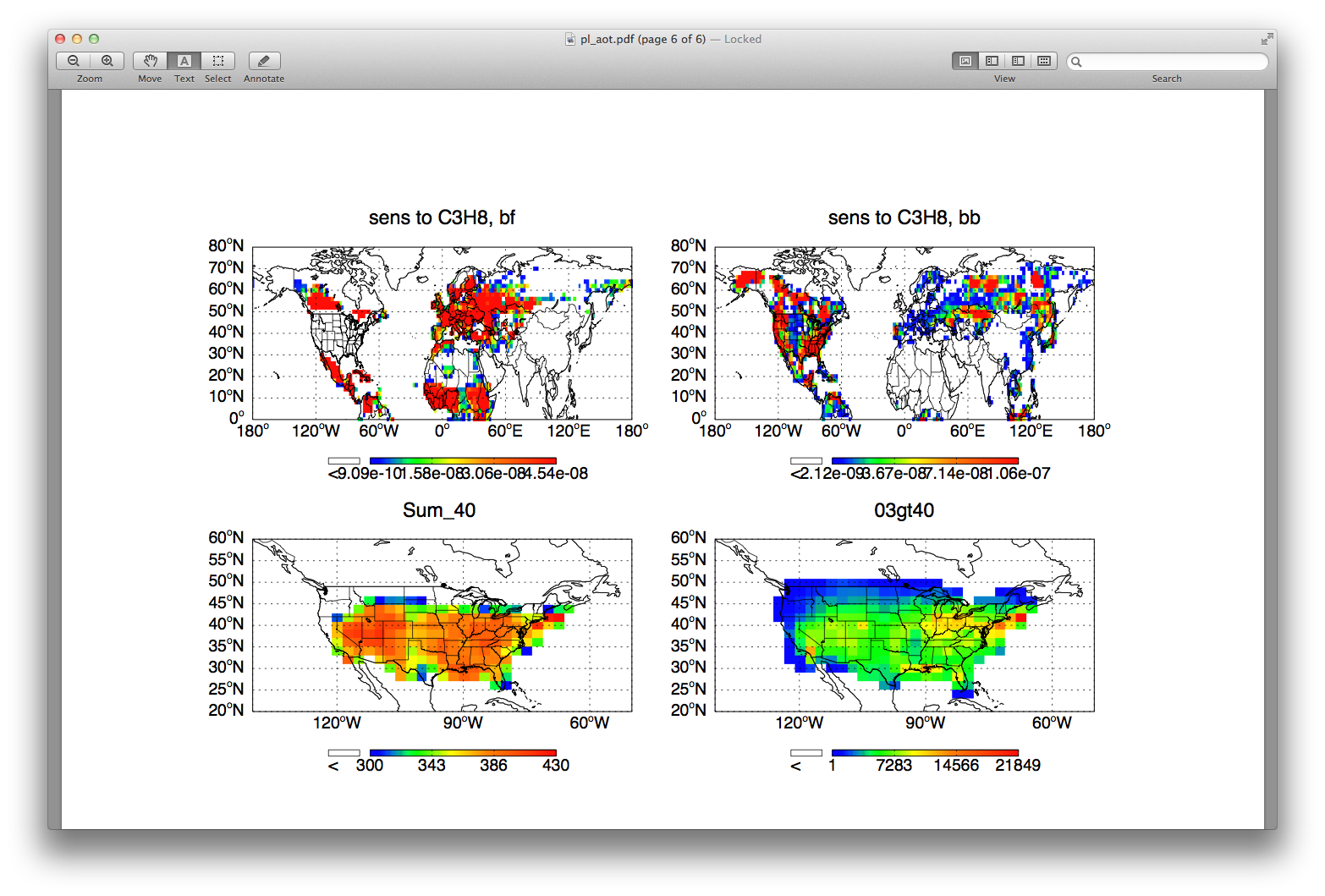 Sensitivity to anthropogenic NOx
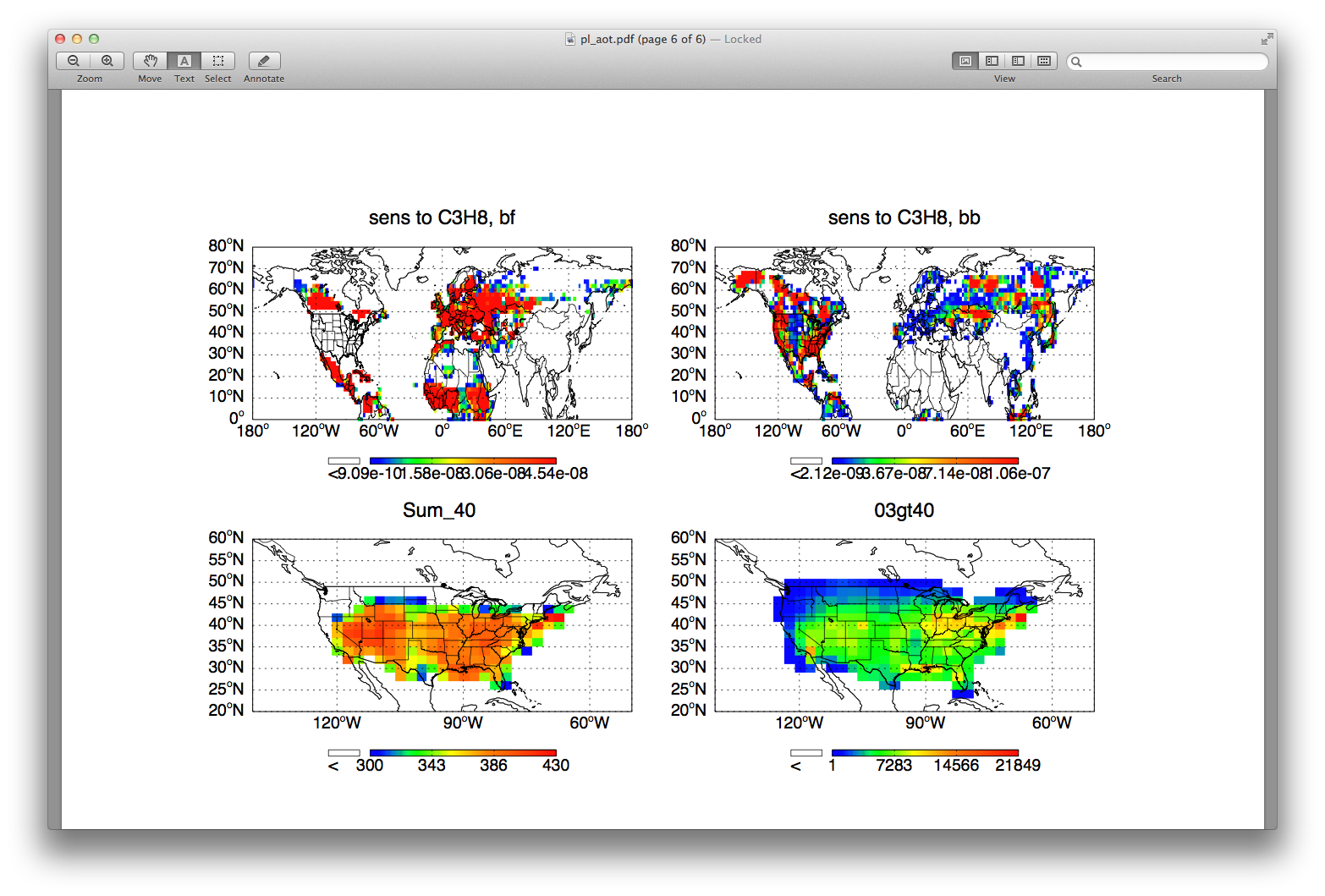 ppb h
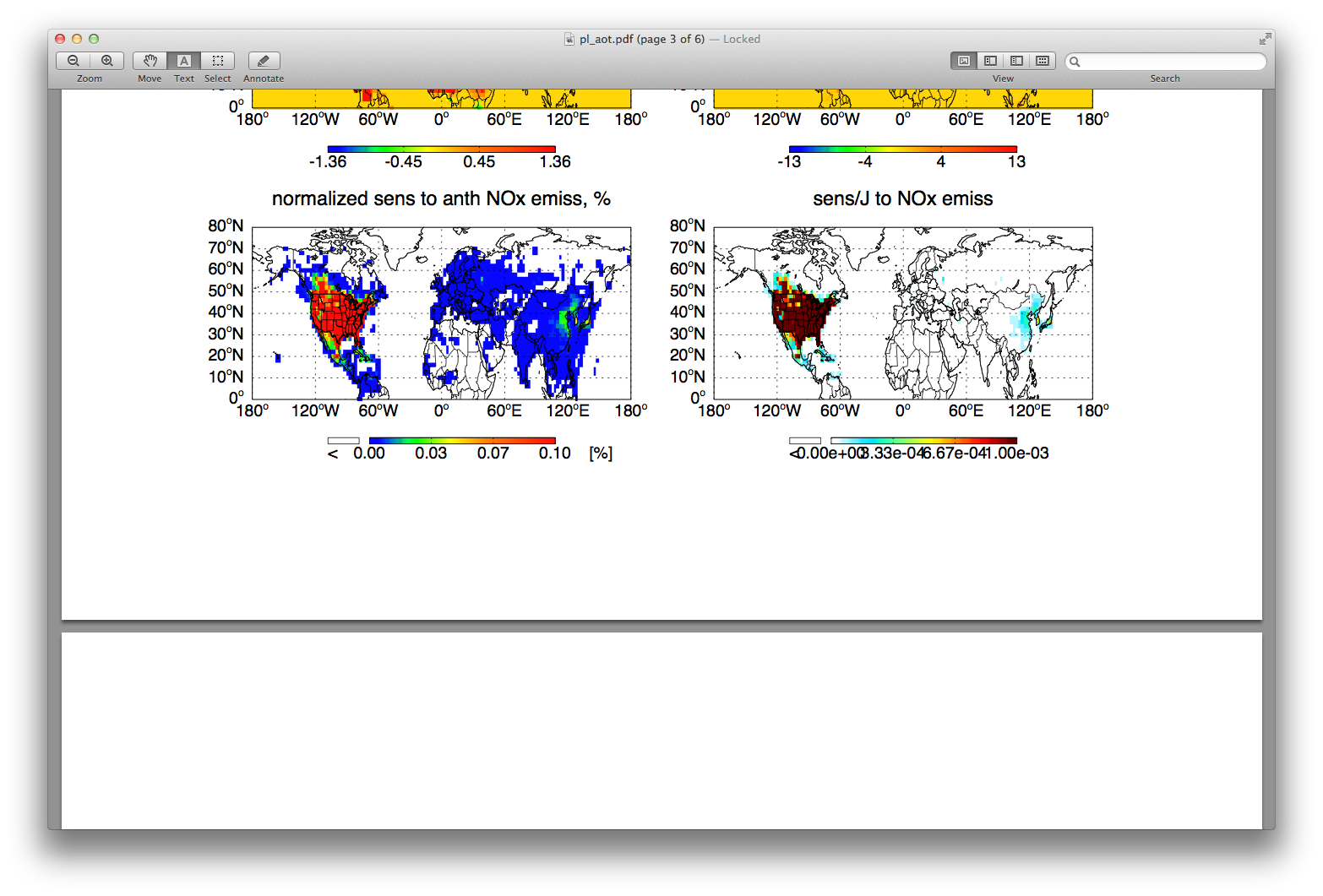 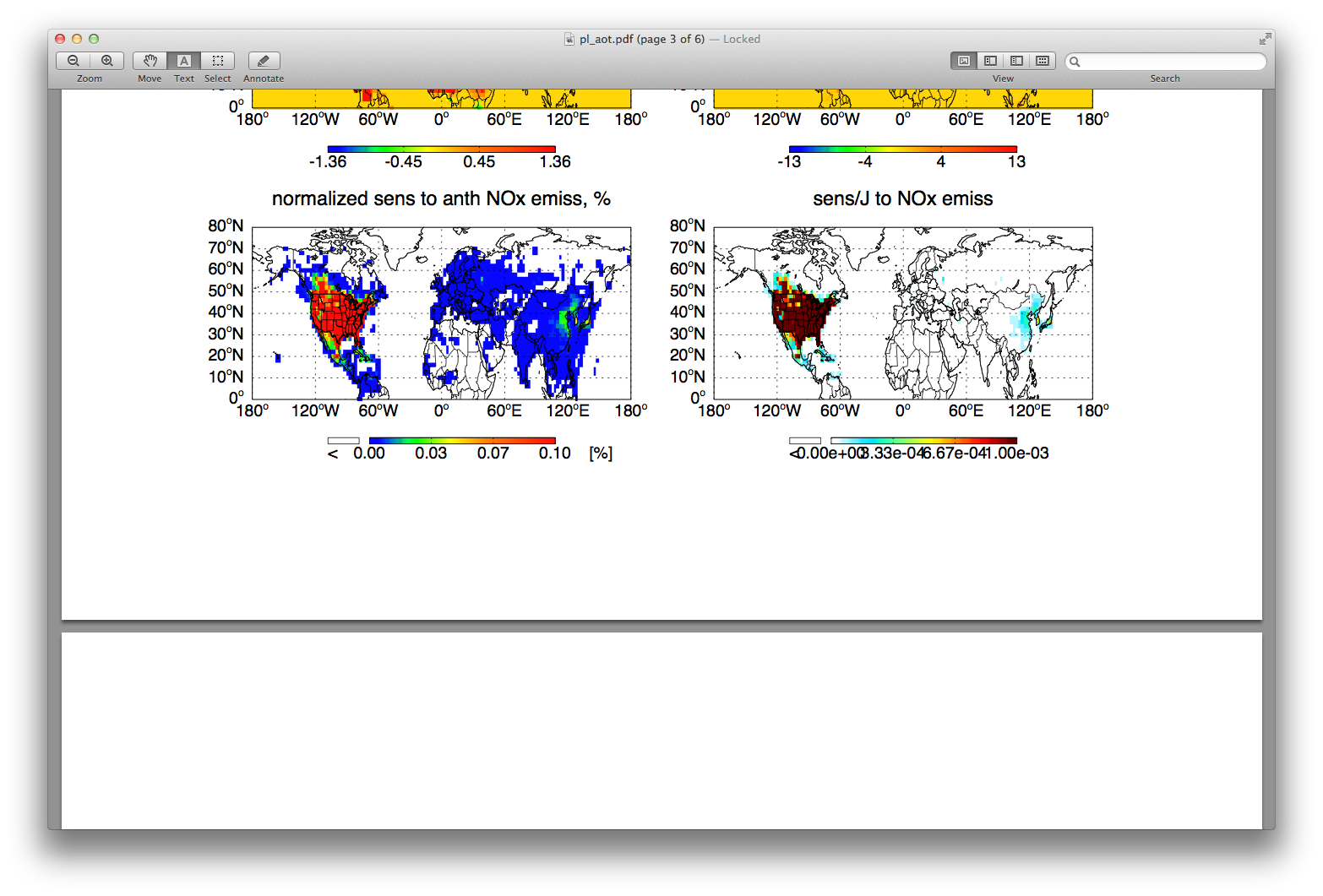 Importance of high-resolution source attribution
Spatial heterogeneity in NOx emissions changes following
	- a single Representative Concentration Pathway for AR5
	- the difference between two Pathways for AR5
RCP 26: 2050 - 2000
RCP 85 2050 – RCP 26 2050
India ≠ China ≠ Japan ≠ Asia....
[Speaker Notes: it was [21,20], then [22,21]
20 = 2000
21 = 2050 RCP 26
22 = 2050 RCP 85]
Impact by location
AOT40 in US, 1 month (August)
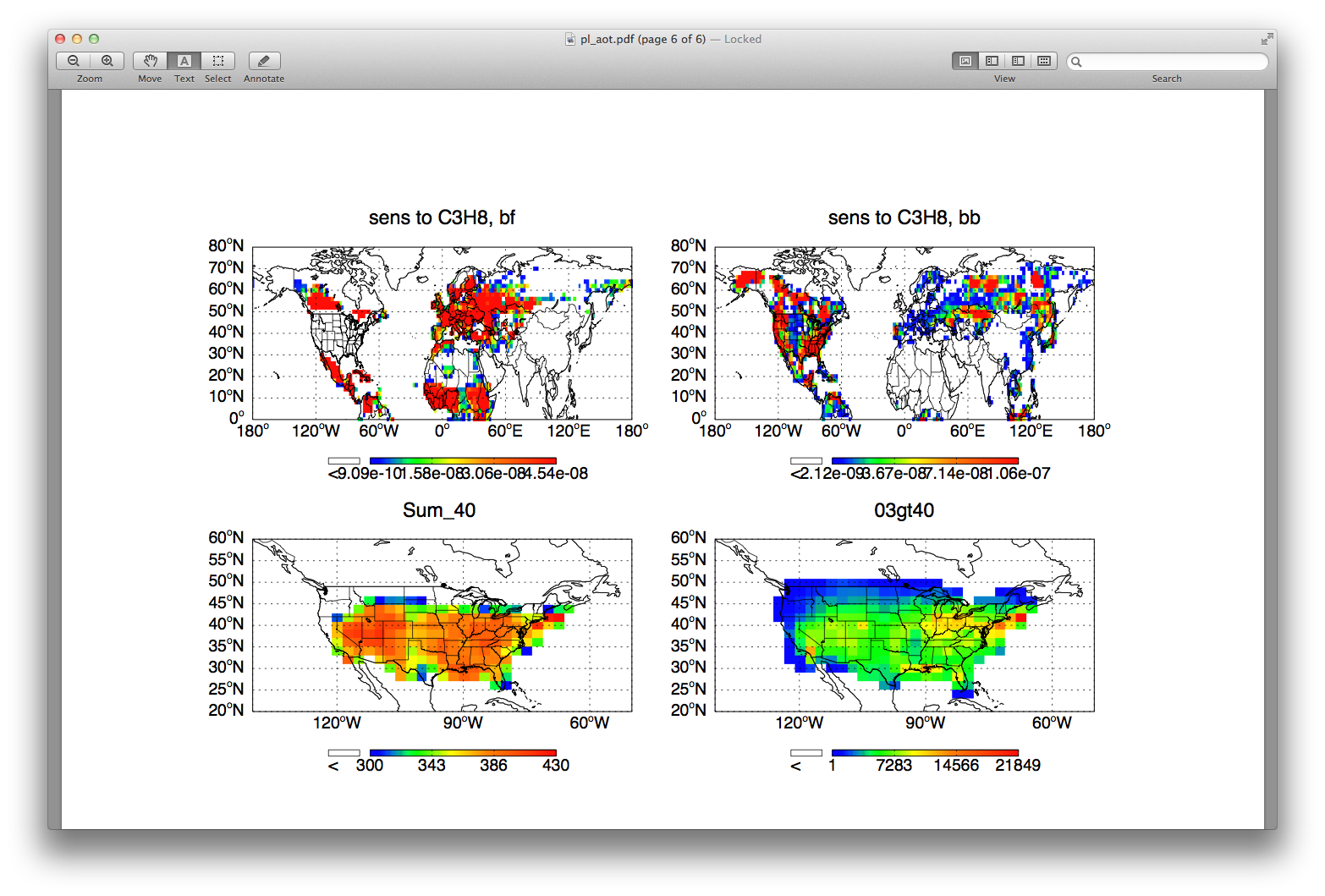 Sensitivity to anthropogenic NOx
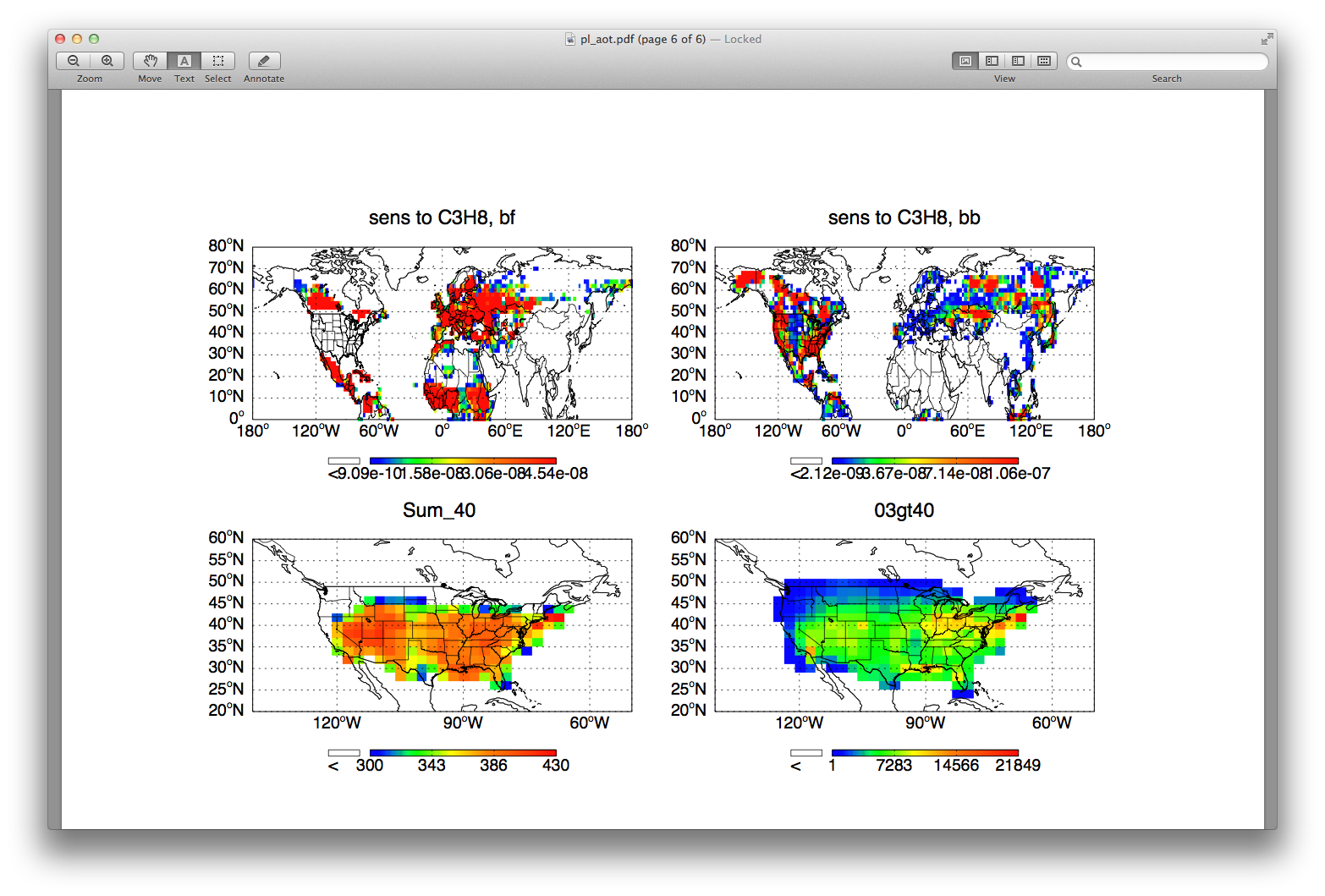 ppb h
by region (%)
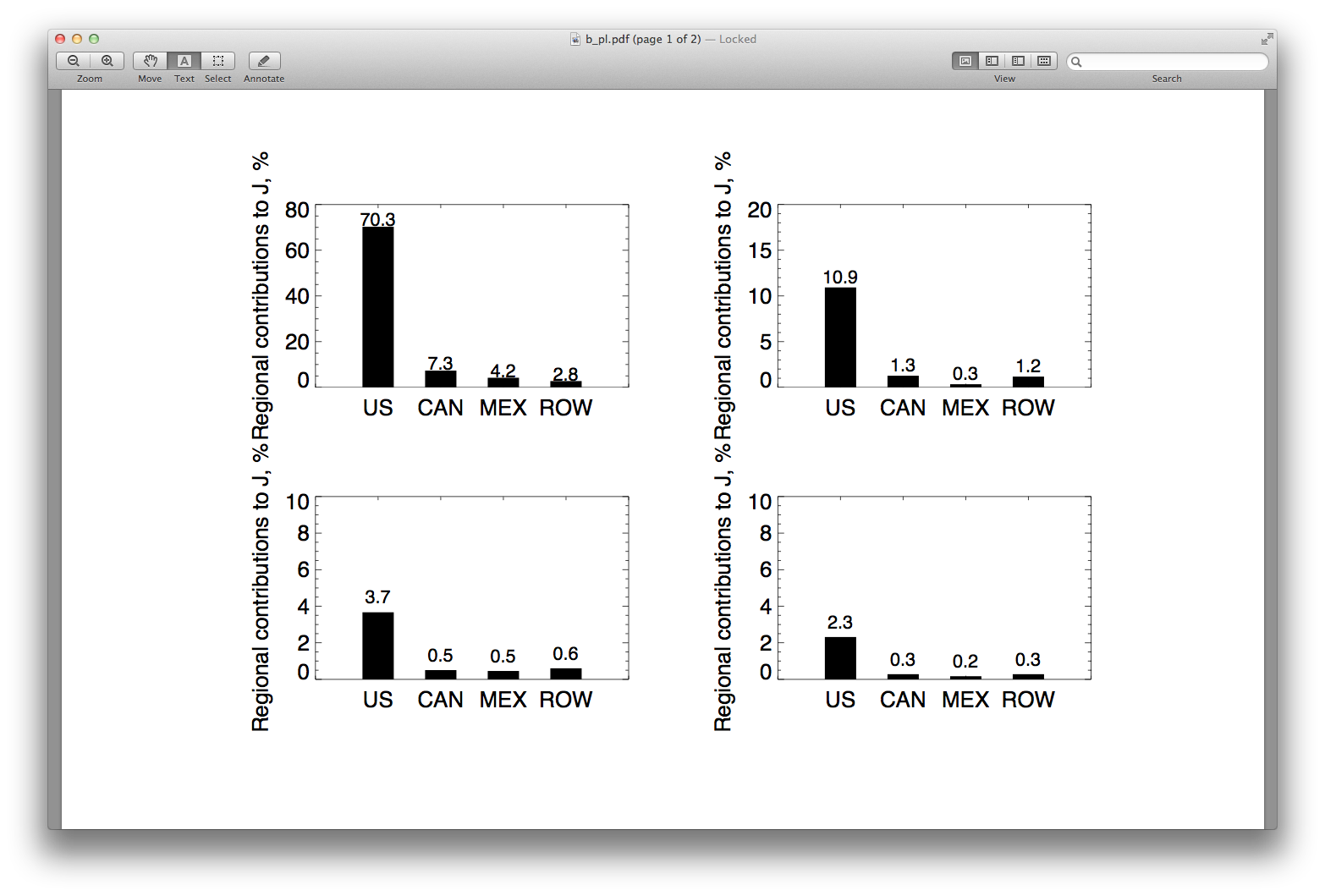 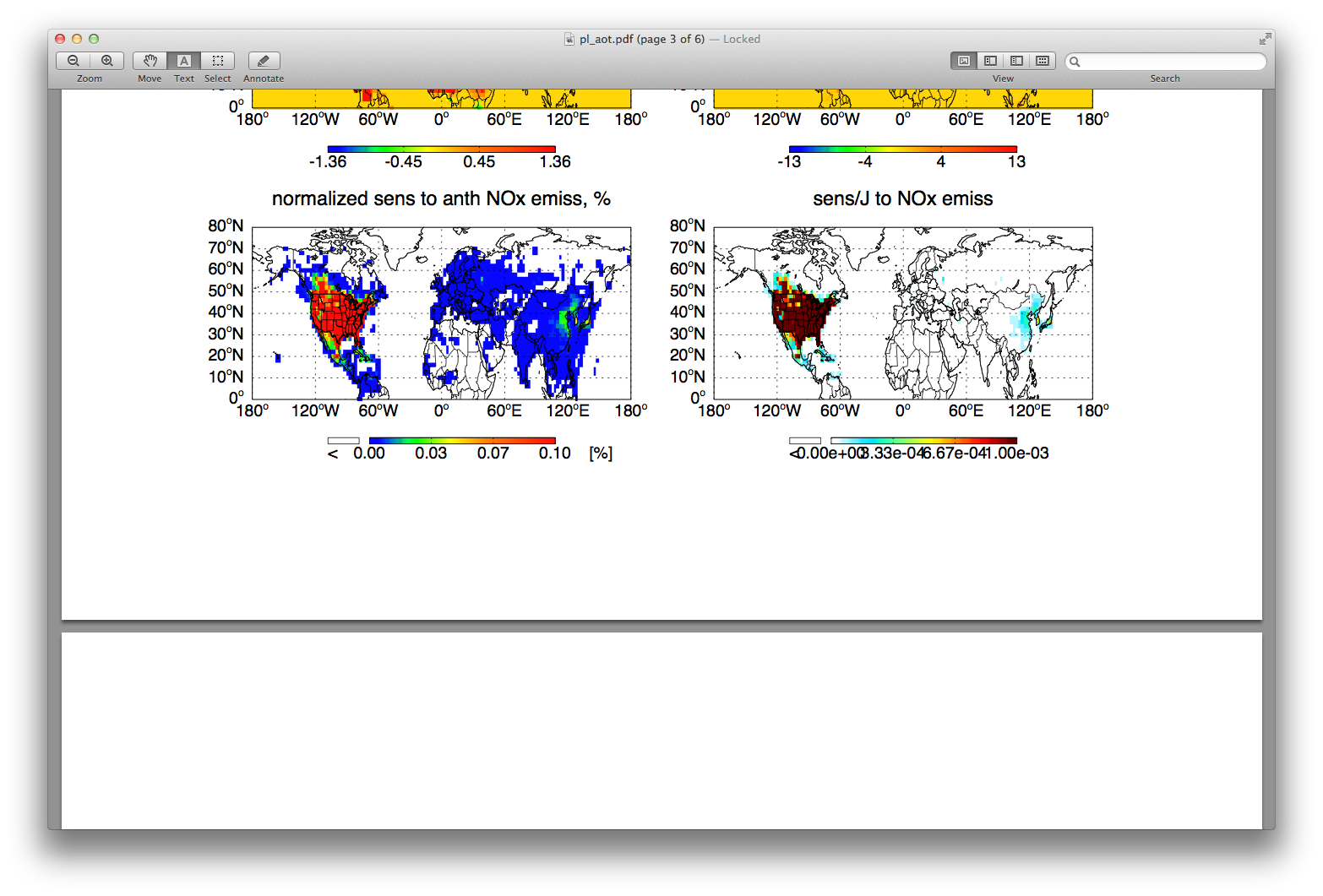 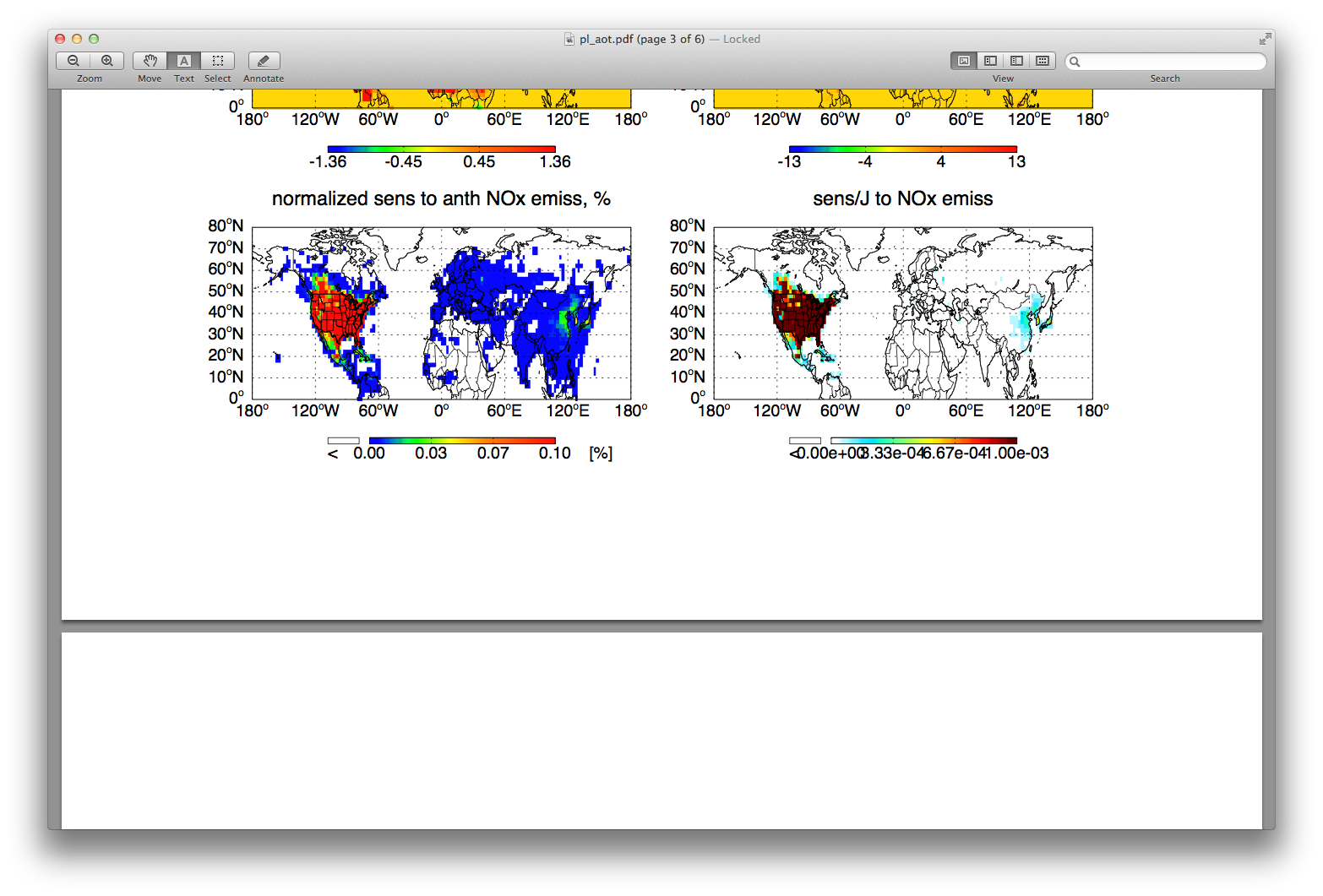 Impact by species
isoprene
CO
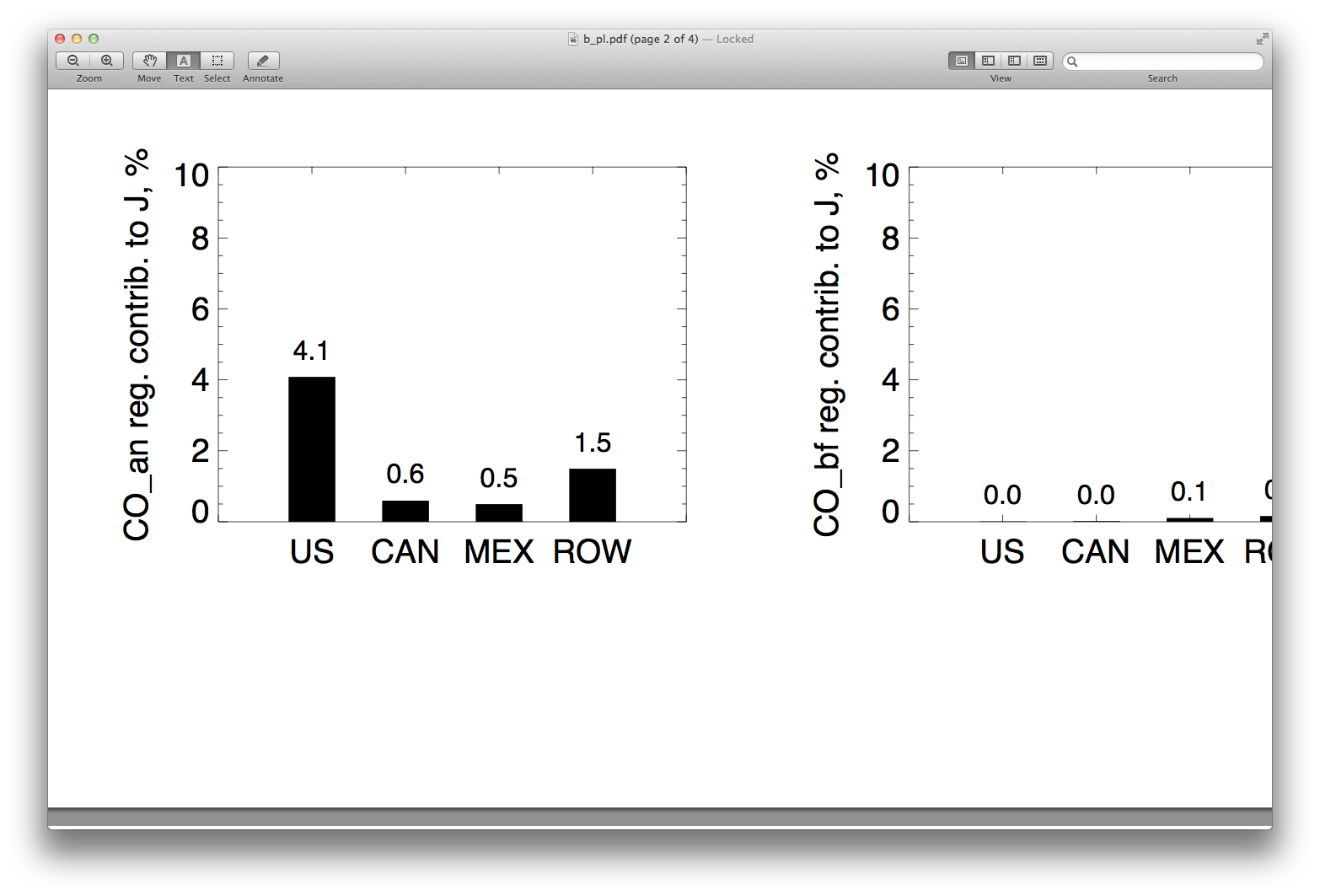 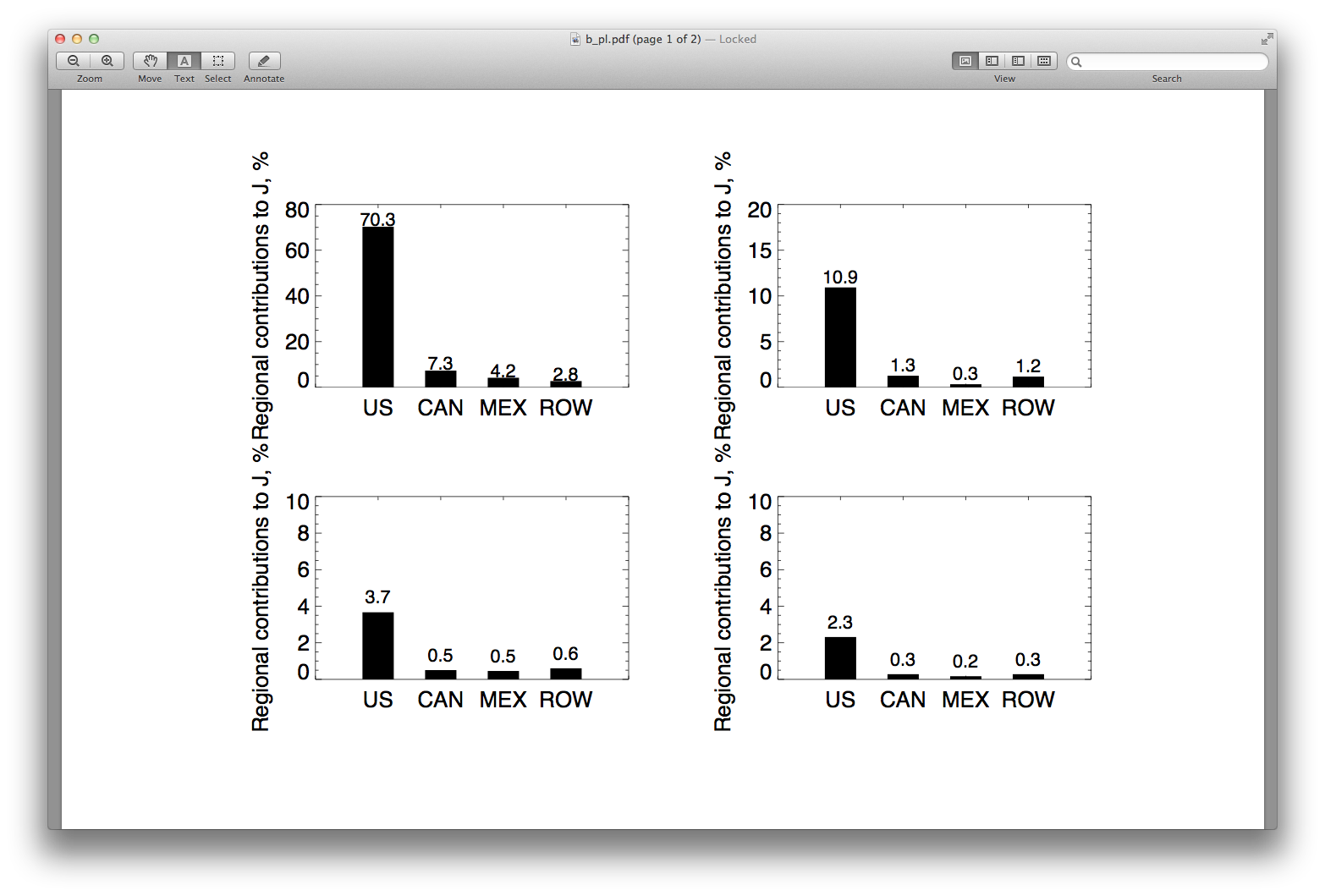 C4 alkanes
propene
propane
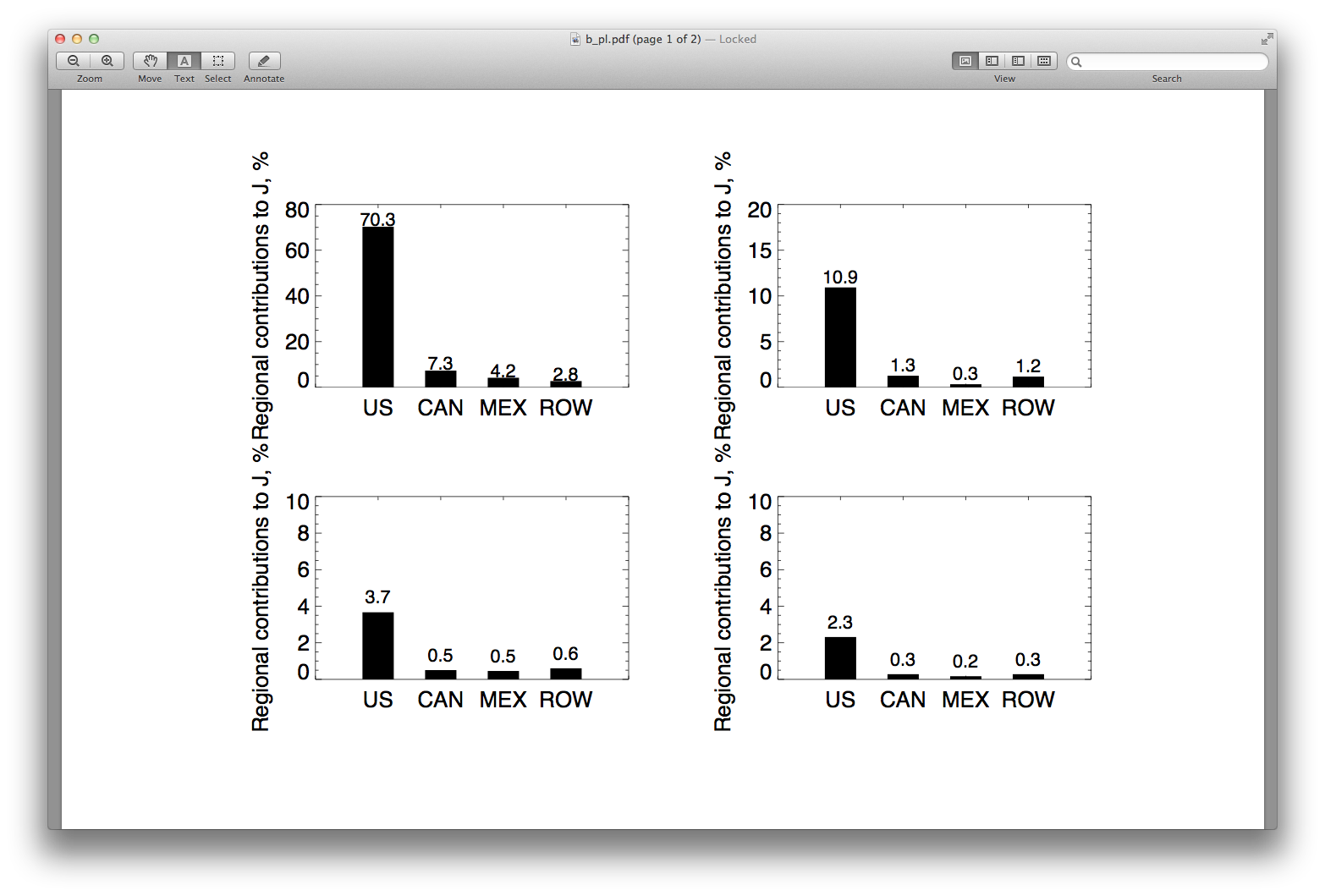 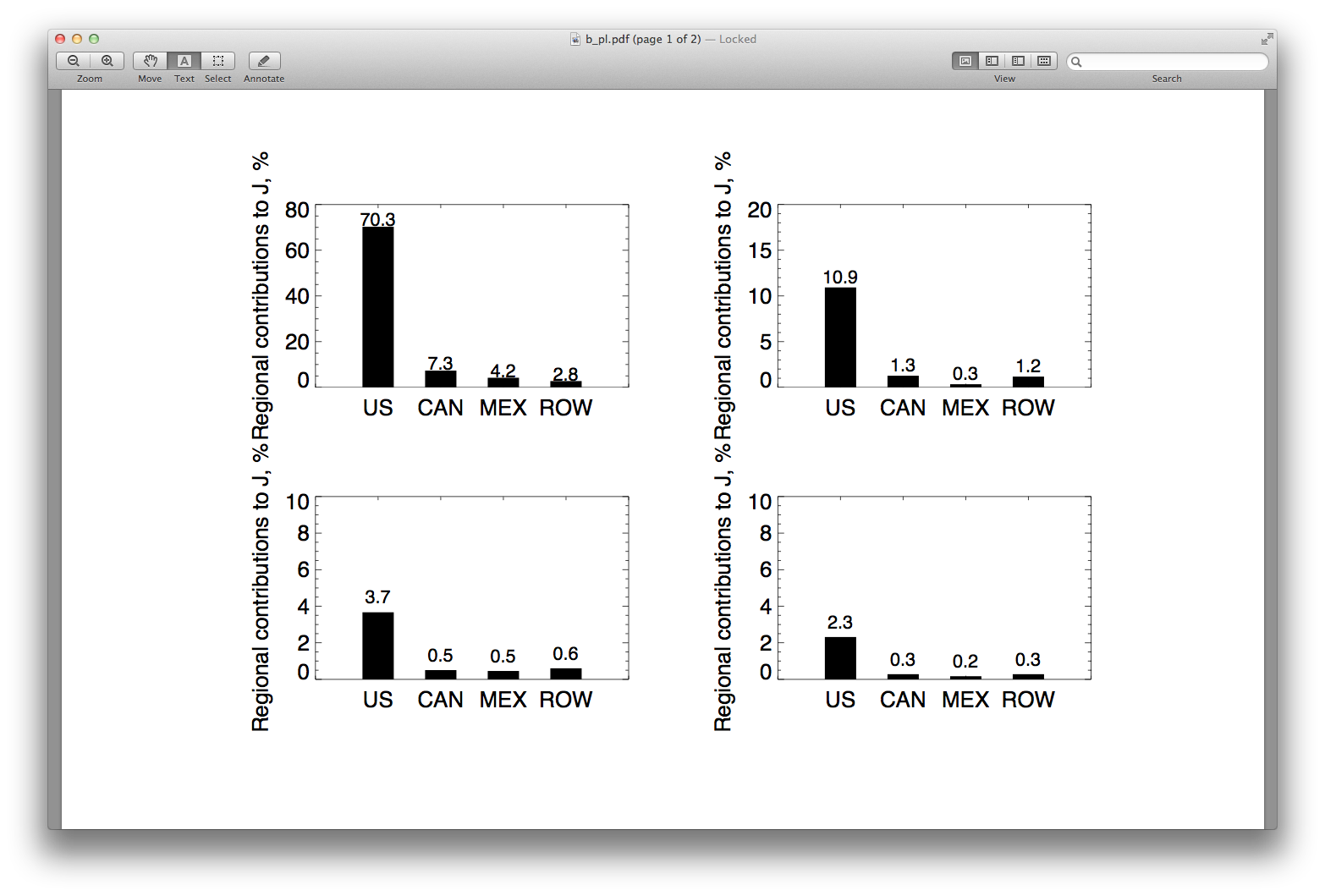 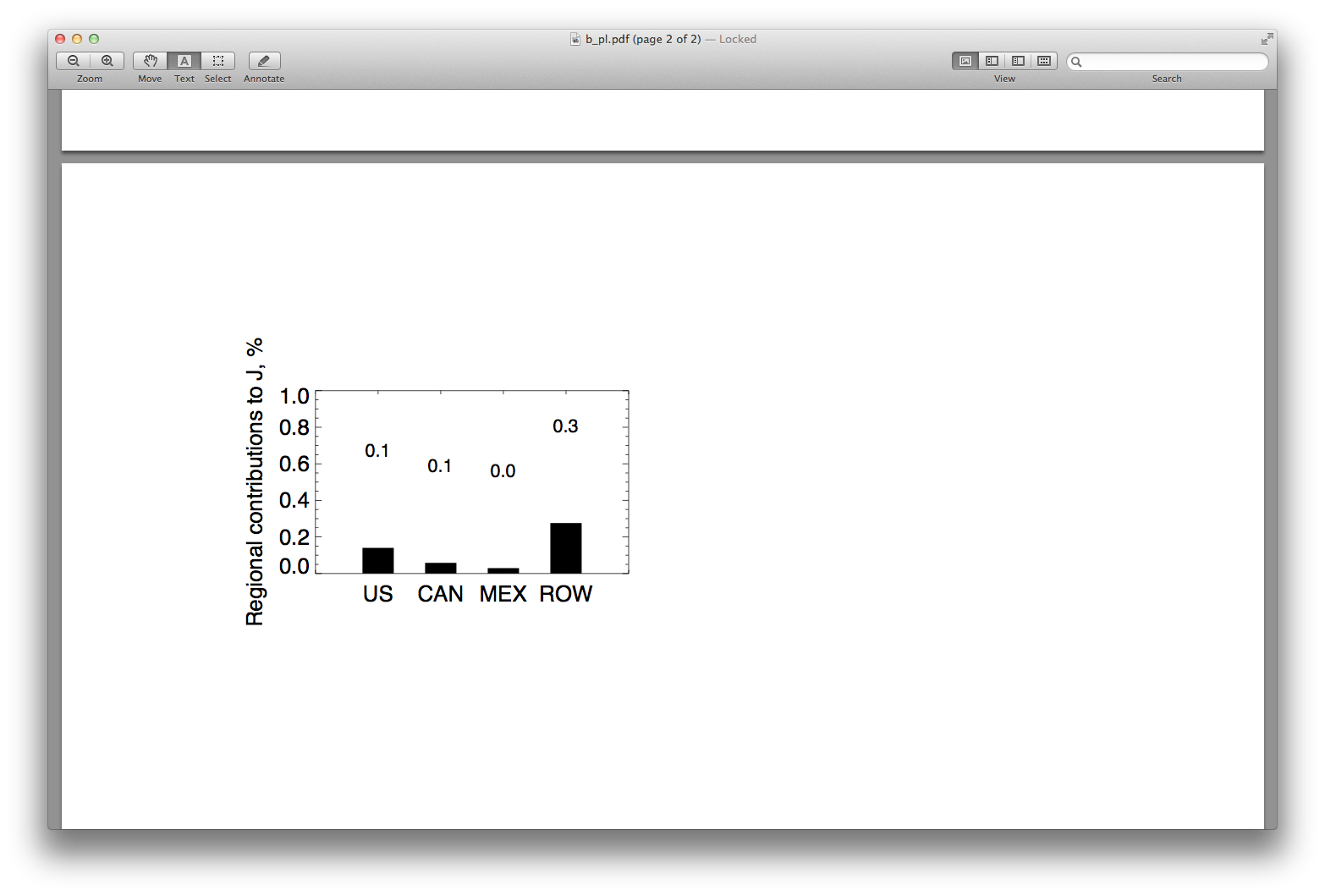 Impact by season
Sensitivity of US AOT40 to anthropogenic NOx emissions
August 2005
April 2006
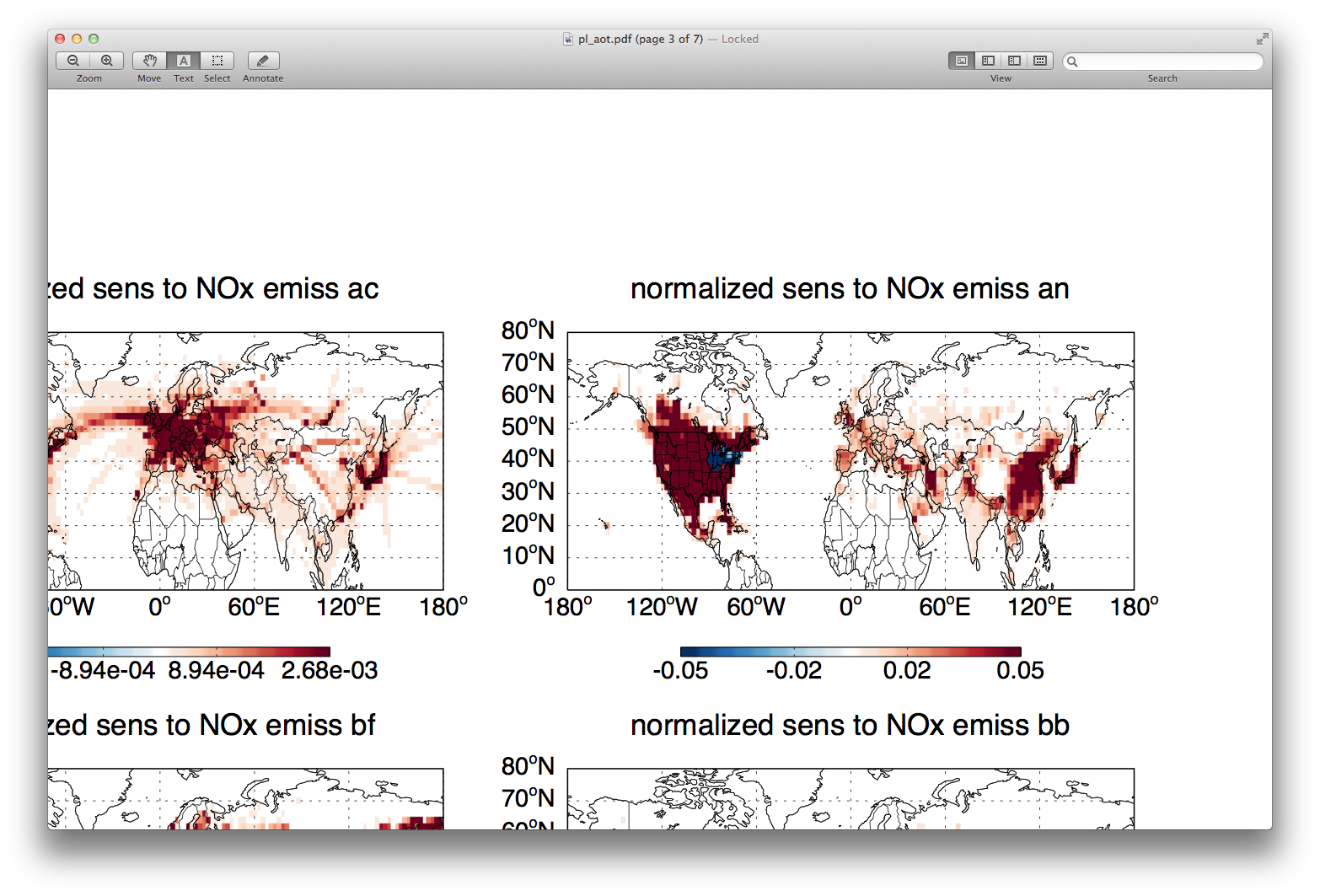 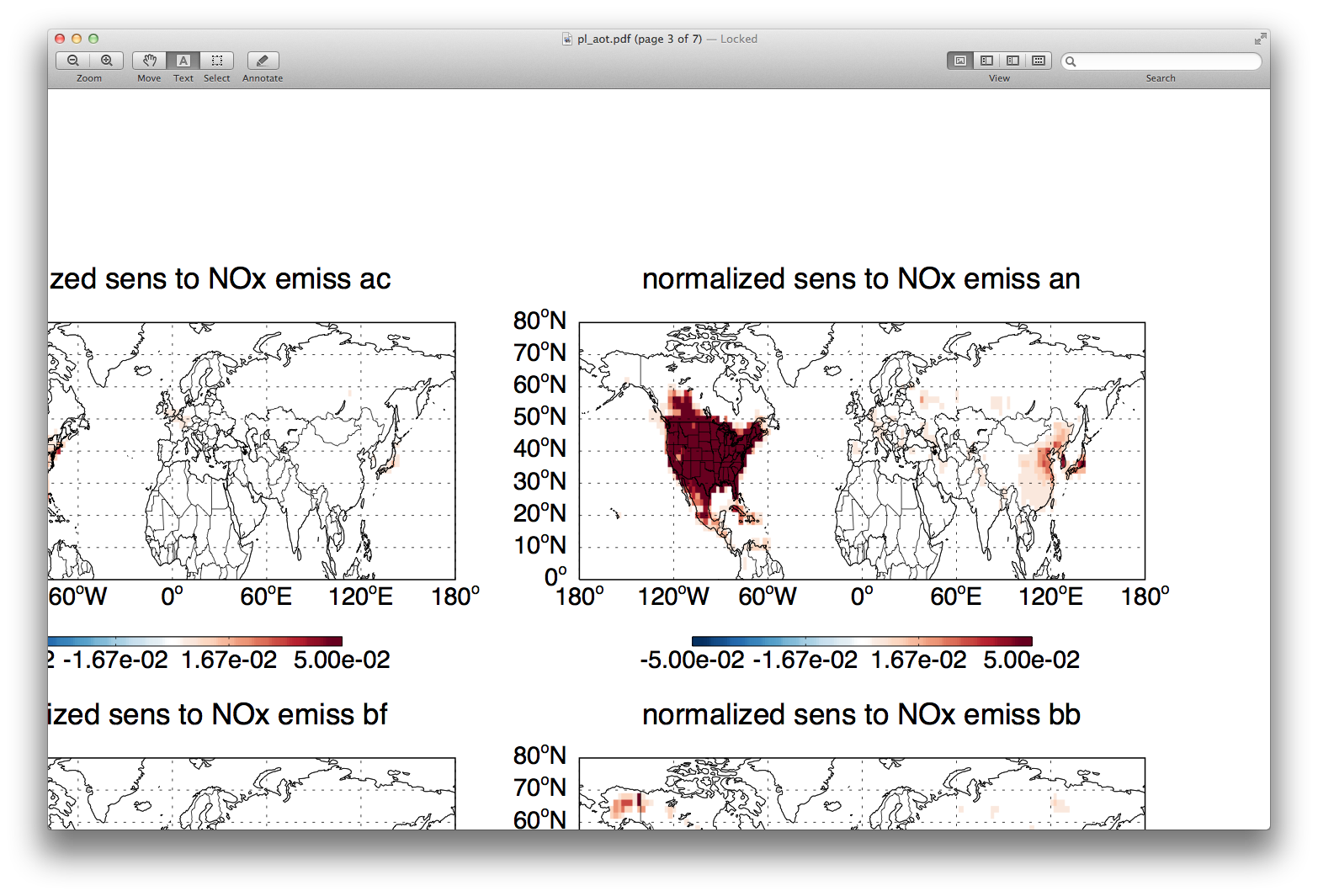 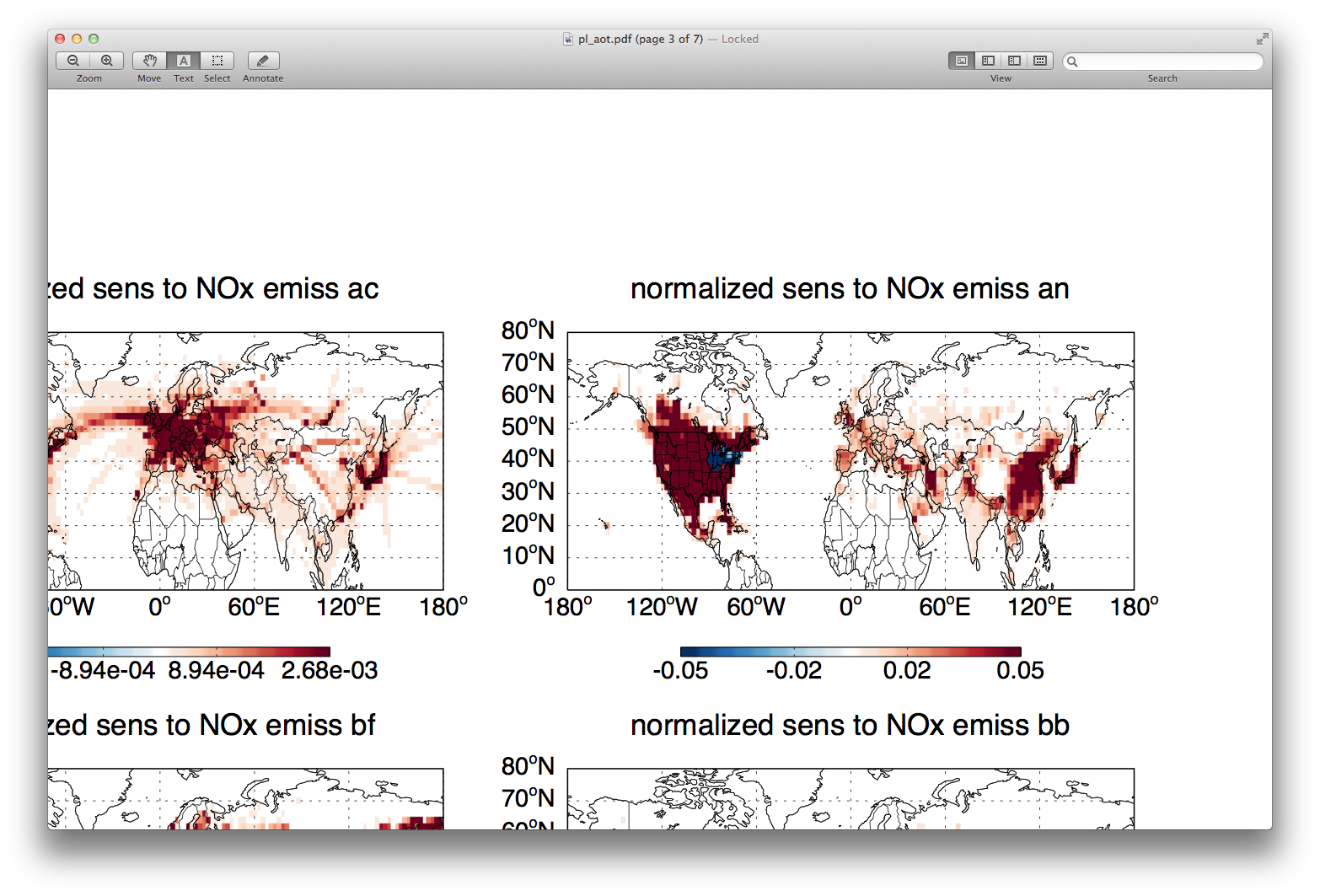 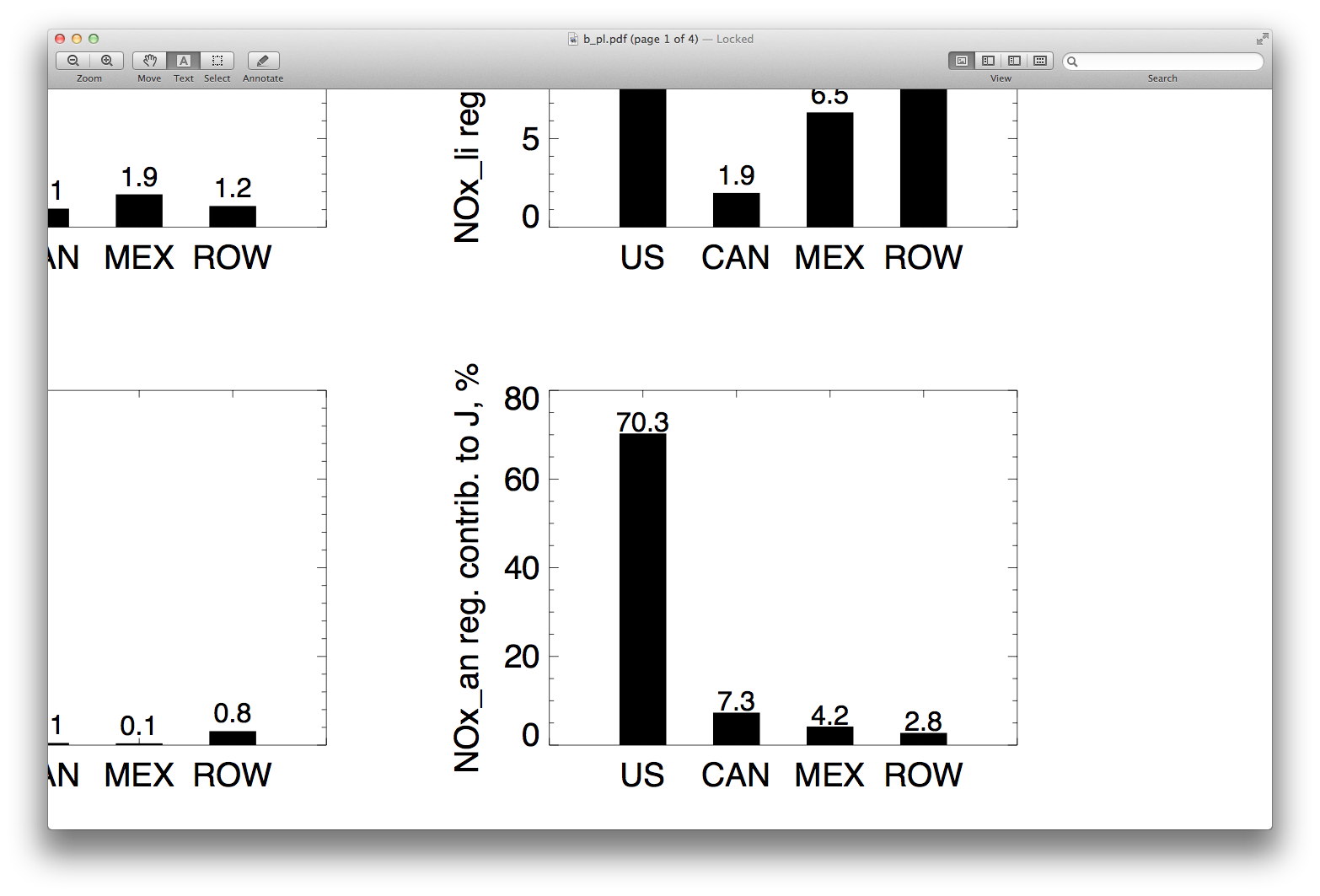 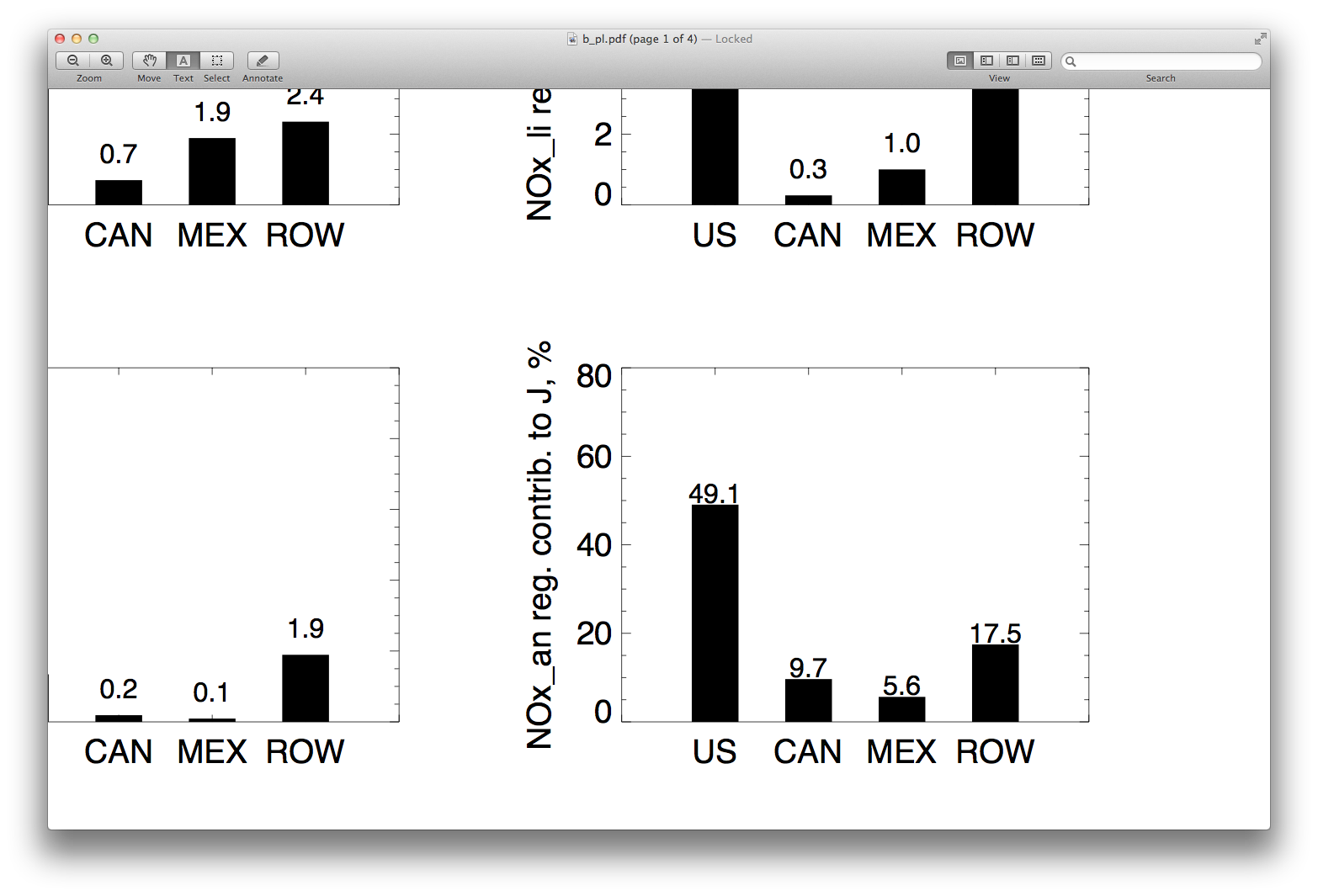 [%]
[%]
[%]
Consider different regions
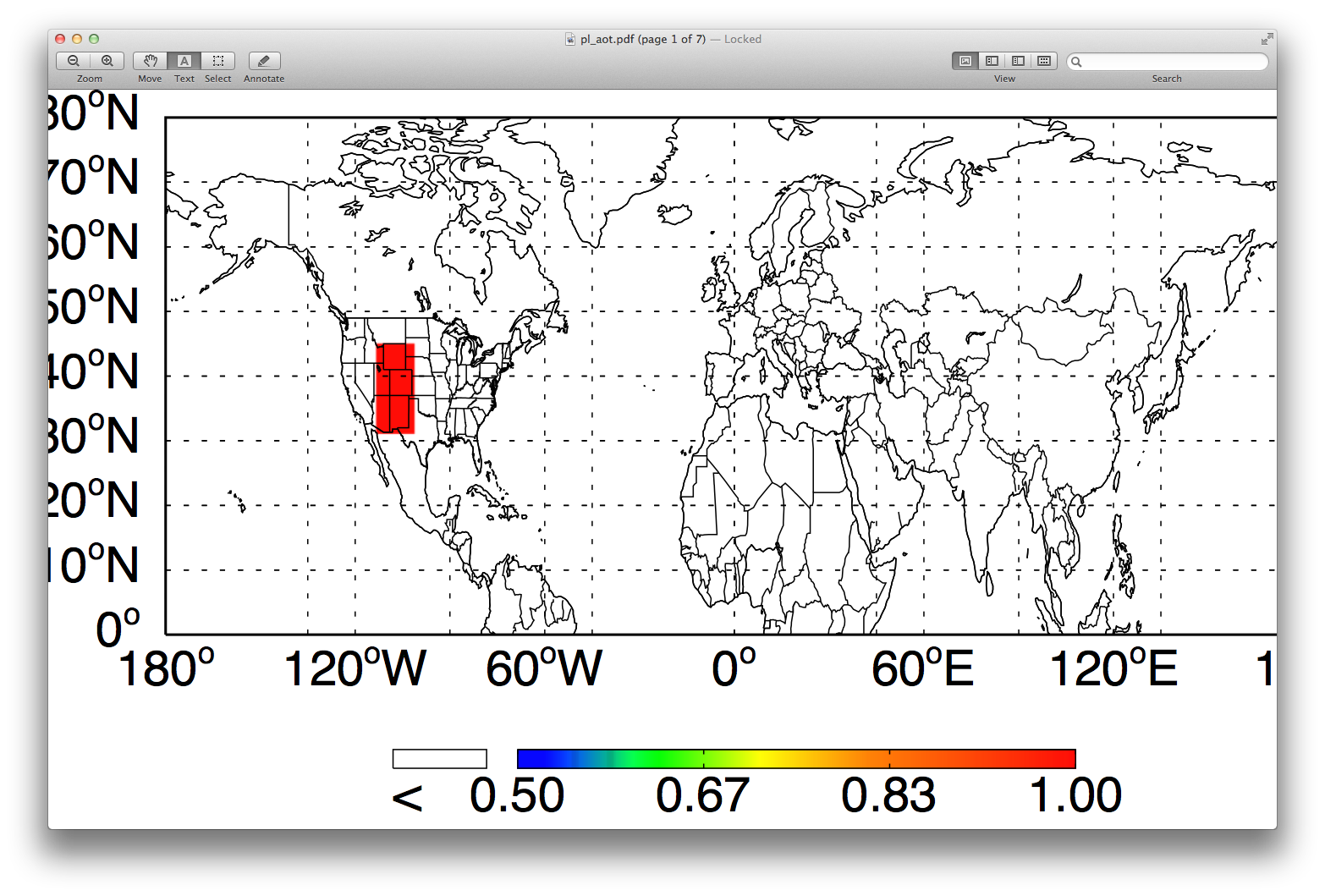 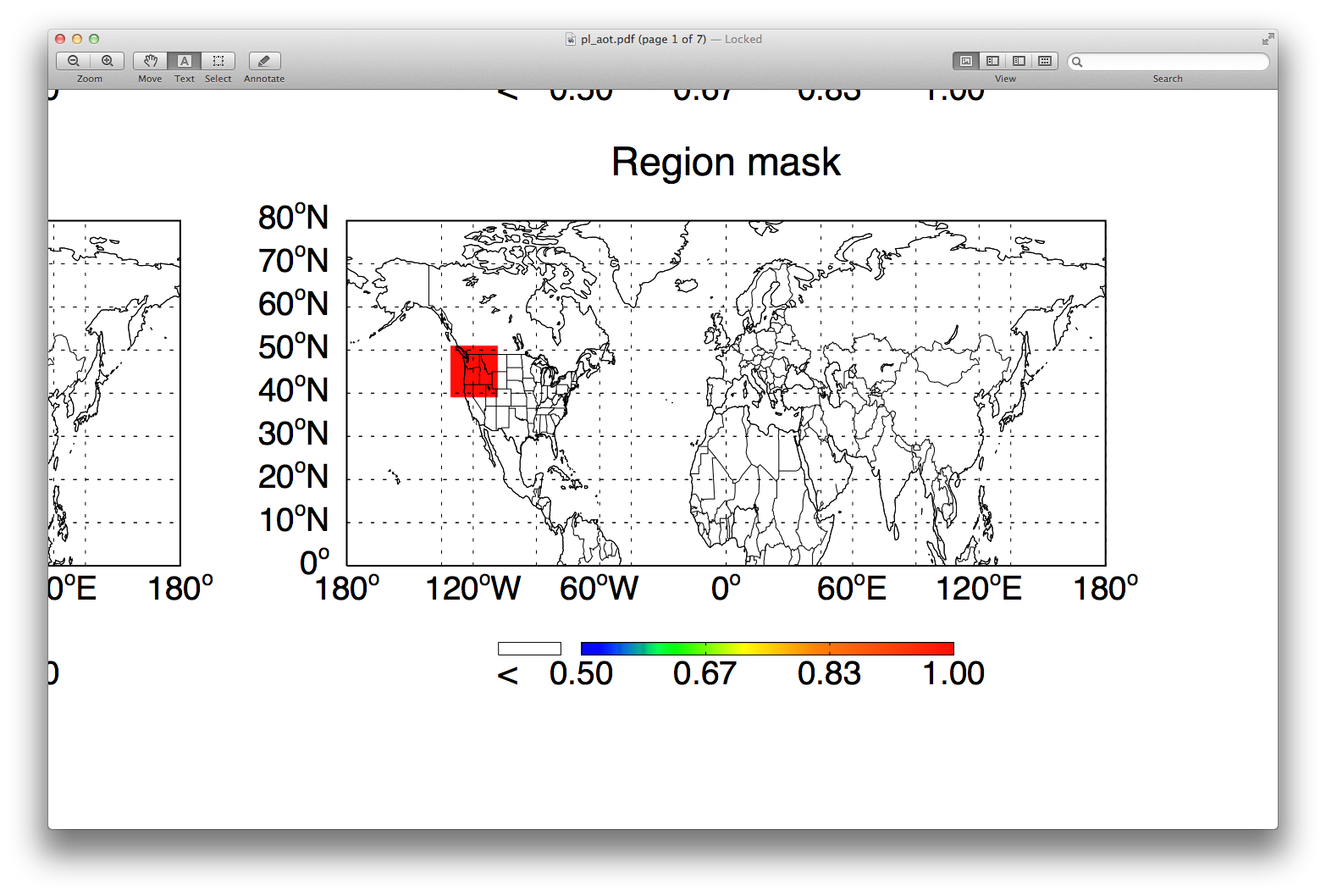 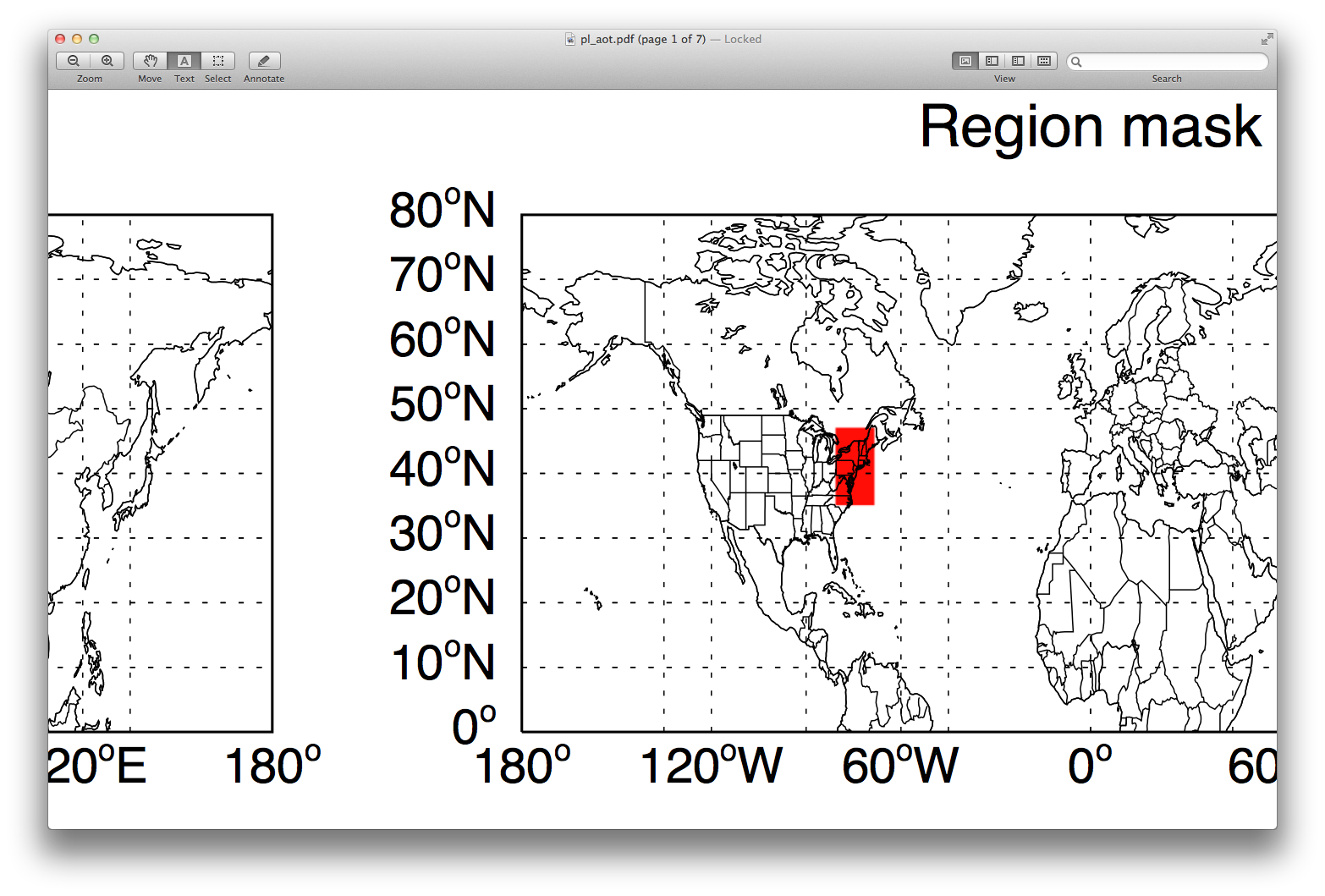 Sources impacting AOT40 in West
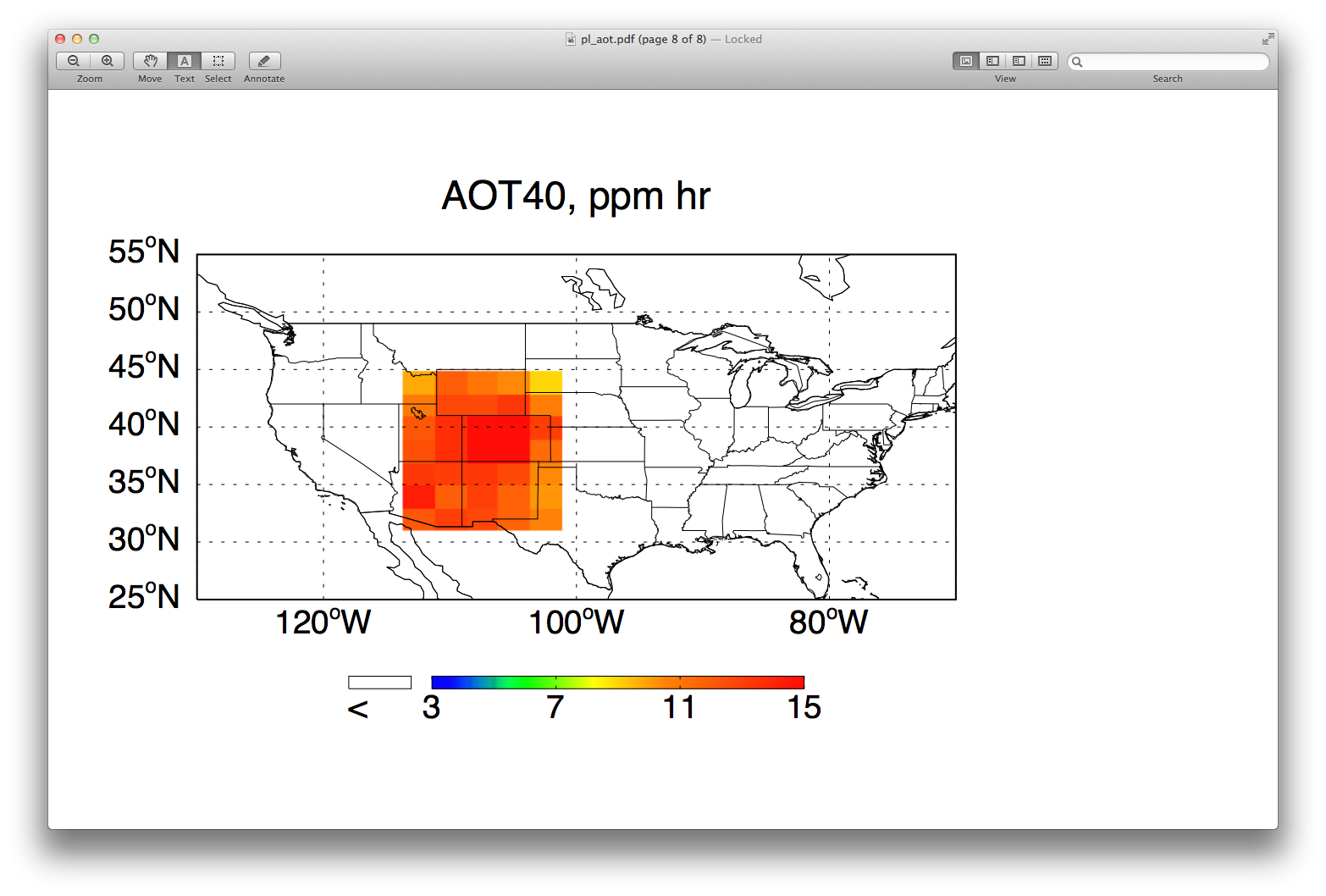 AOT40 
in the West
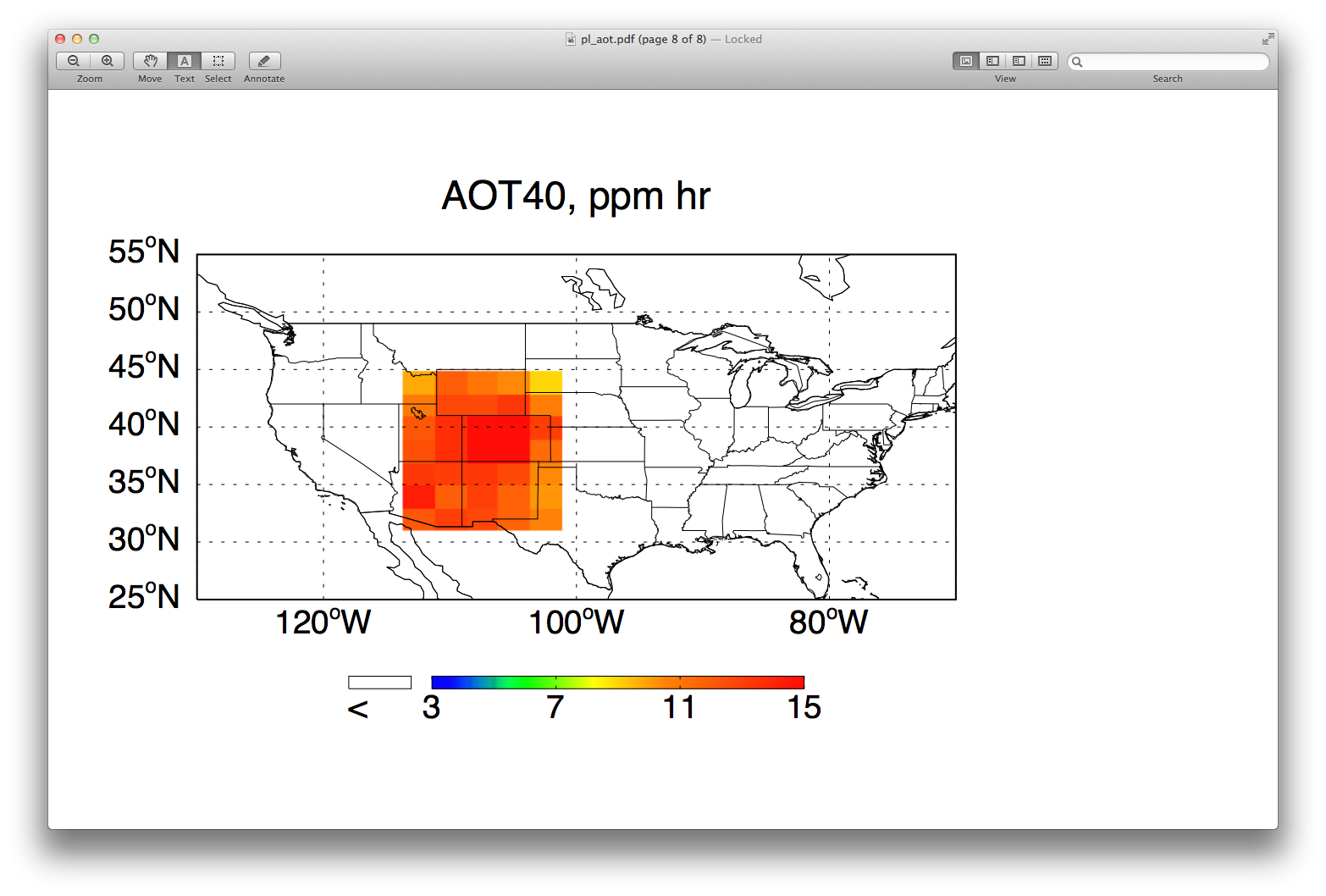 ppm hr
Anthropogenic NOx contributions
Contribution by region
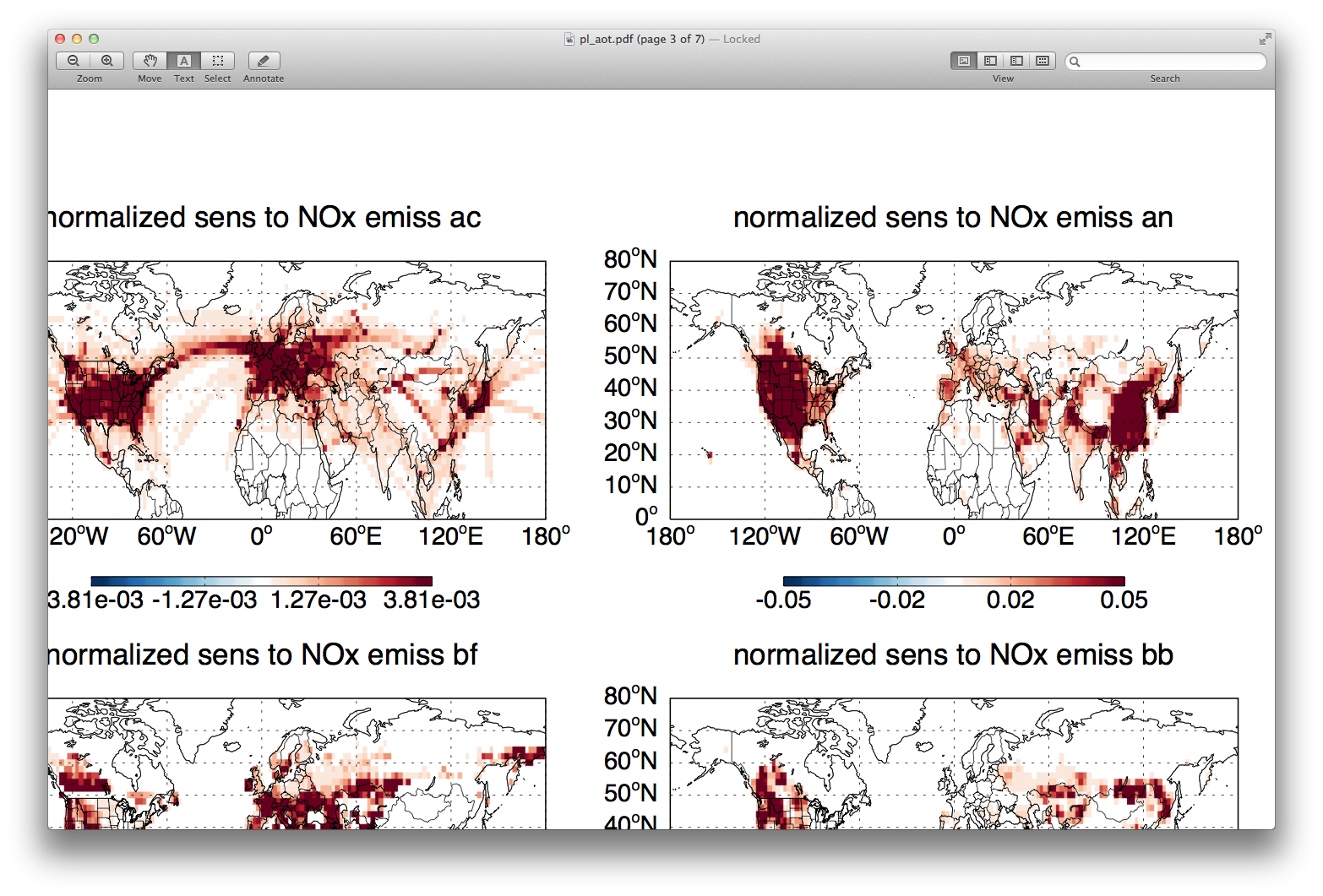 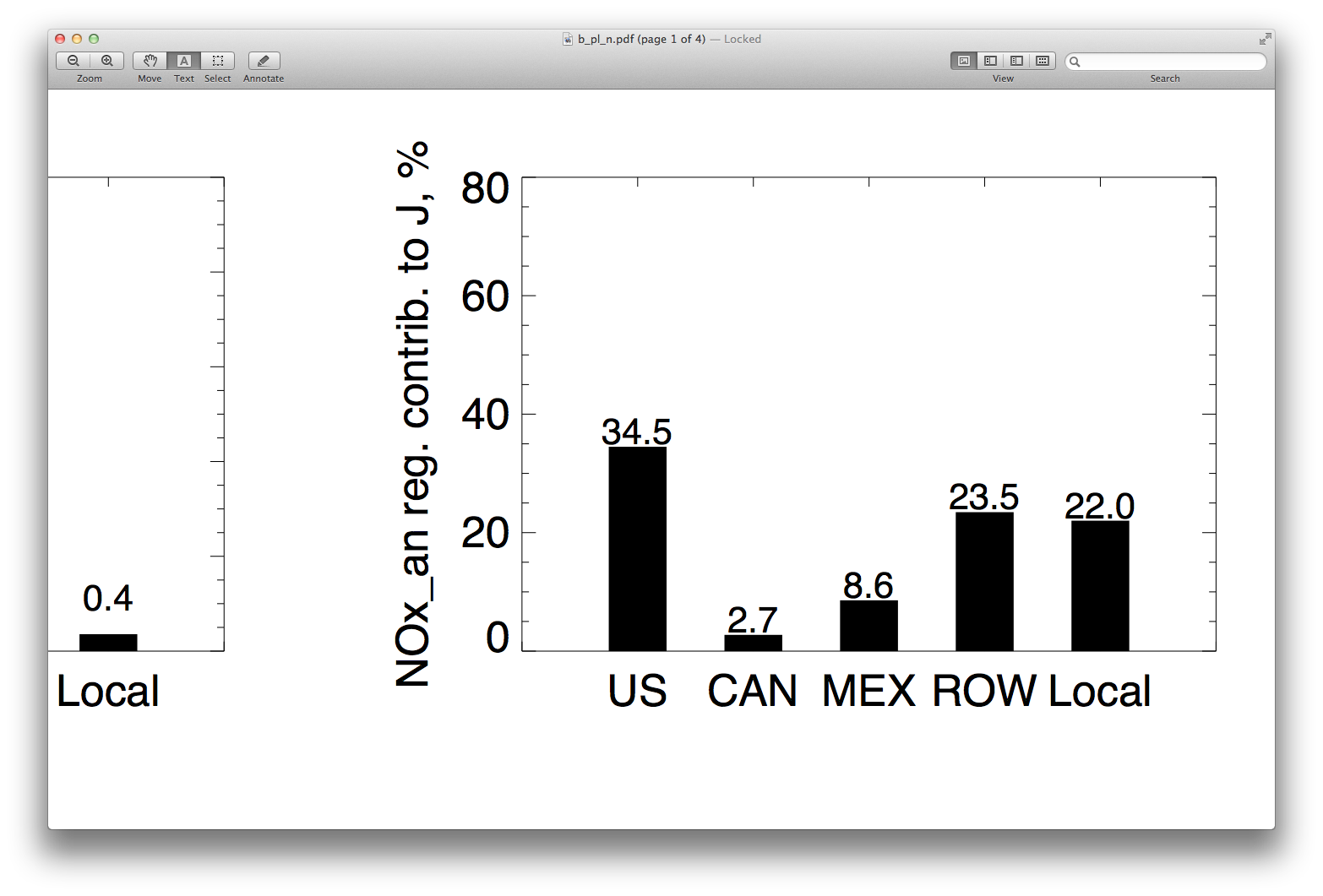 [%]
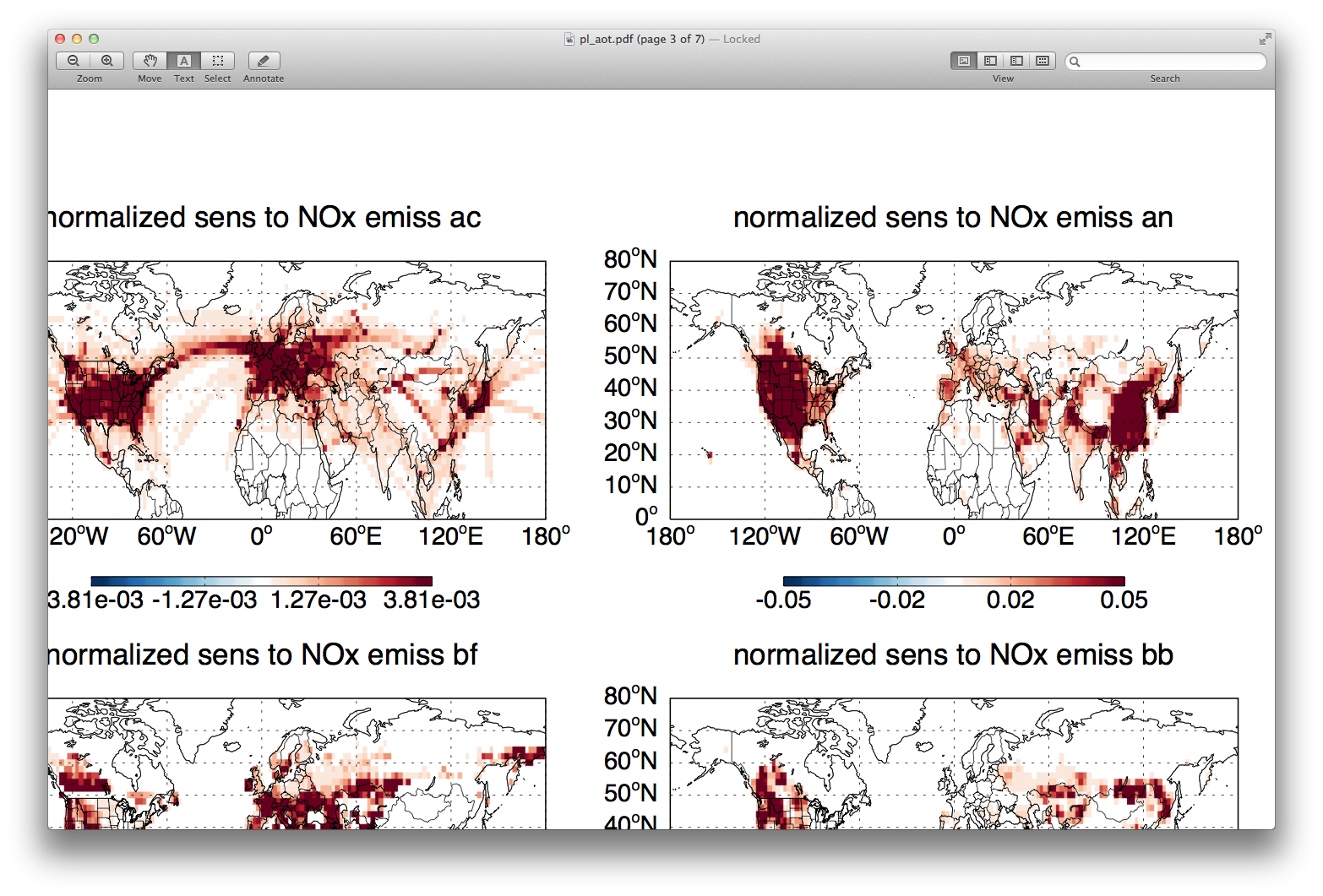 Sources impacting AOT40 in PNW
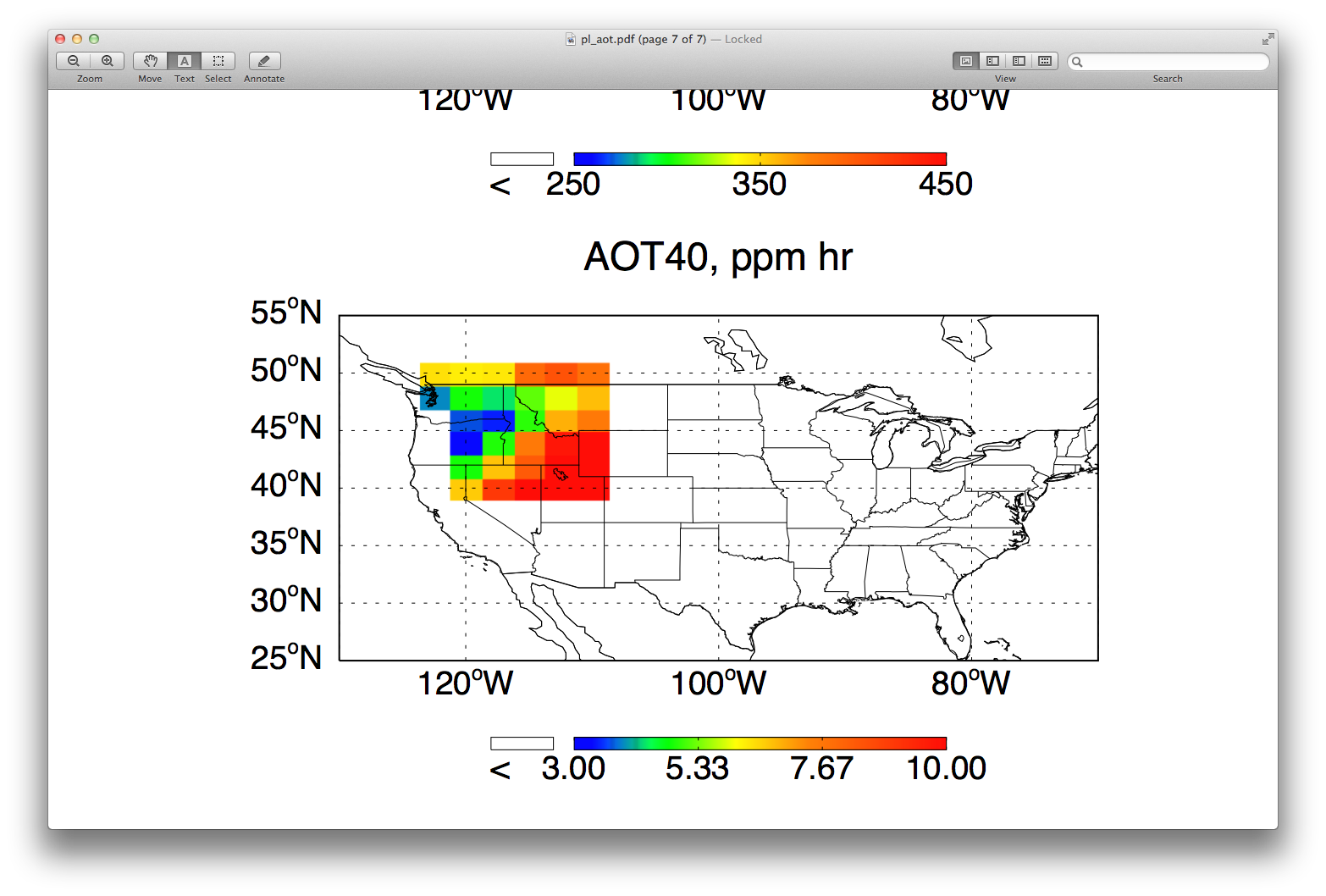 AOT40 
in the West
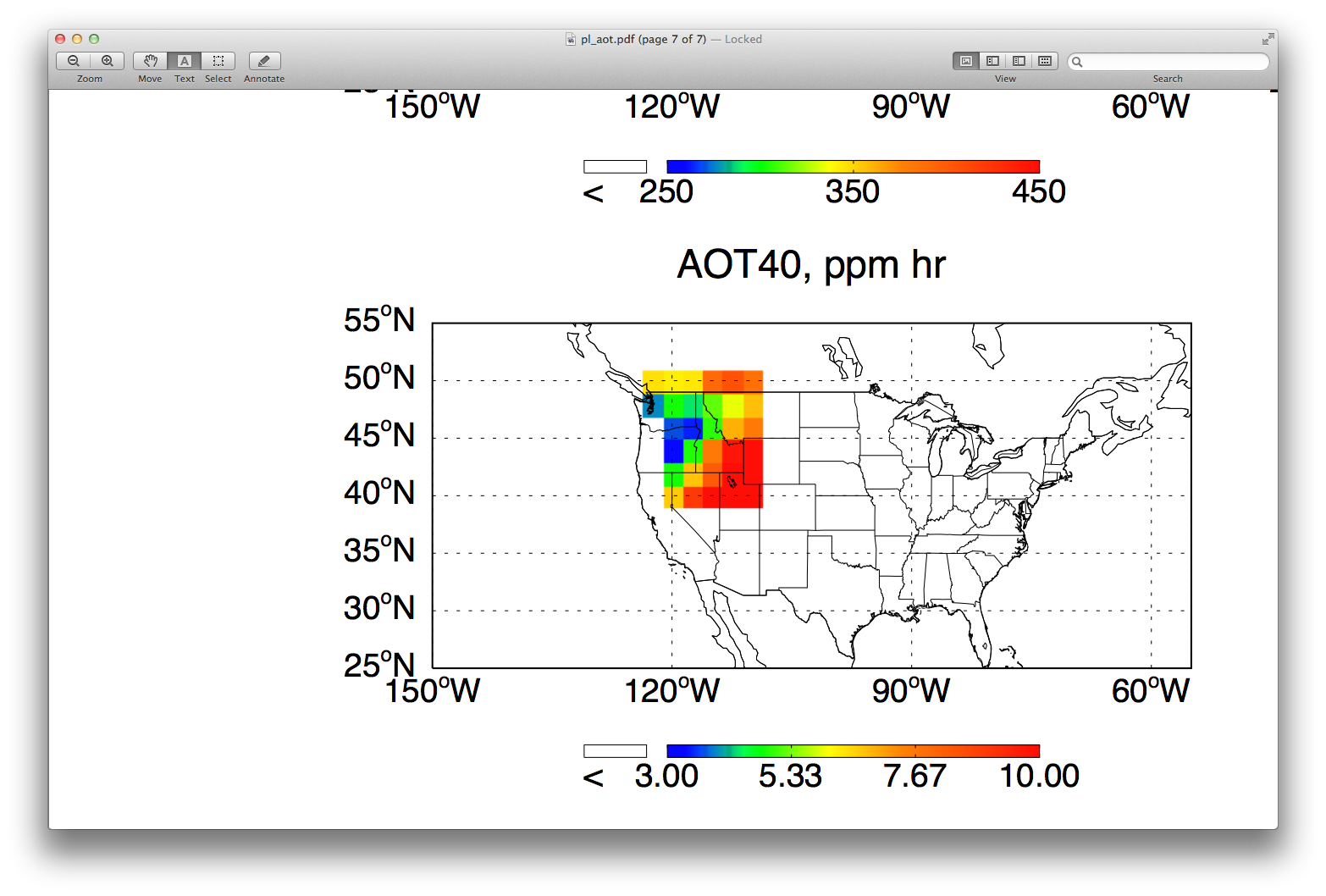 ppm hr
Anthropogenic NOx contributions
Contribution by region
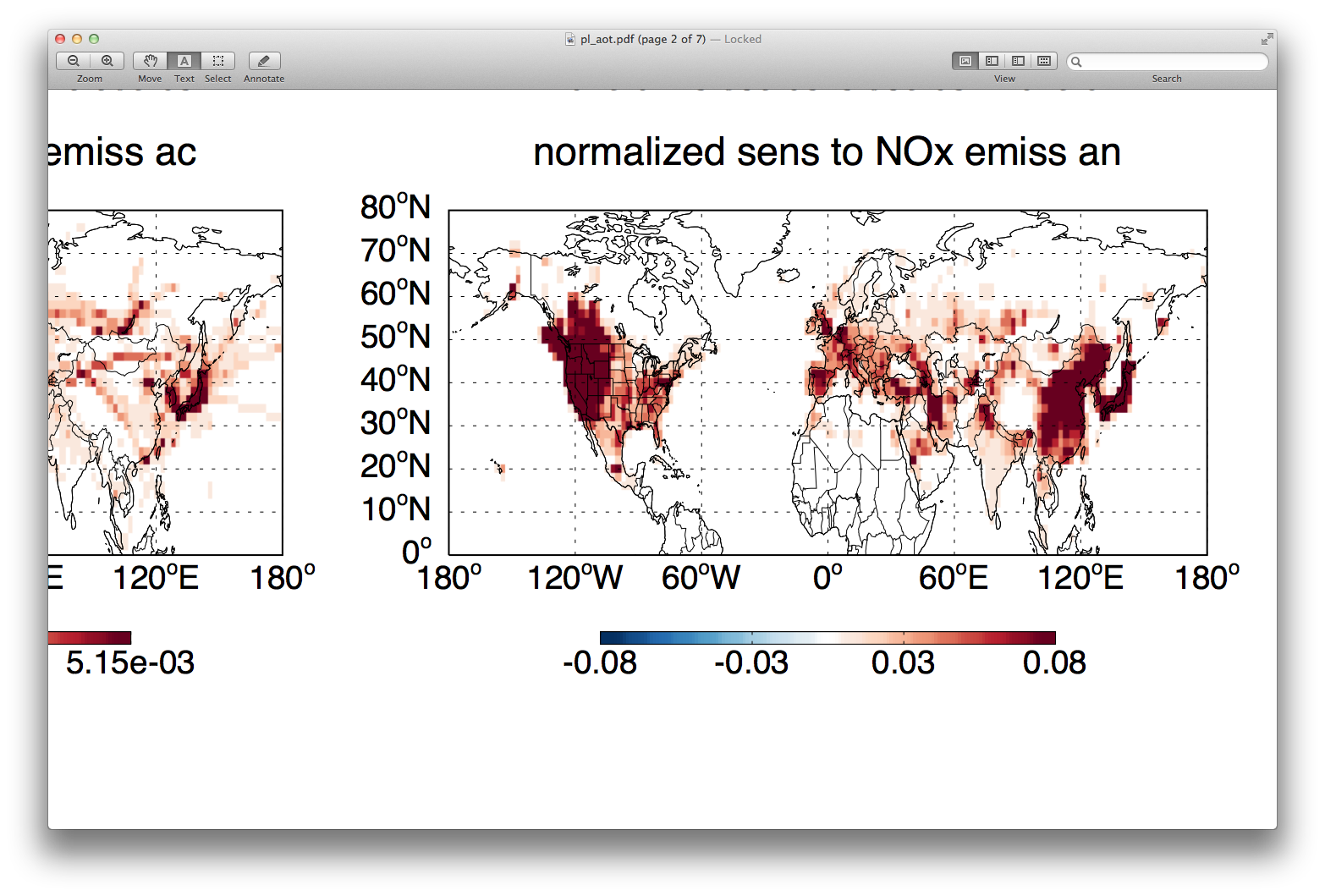 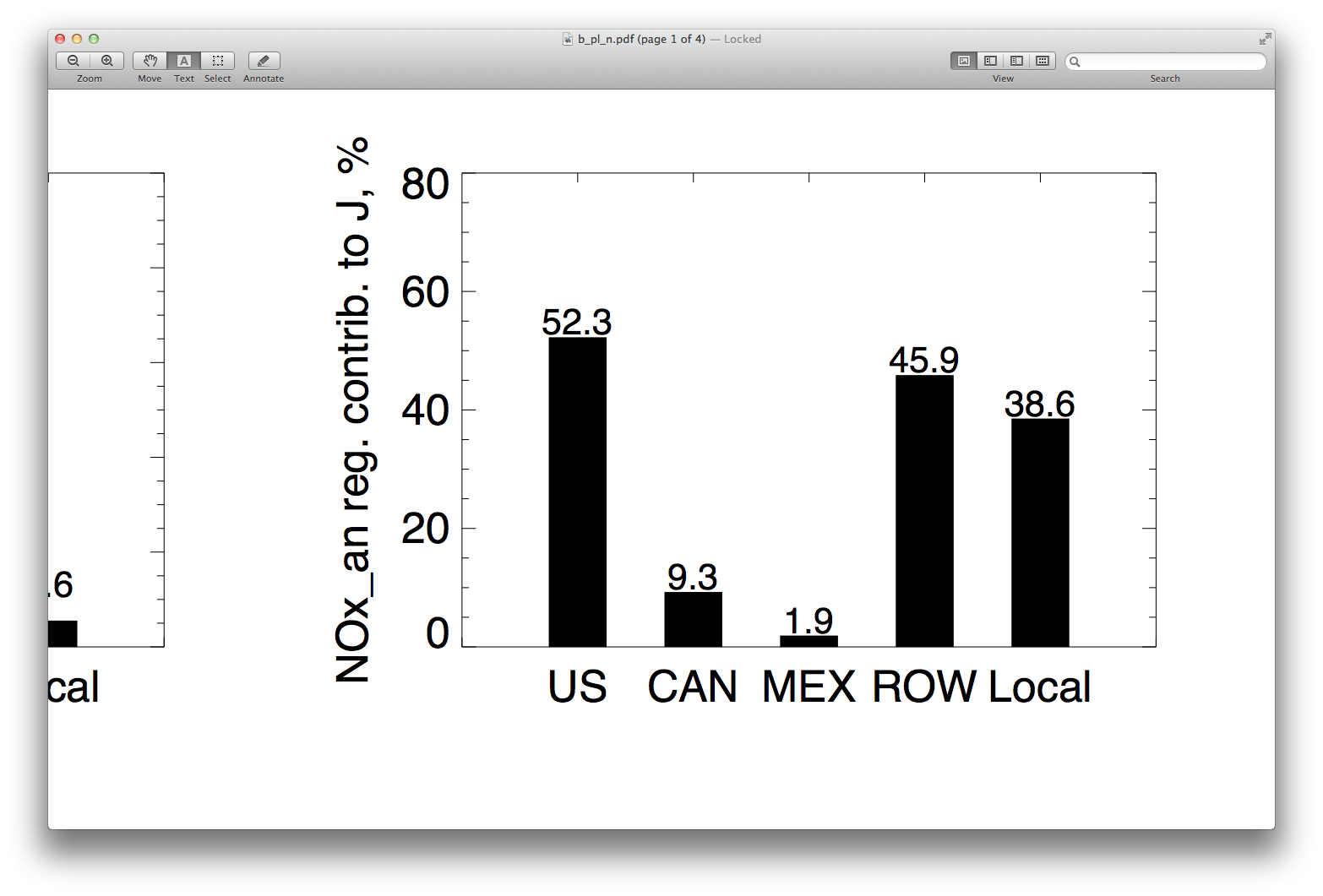 [%]
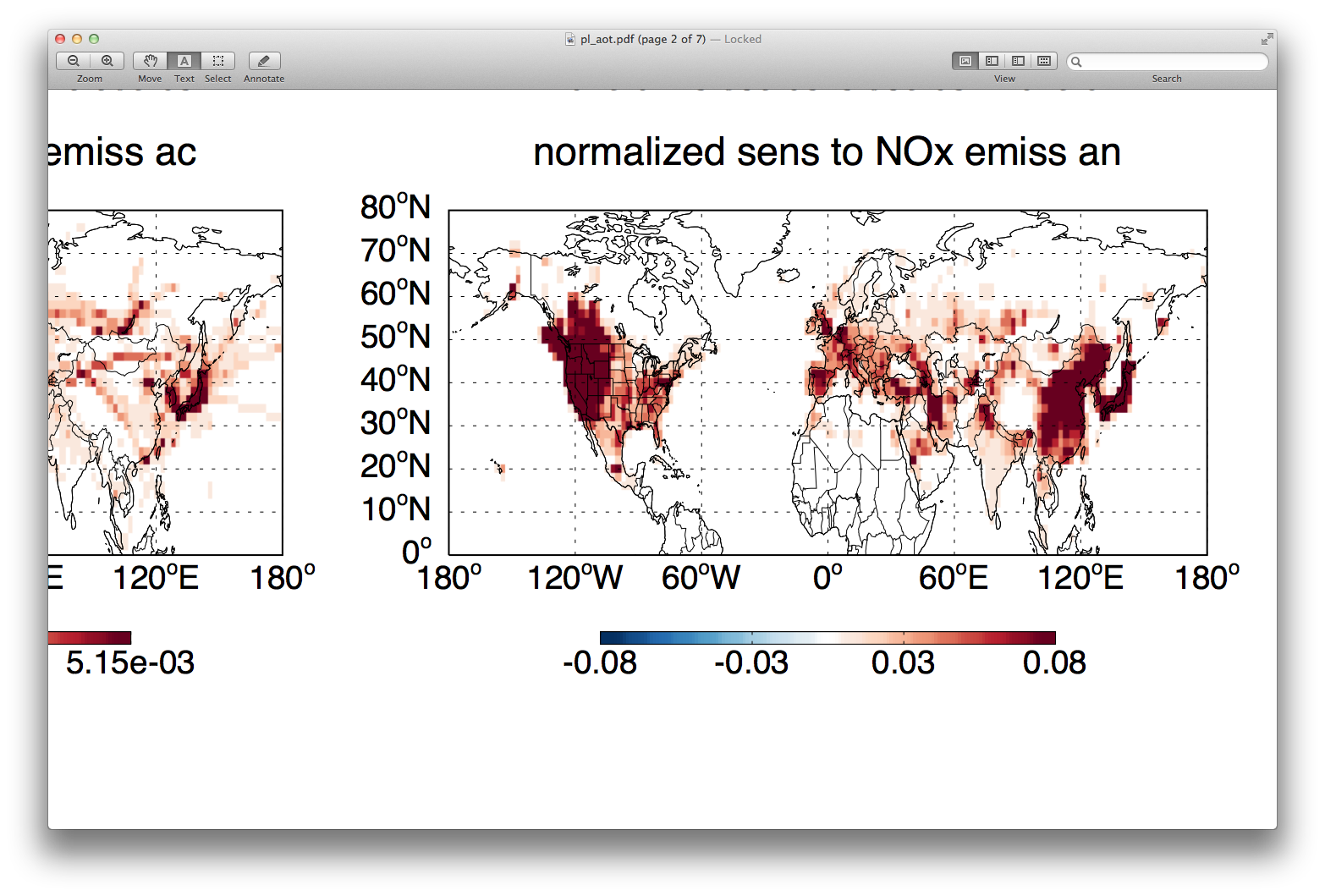 Sources impacting AOT40 in NE
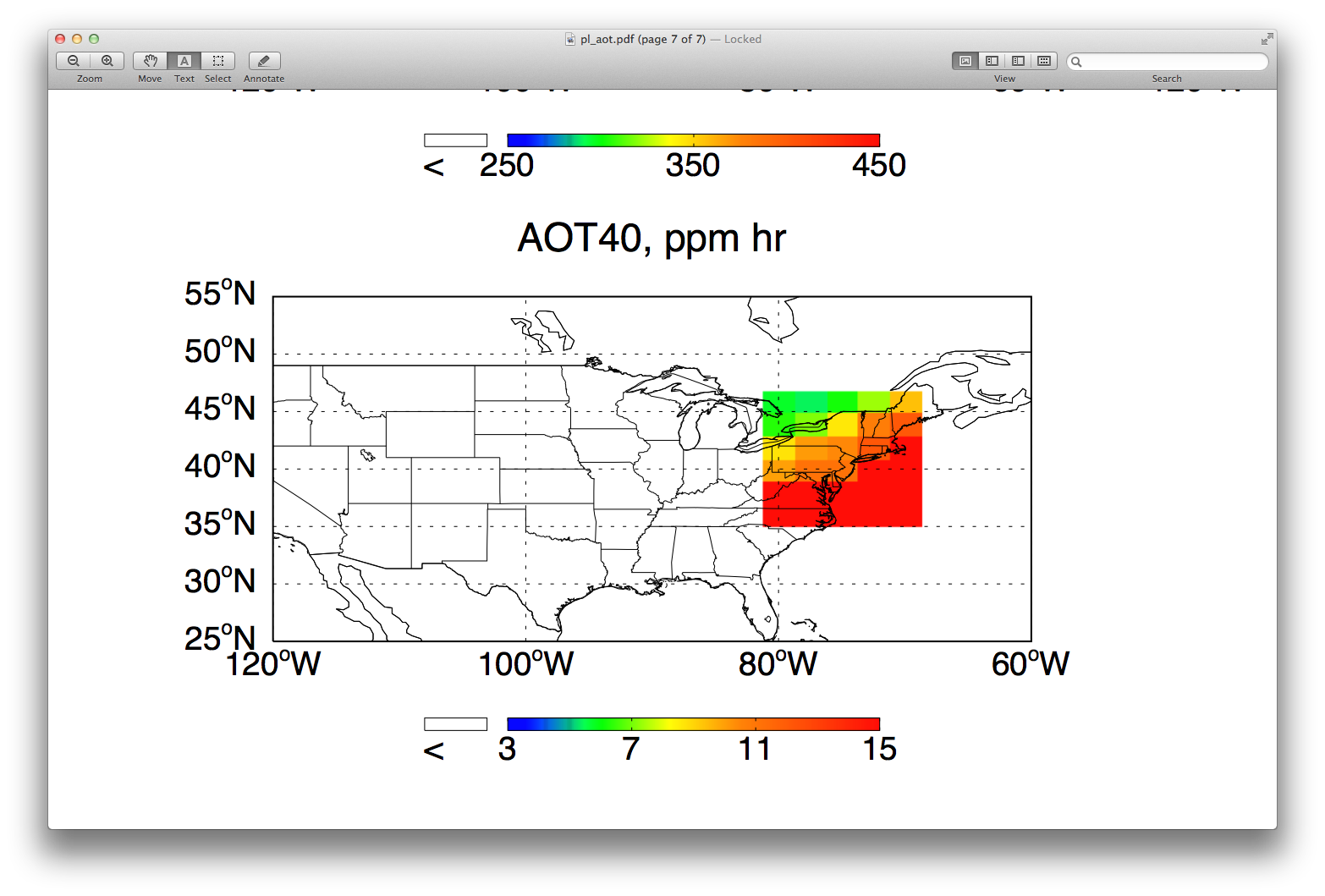 AOT40 
in the West
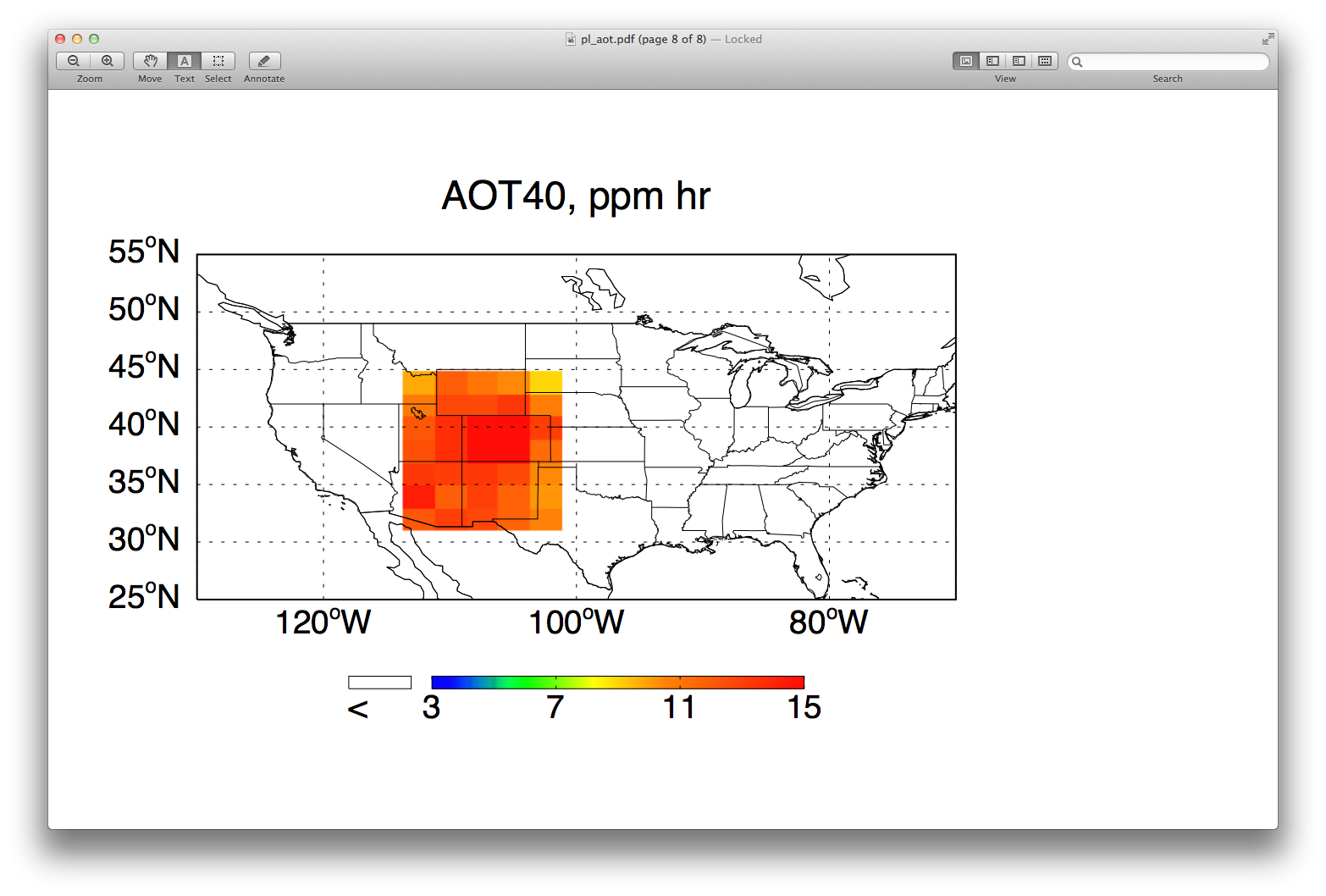 ppm hr
Anthropogenic NOx contributions
Contribution by region
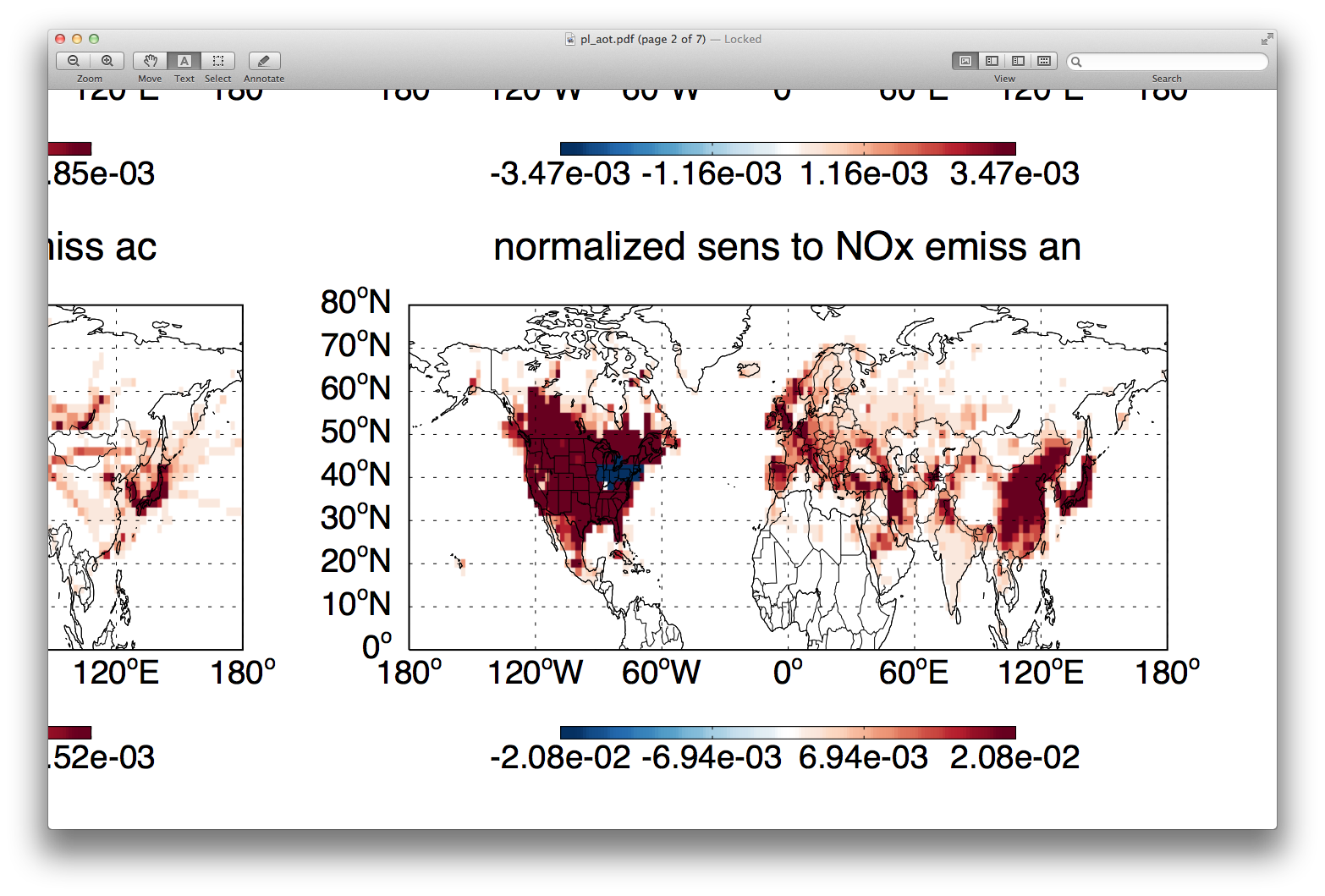 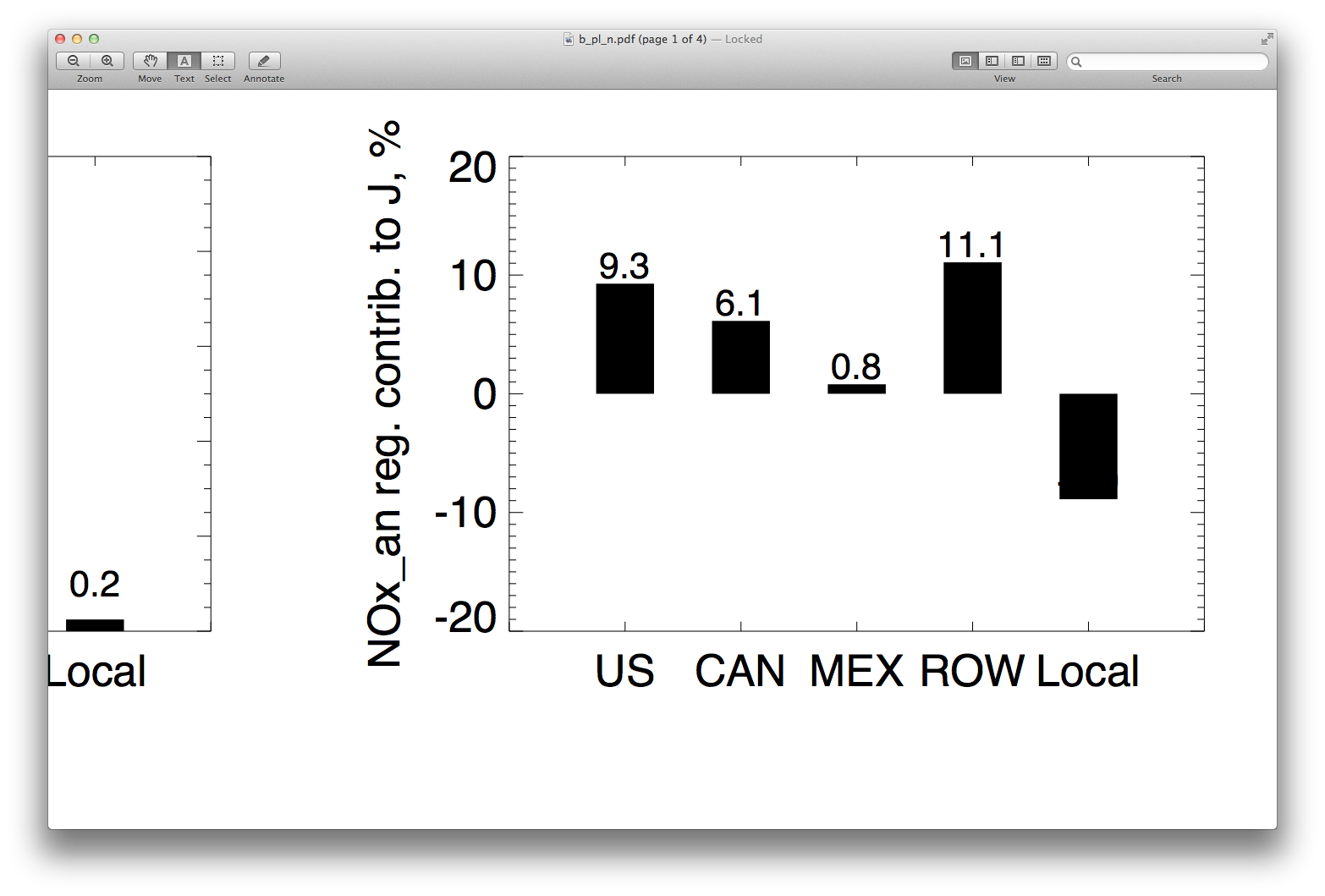 [%]
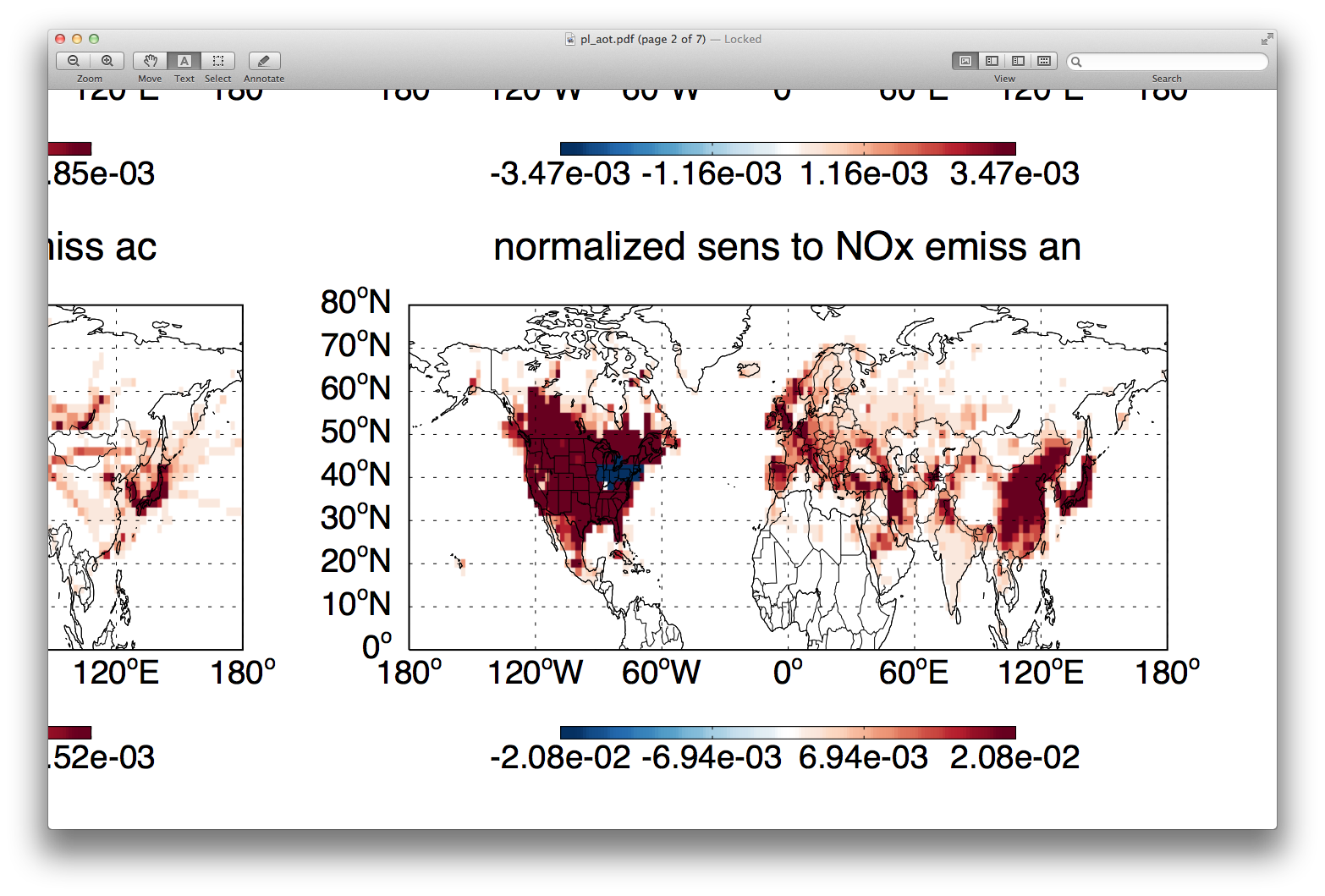 Final remarks
• Ozone exposure to crops, vegetation: not necessarily solved by meeting primary standards 

• 10-50% of US exposure from non-US sources

• 10-30% of US exposure within large, multi-state attainment regions from US emissions outside these regions
Future work:
• Consider other metrics (W126) and longer seasons, 
multi year average

• Reduce model values by ~40% to account for surface
gradients

• Higher resolution GEOS-Chem,  CMAQ, STEM, other
global models
the end
positions available!
In my group: 
	- scientific programmer	
	- postdoctoral research associate

In the Mechanical Engineering department:
	- tenure-track faculty position (fluids)

daven.henze@colorado.edu
O3 secondary standard test application (Kateryna Lapina, CU Boulder)
W126 cost function evaluated in GEOS-Chem for April, 2006
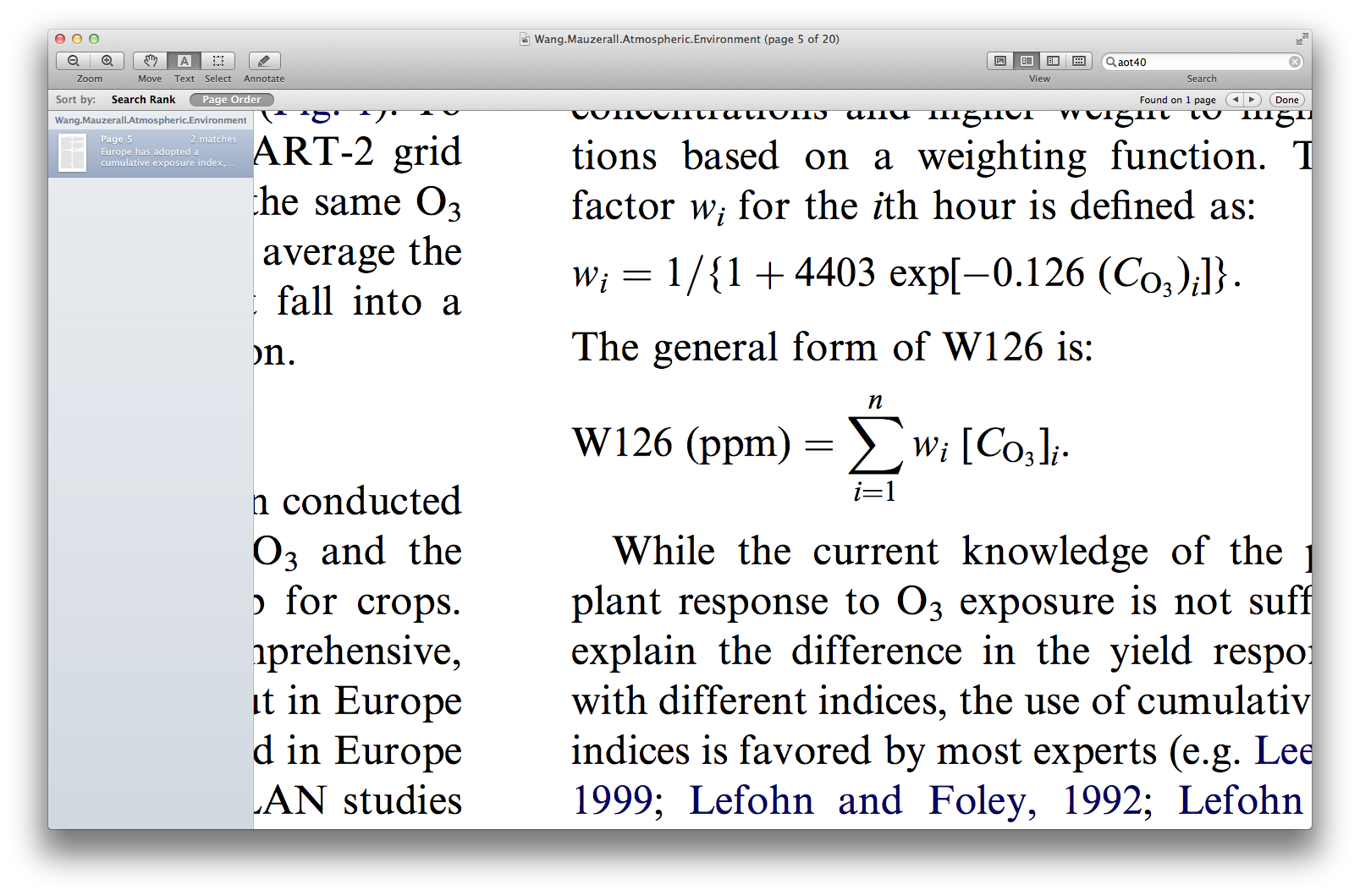 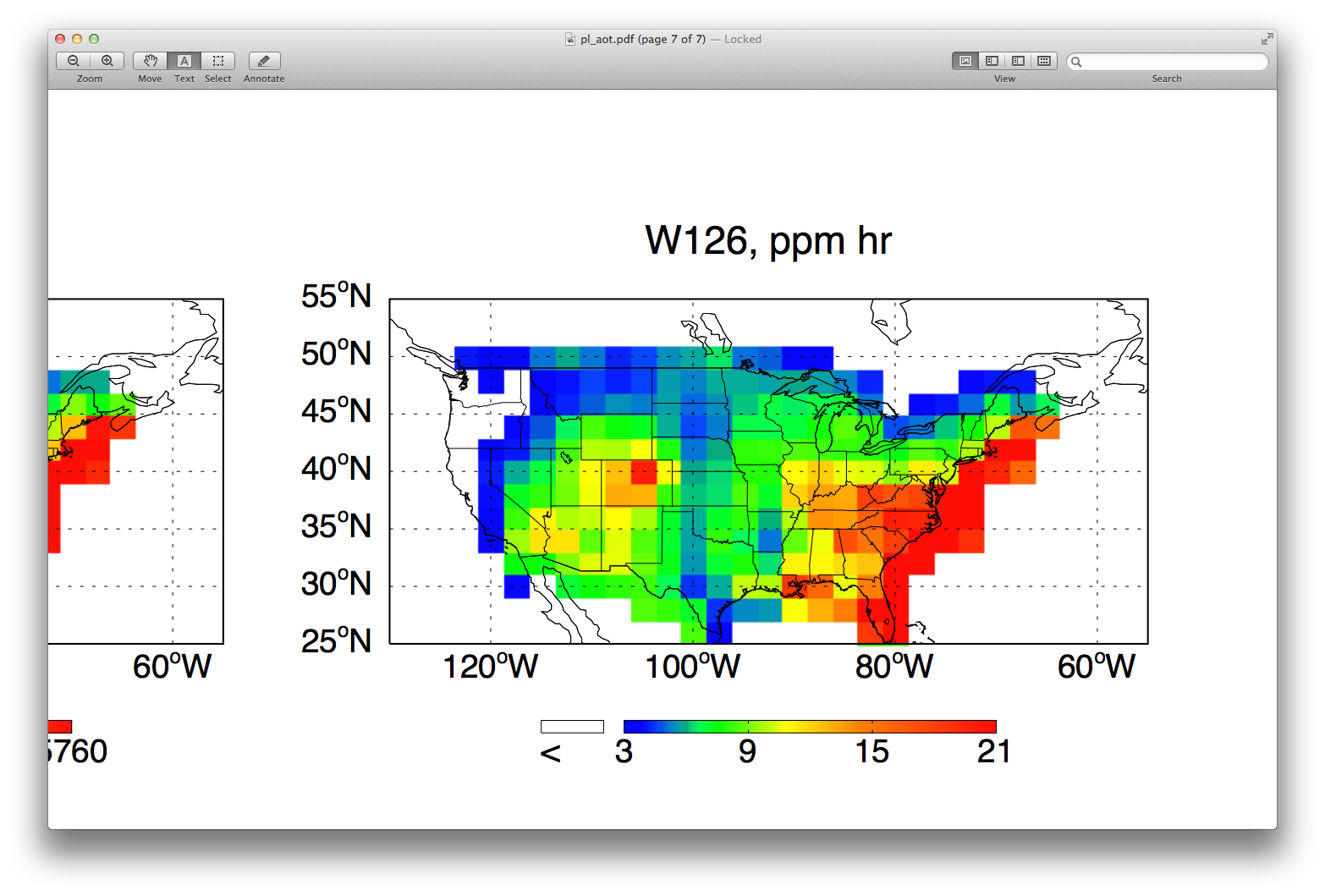 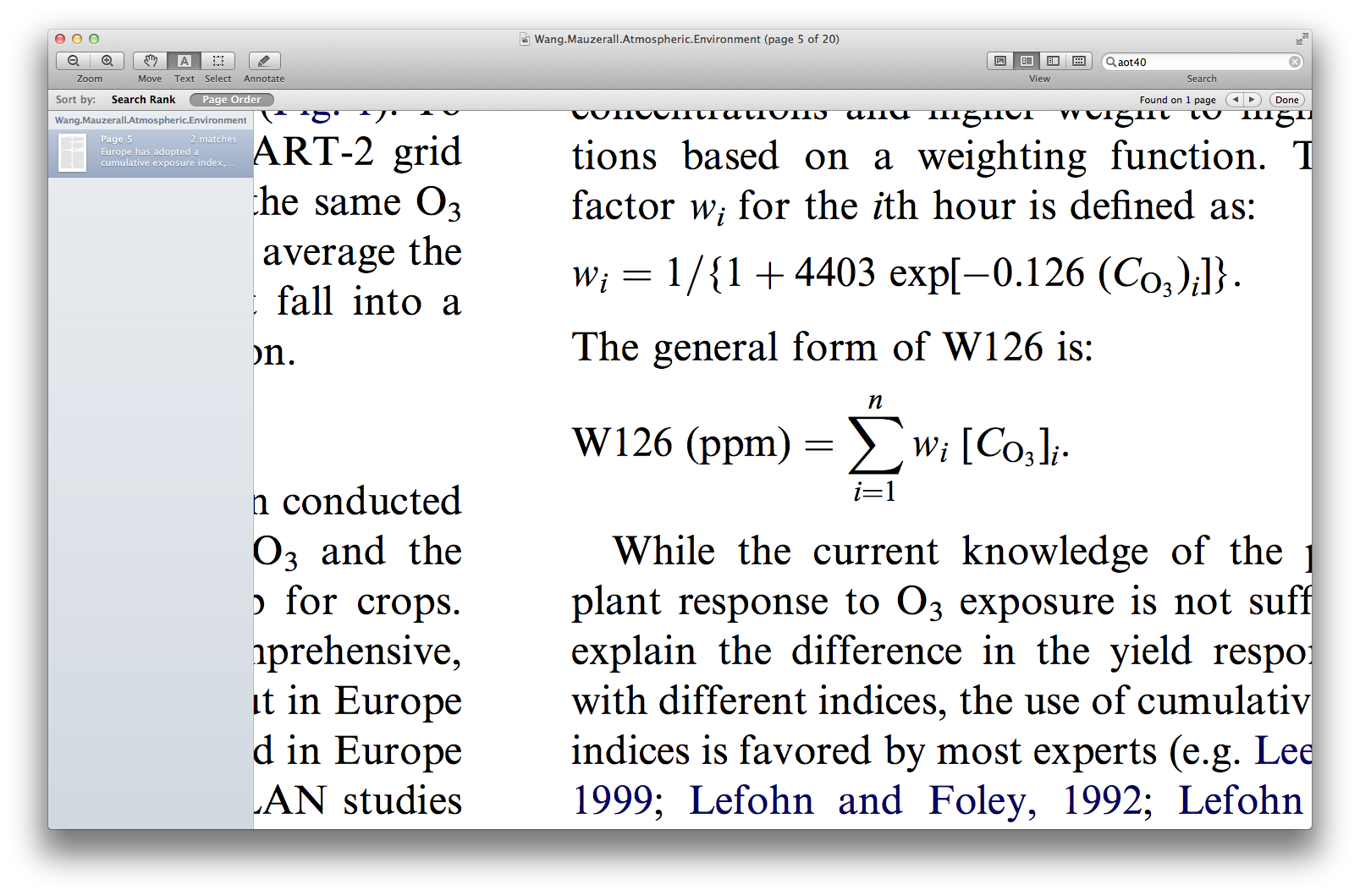 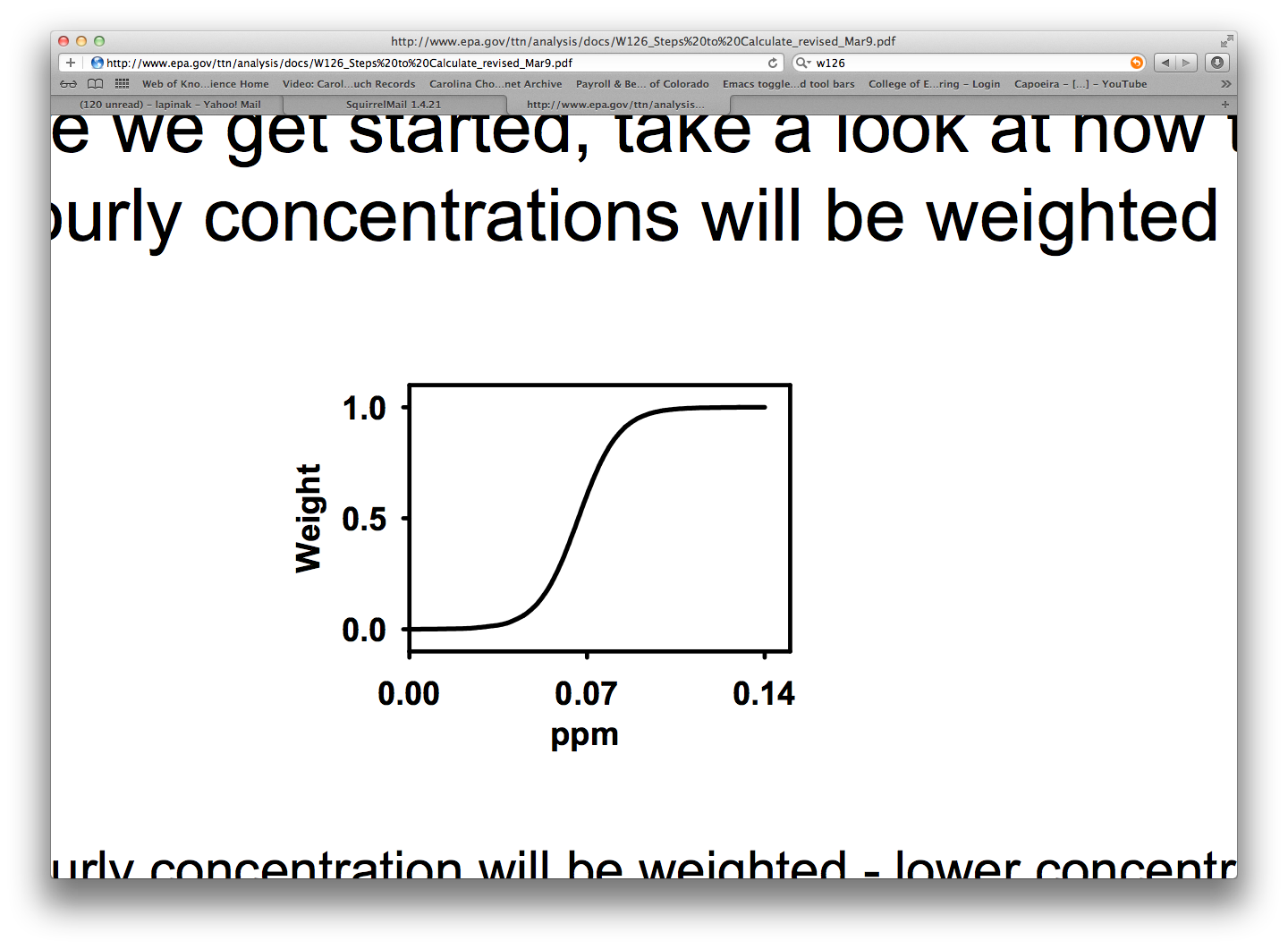 ppm h
NOx impacts summed by region
Impact on W126 from NOx emissions
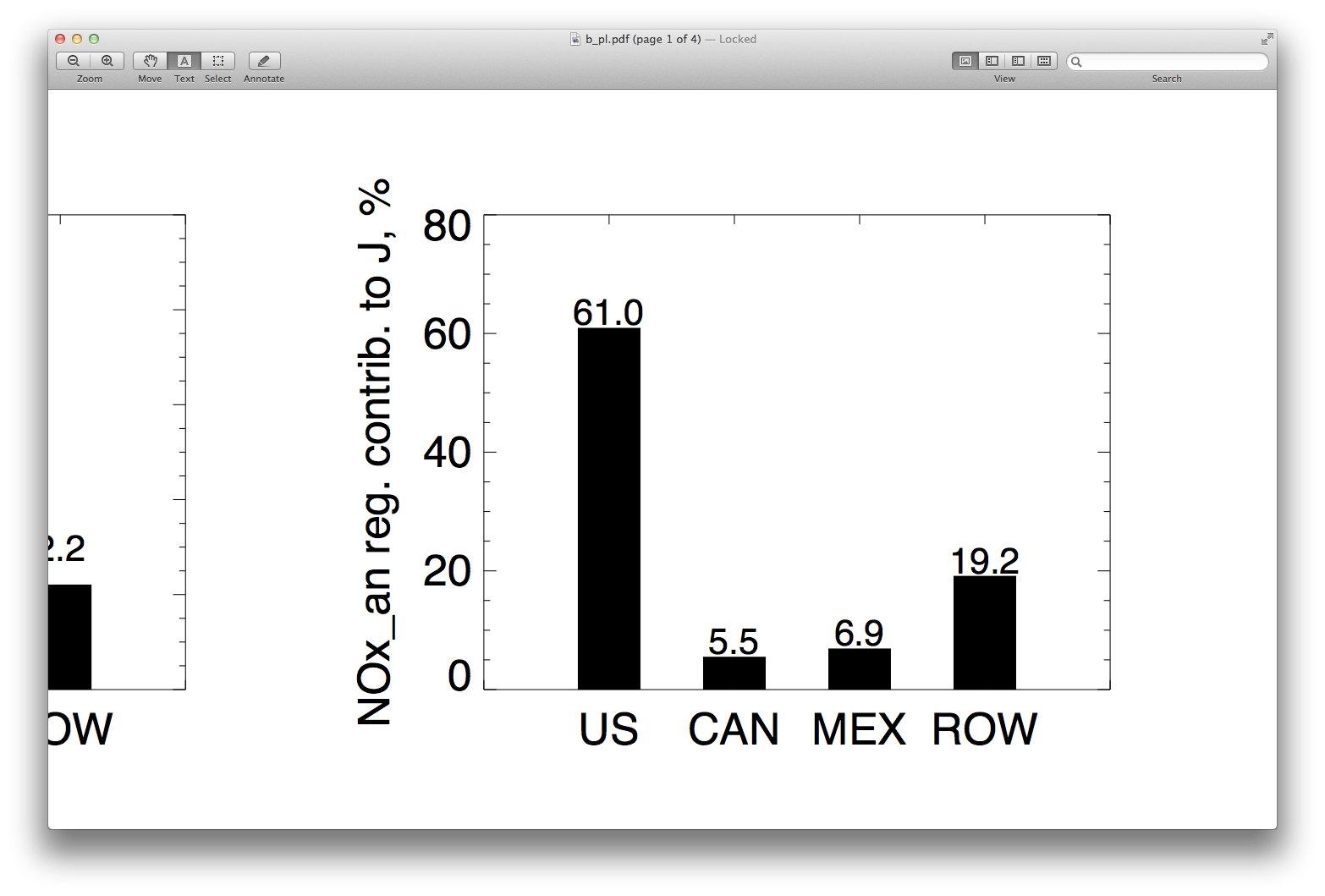 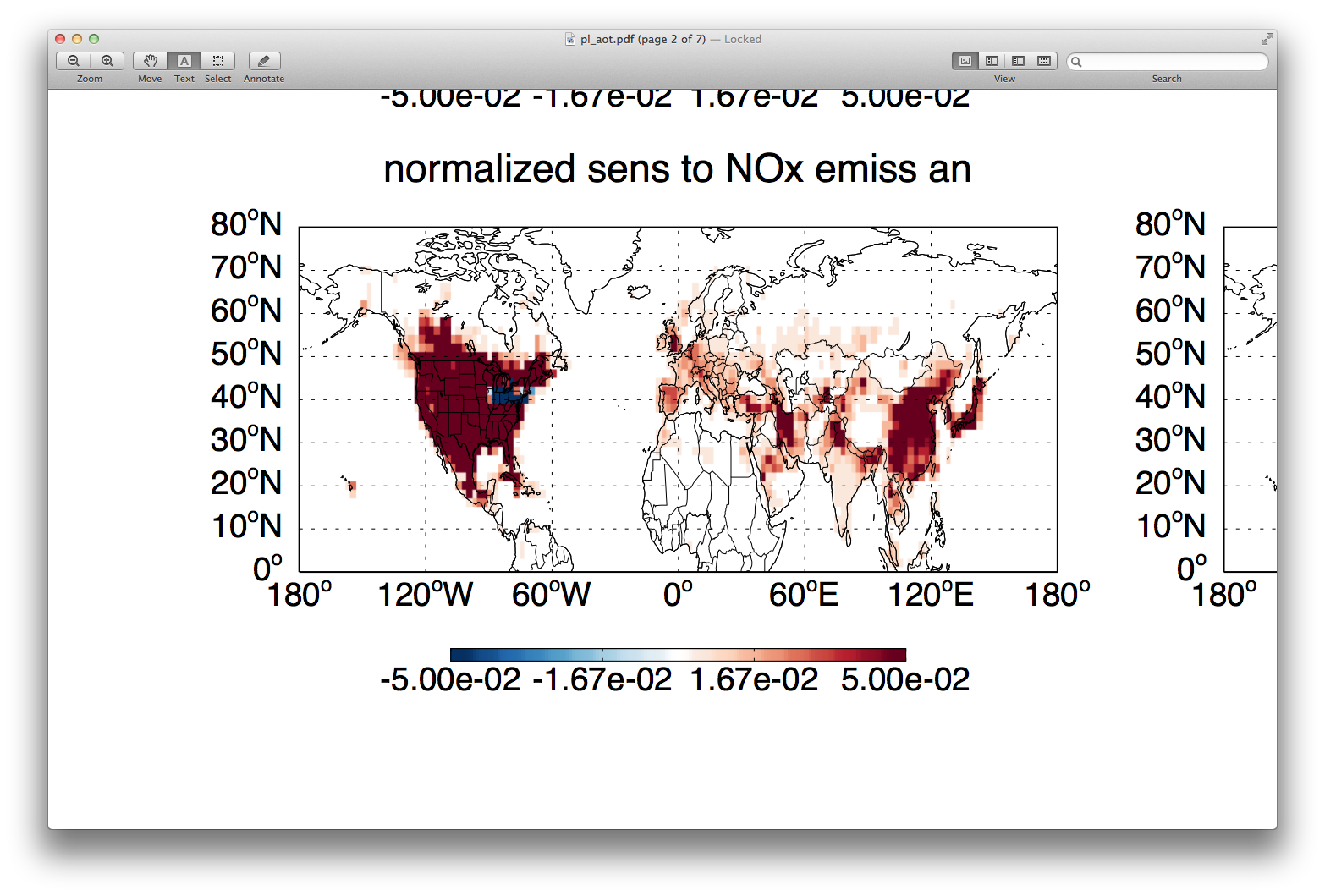 [%]
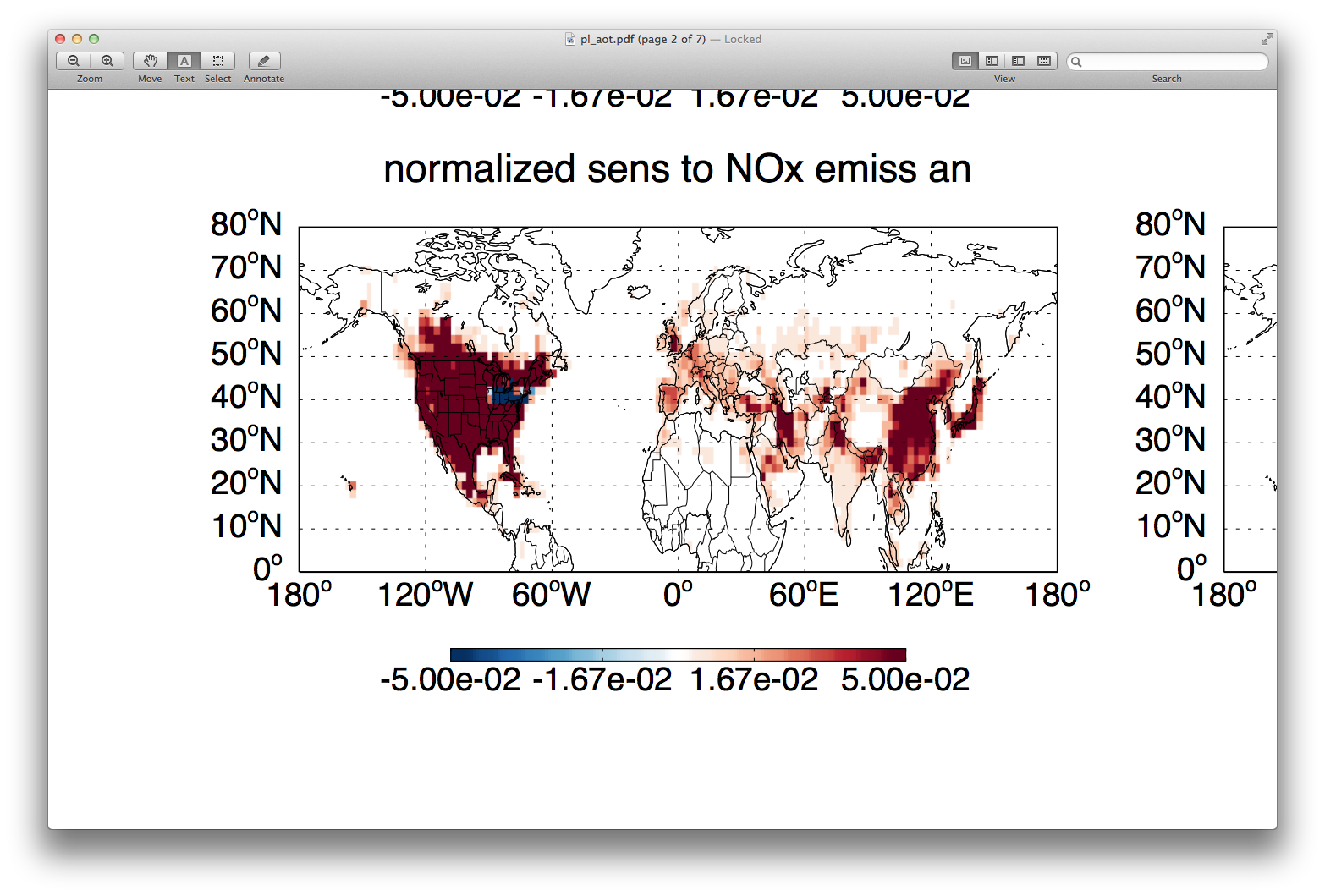 [%]
Impact by sector: sources of alkanes
biofuel
biomass burning
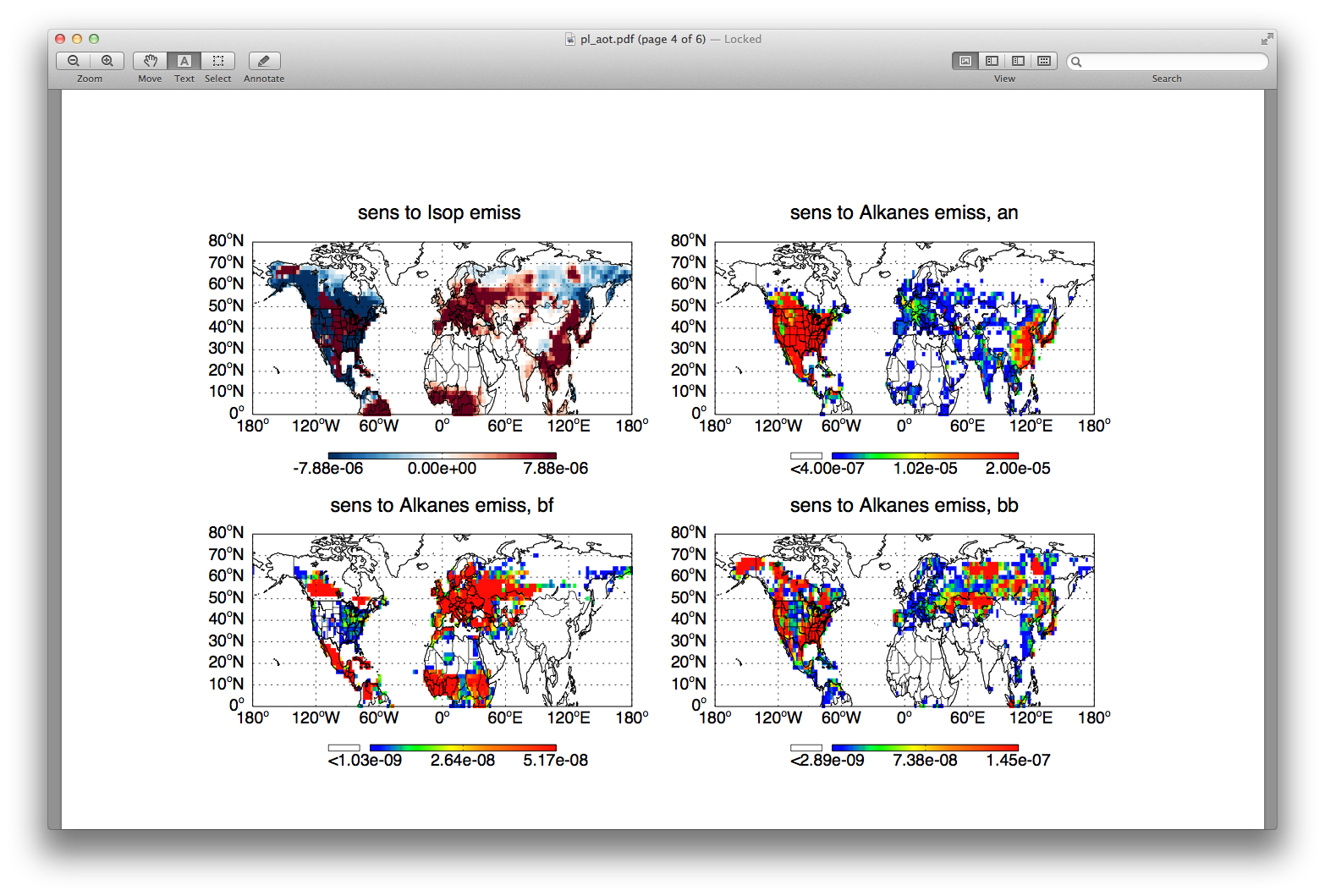 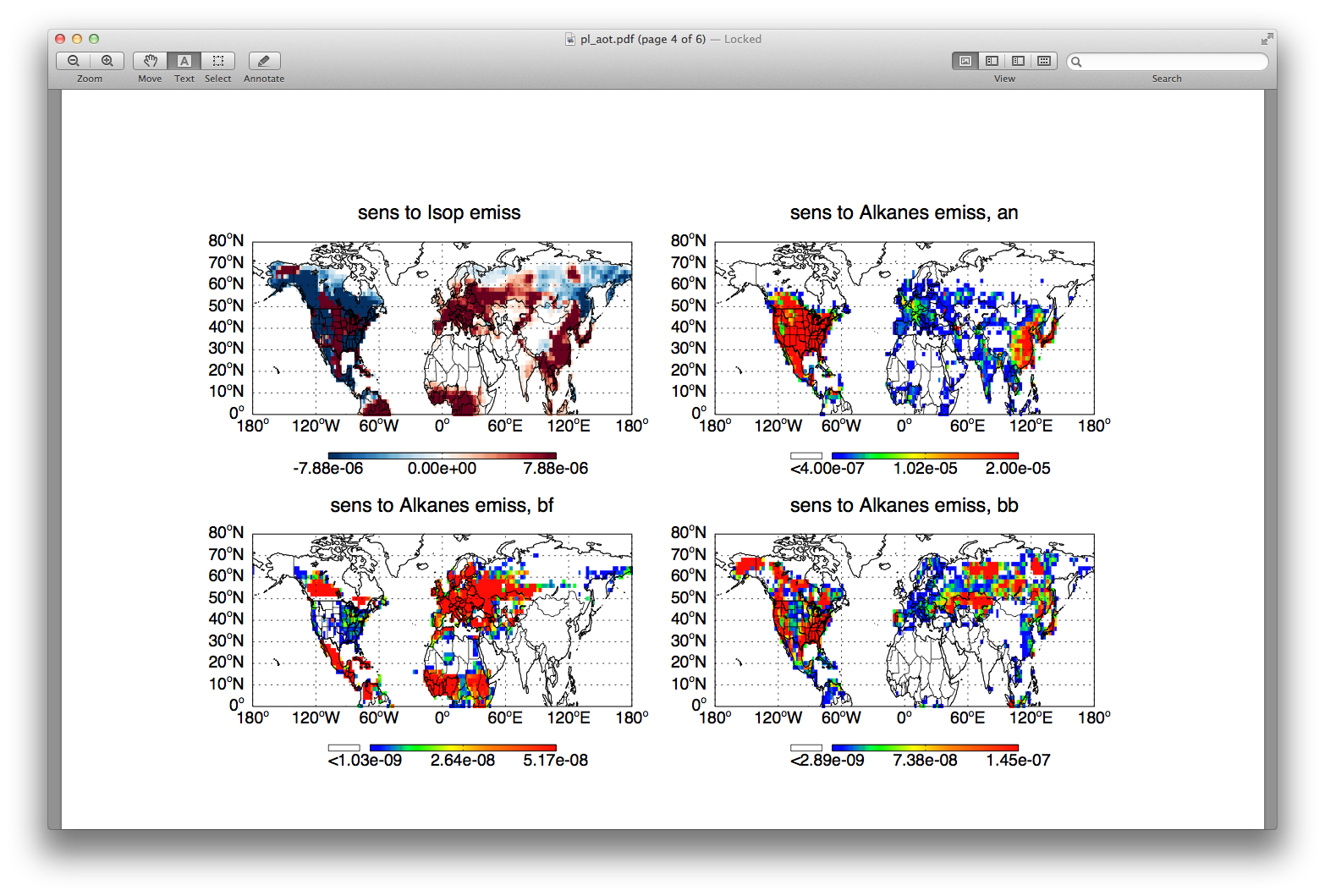 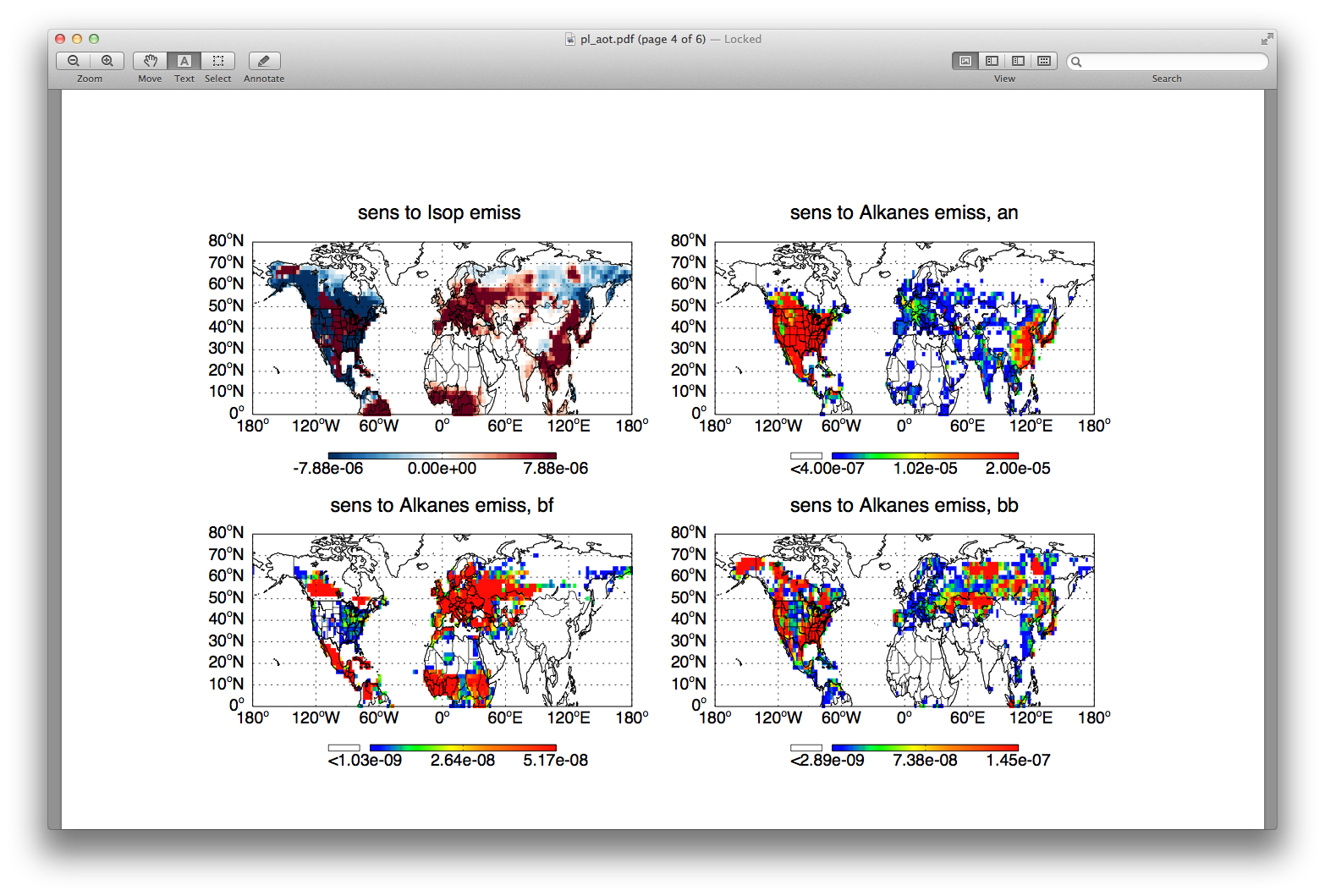 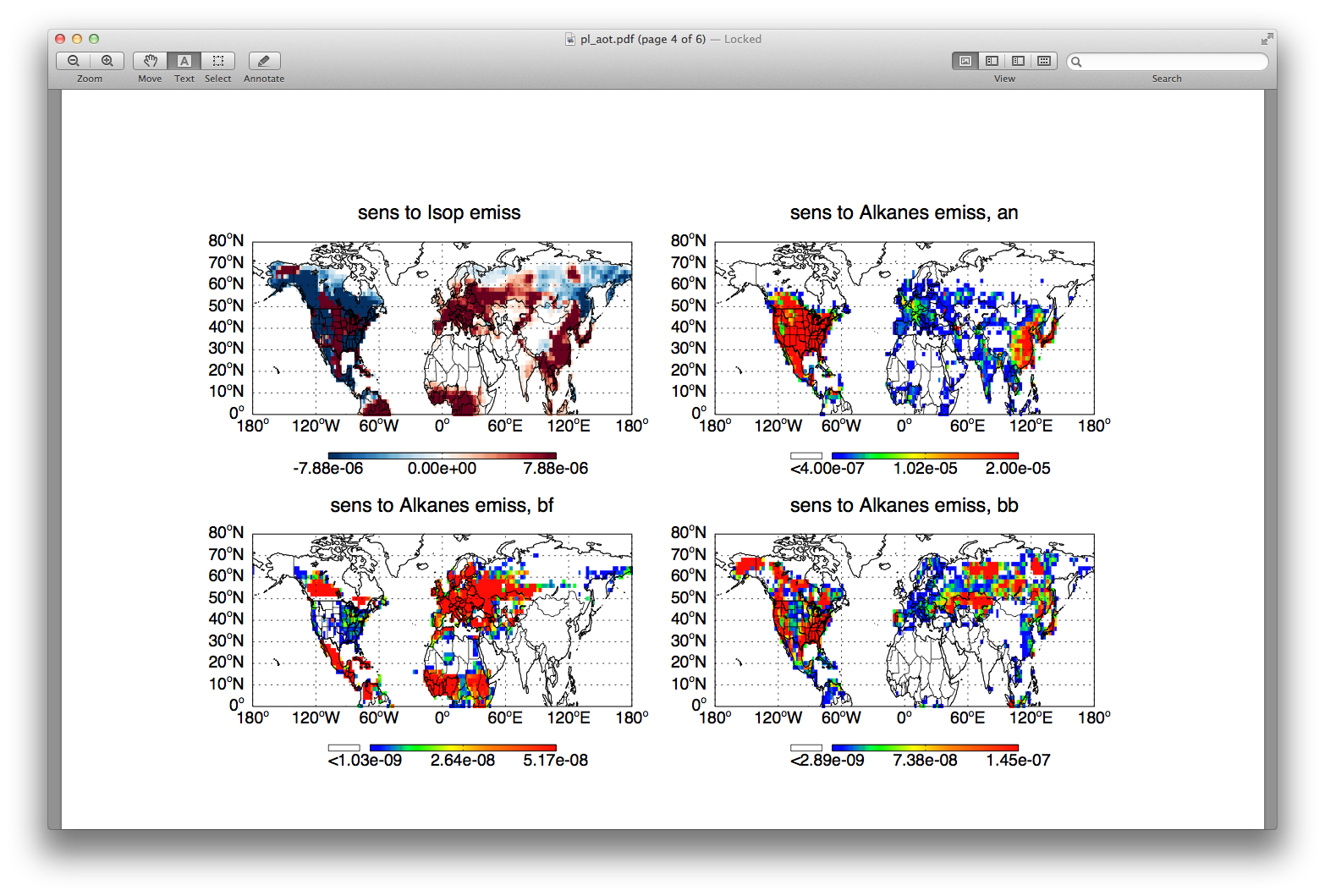 anthropogenic
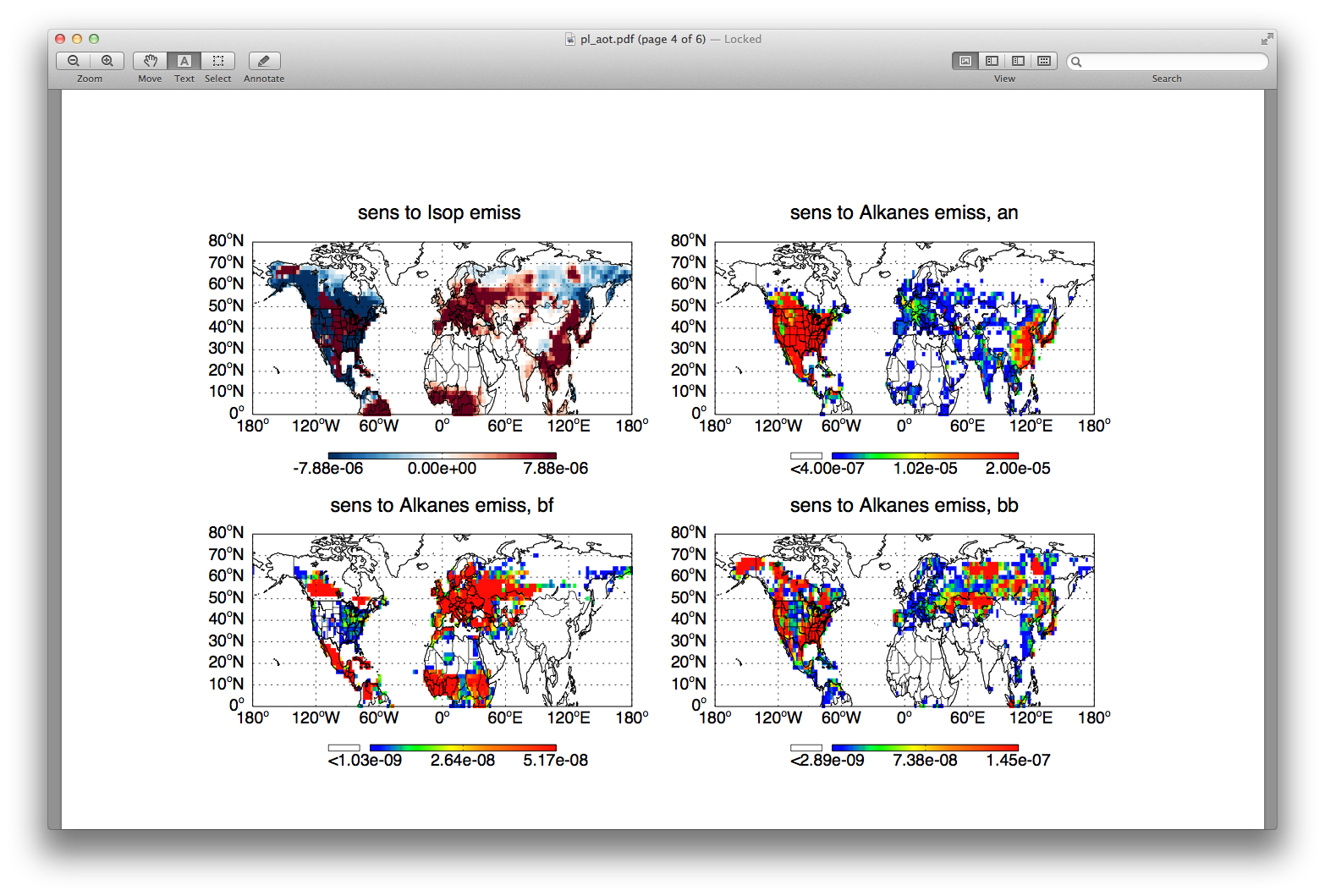 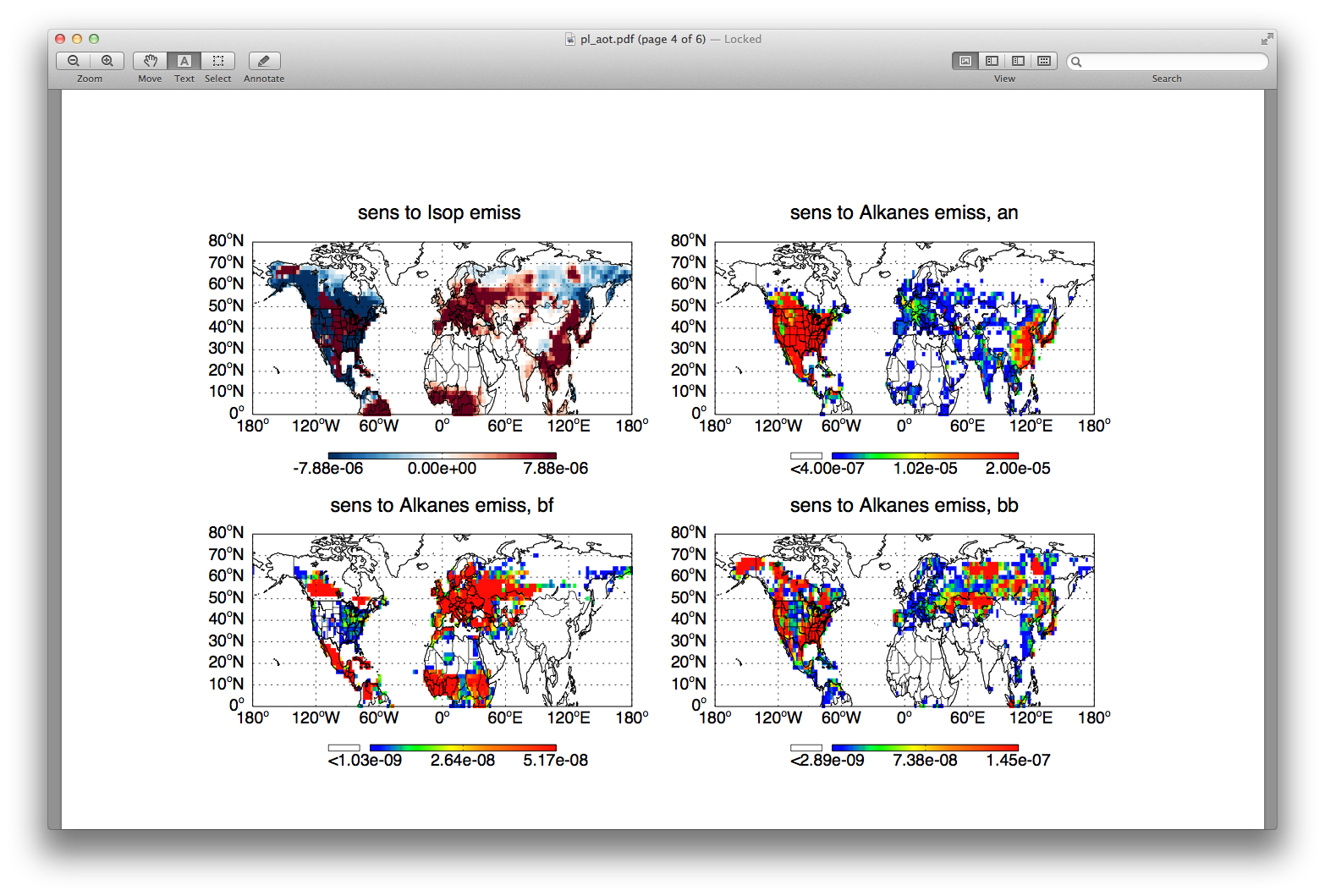 [Speaker Notes: Aug?]
the end
Consider different regions
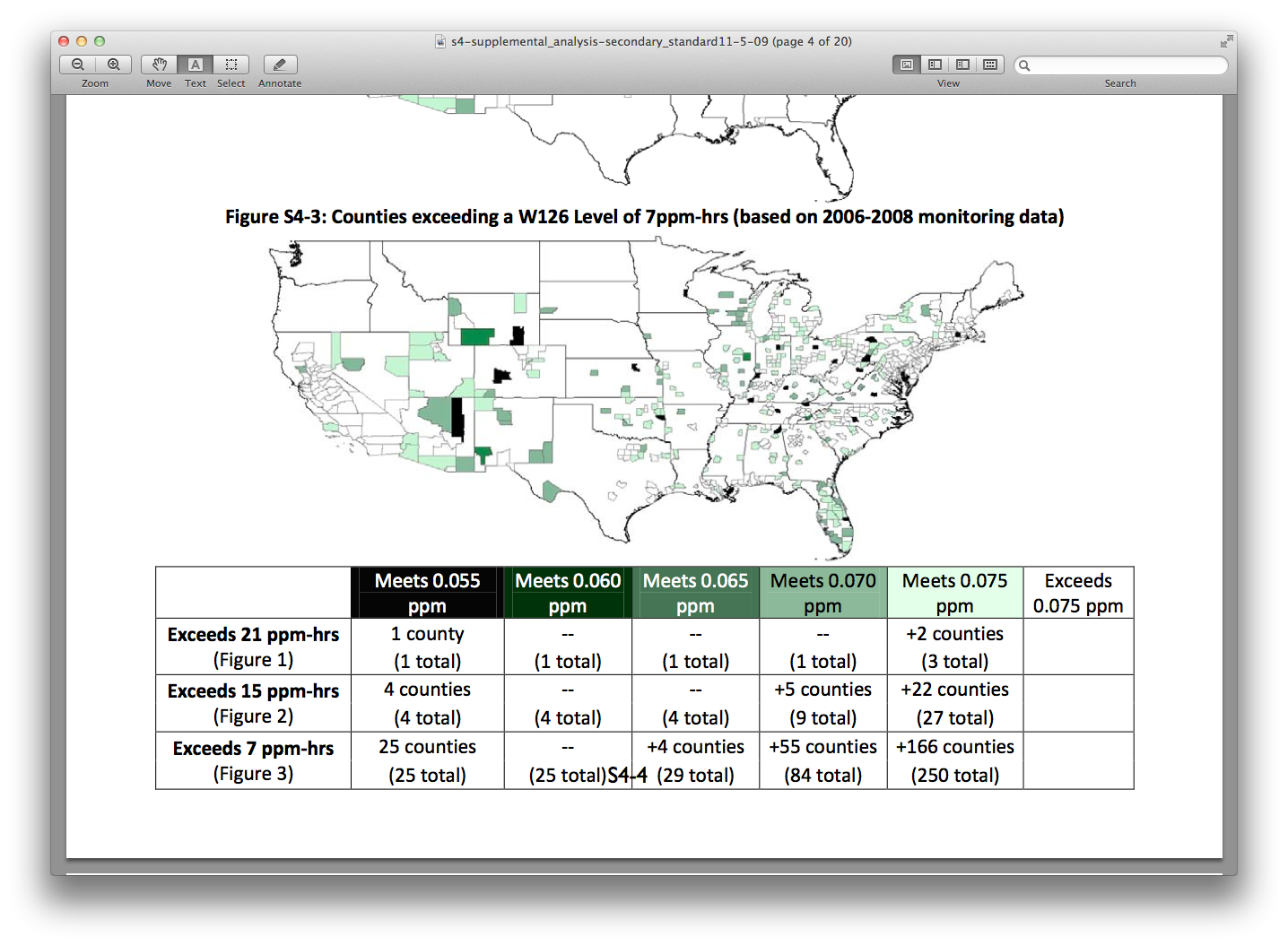 Sensitivity of J to CO anth emissions, %
West US 				NW US Region
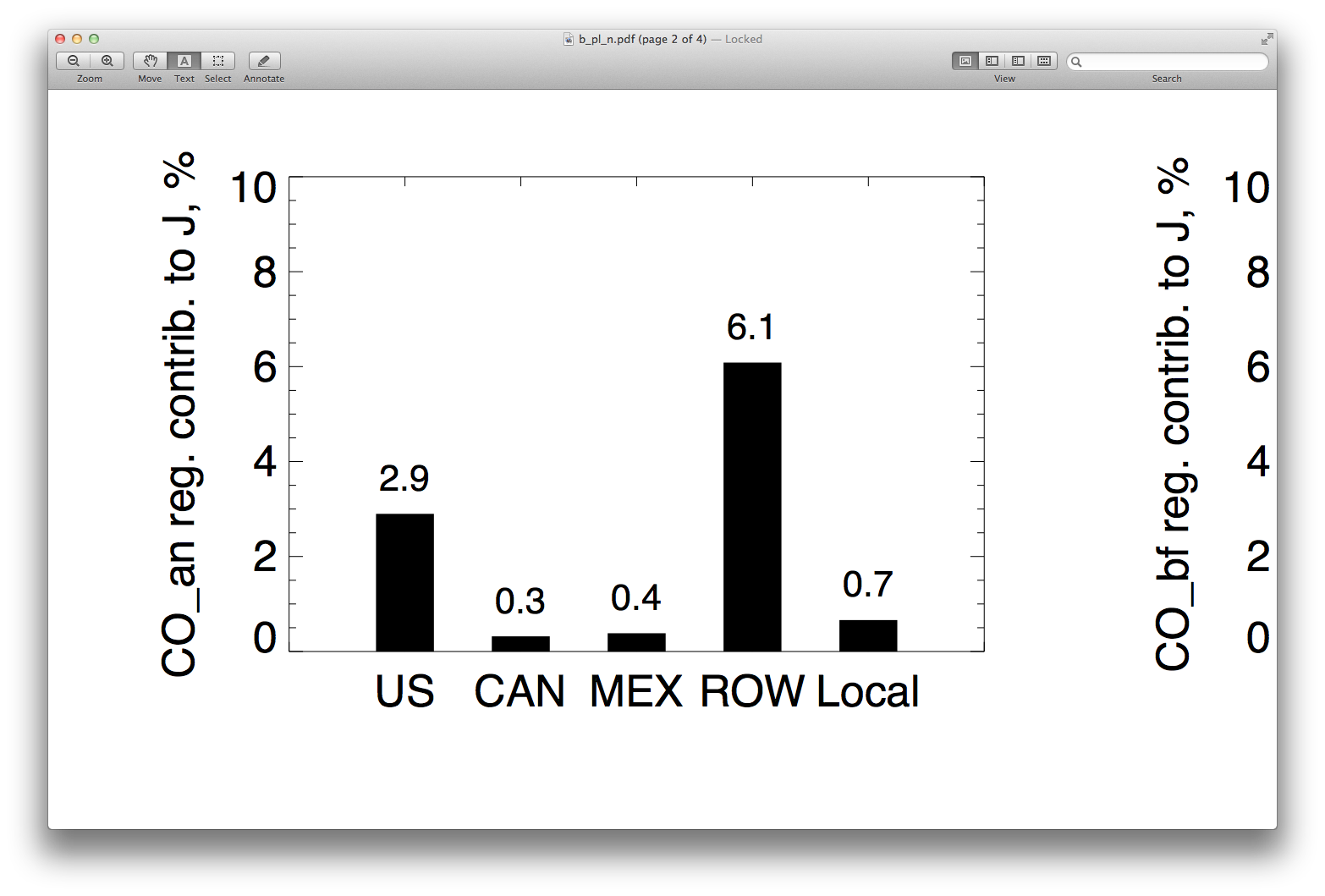 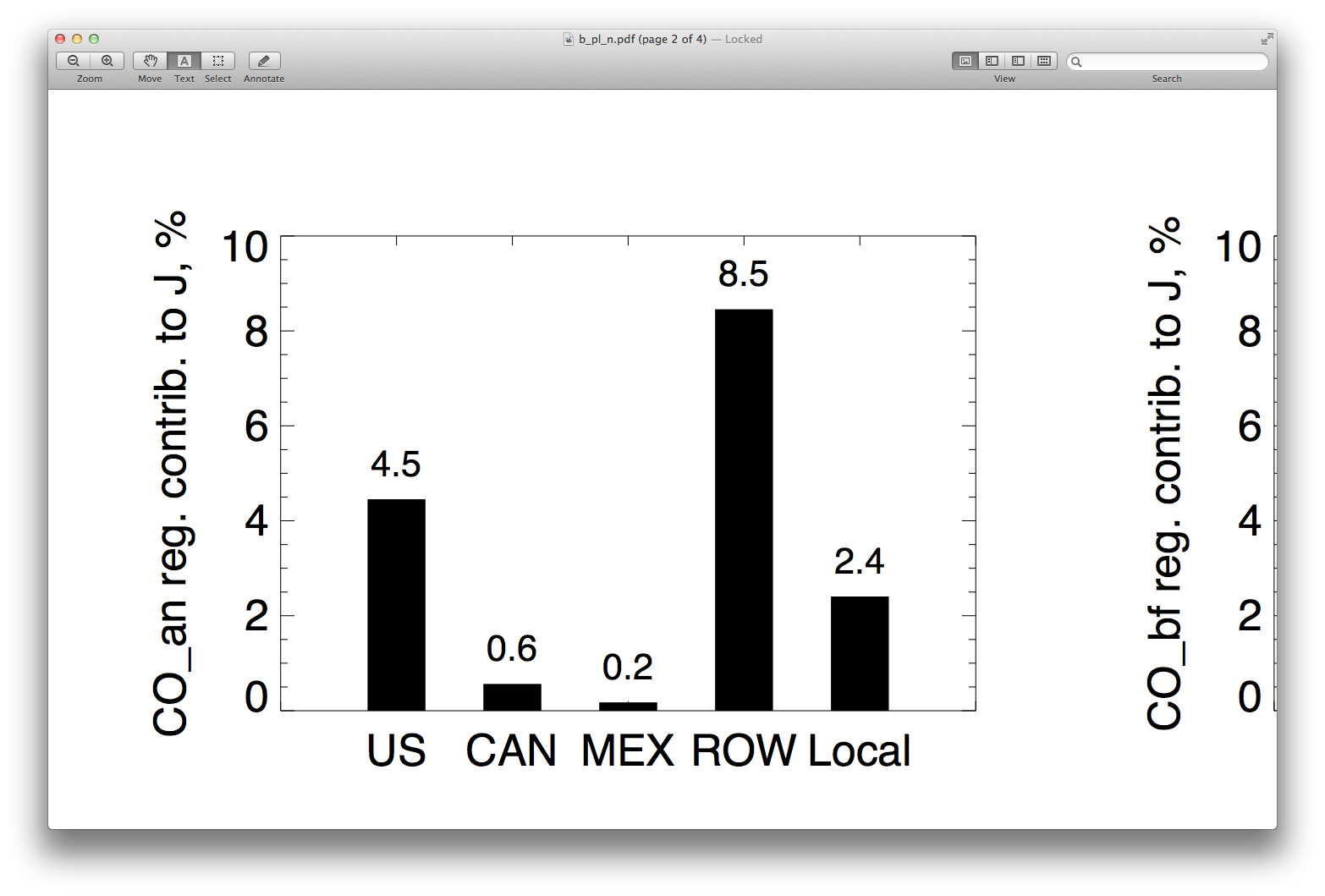 O3 exceedances in US National Parks
# ozone exceedance (of primary standard) days April-August, 2011
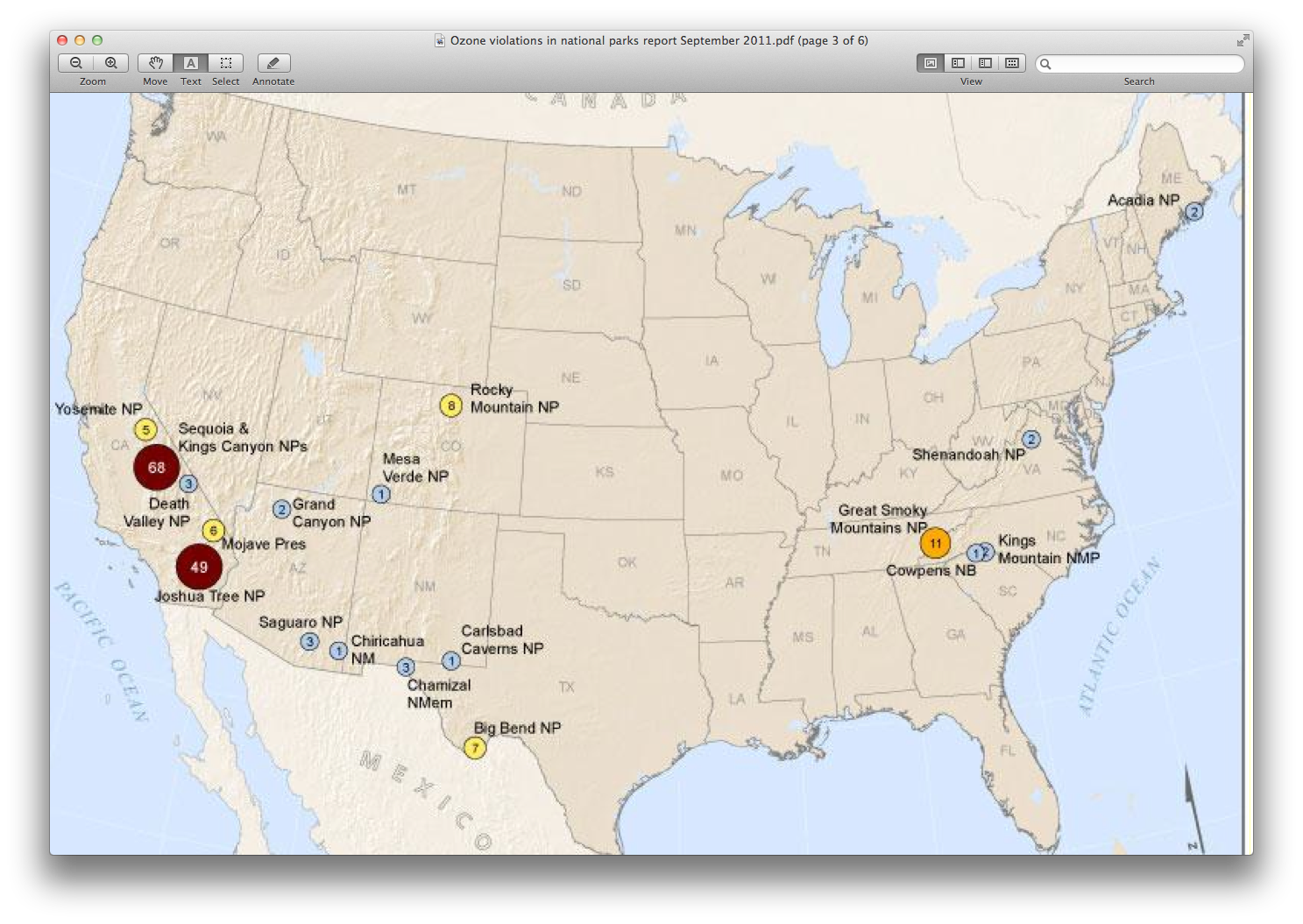 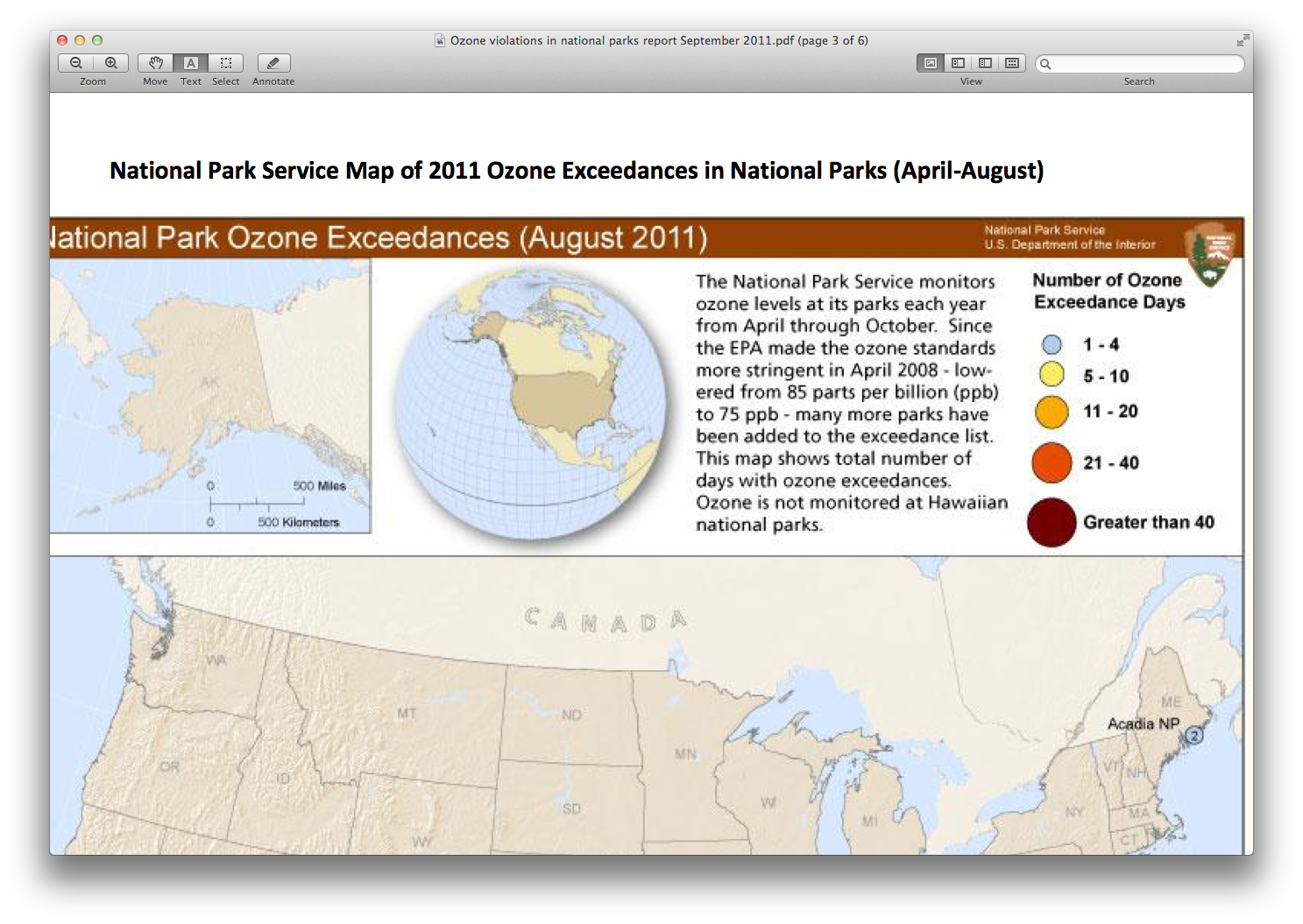 http://www.npca.org/
+320 parks without monitoring
[Speaker Notes: From April through August 2011 there were 222 exceedances of EPA’s health-based ozone air pollution standard in national parks with ozone monitors. In addition, based on preliminary NPS data posted on AirNow, there have been more than a dozen additional exceedances of the ozone standard in national parks in the first ten days of September 2011. That compares with 223 national park ozone exceedances in all of 2010 and 196 in all of 2009. There are still two months remaining in the ozone season, which ends in October, assuring that in 2011 national parks will have many more unhealthy ozone exceedances than in any of the past three years. 


Kateryna – these #’s are for exceeding the primary standard, or for a secondary standard?]